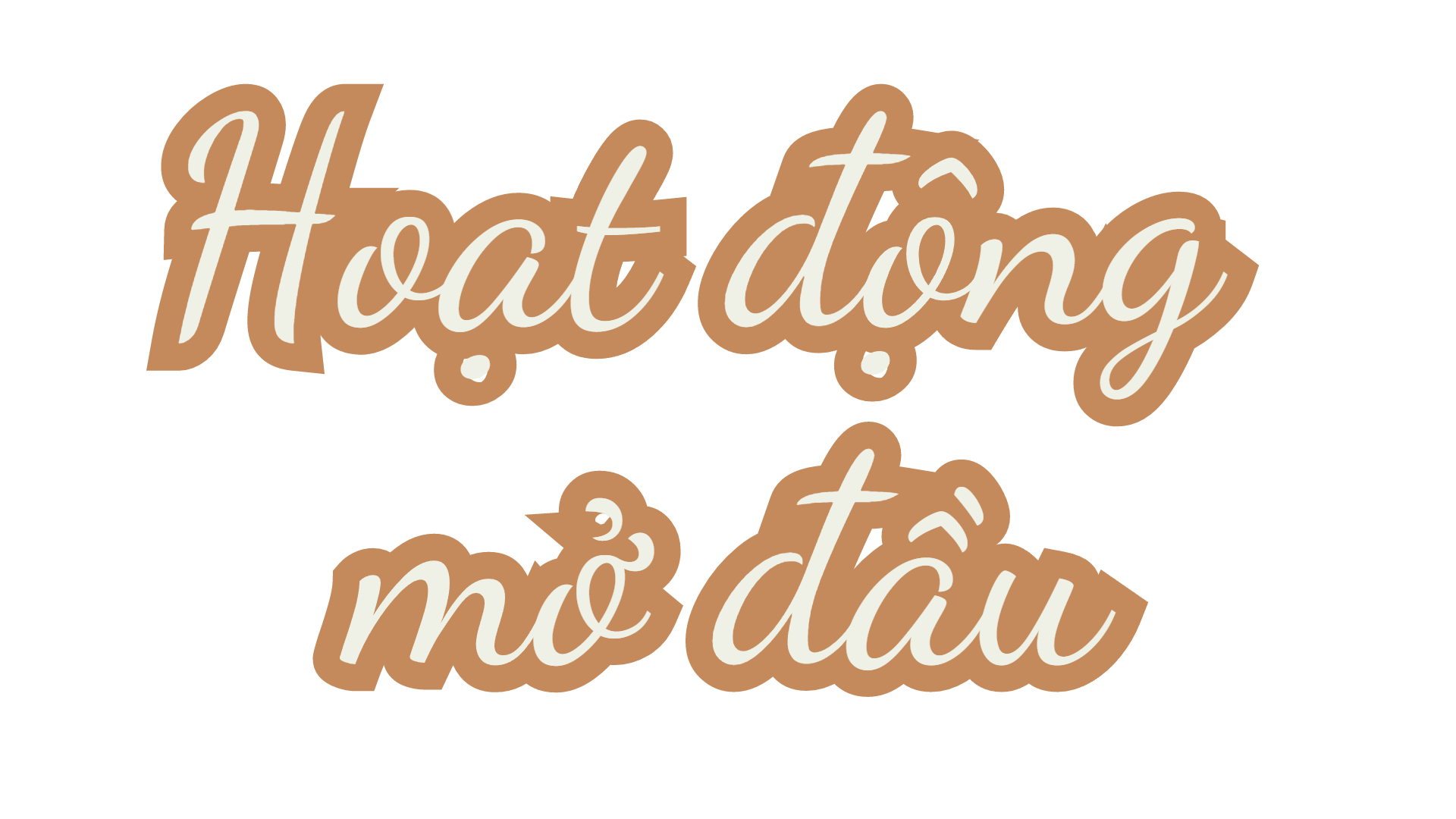 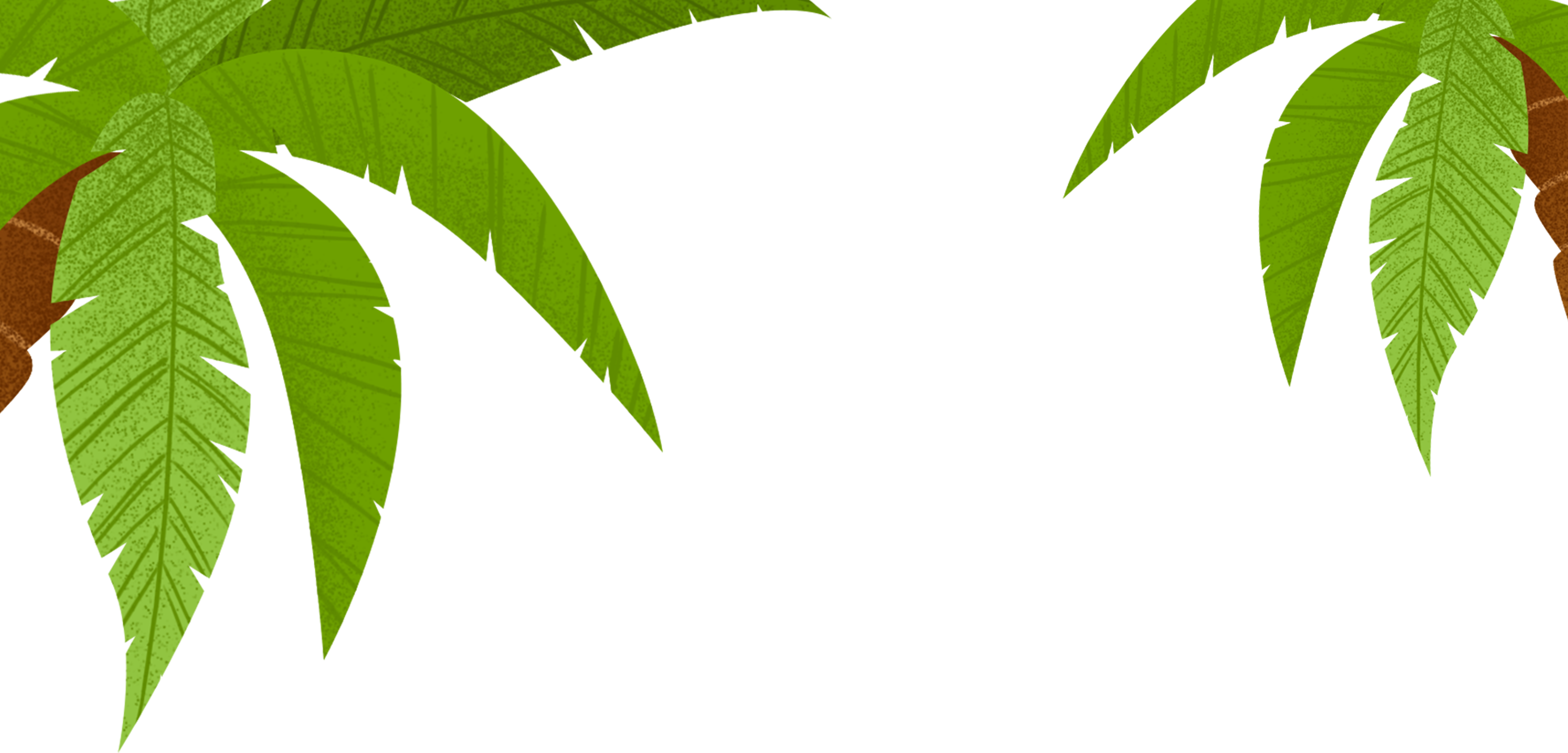 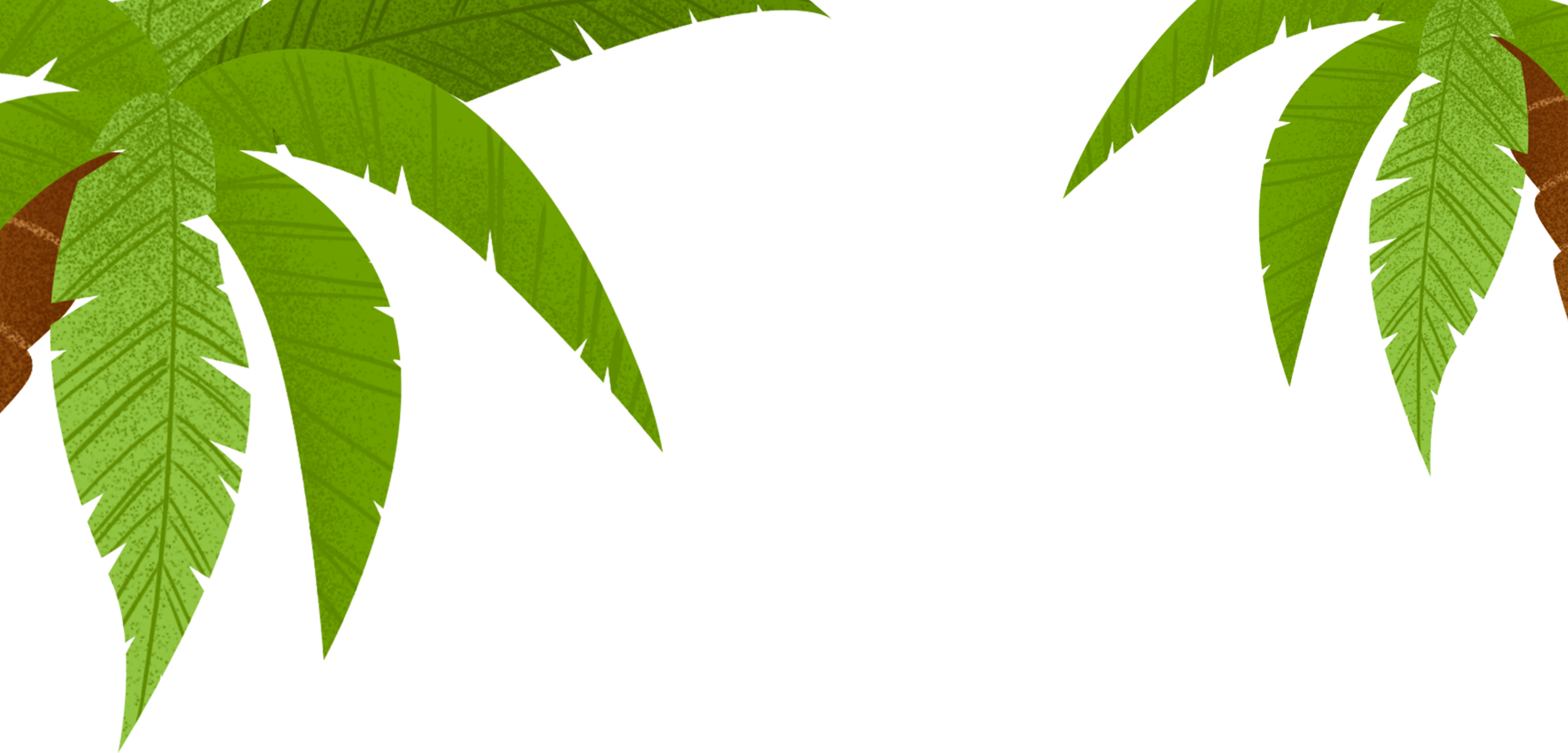 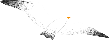 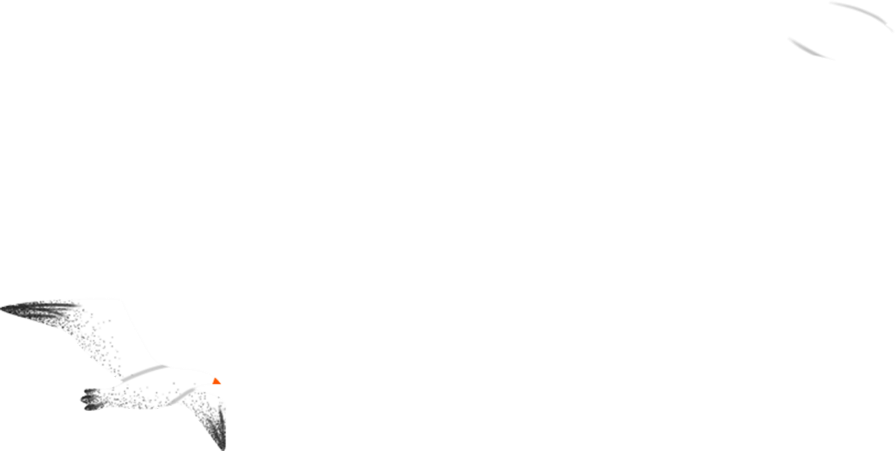 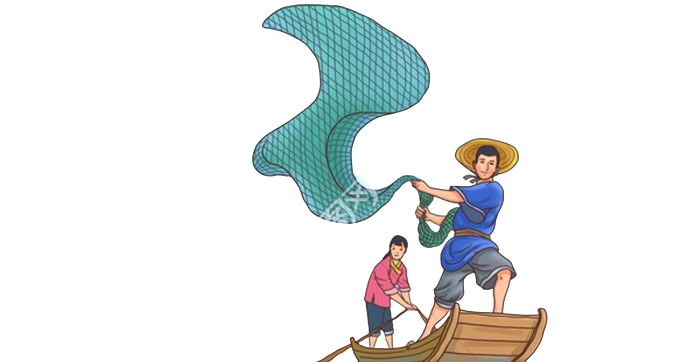 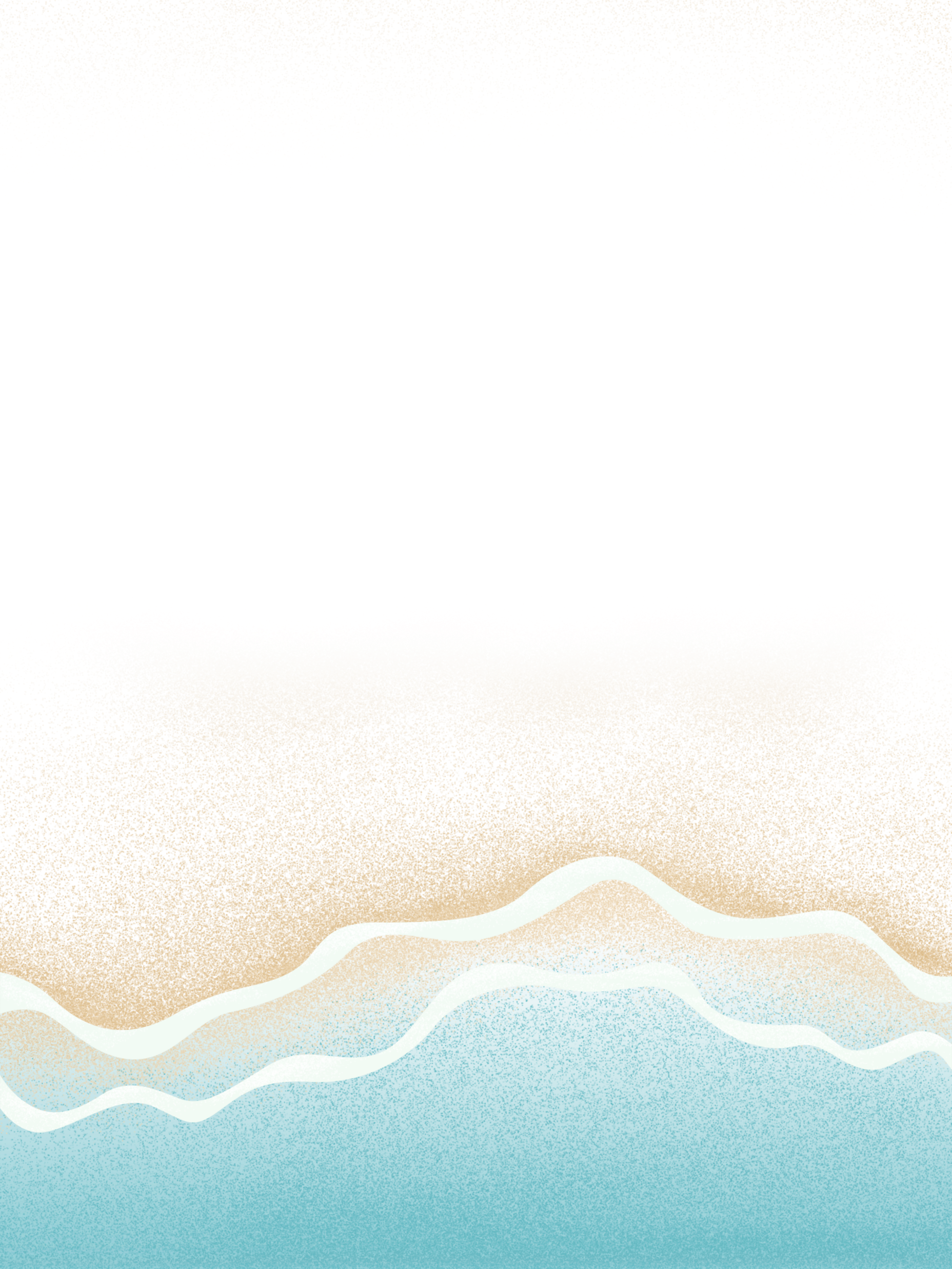 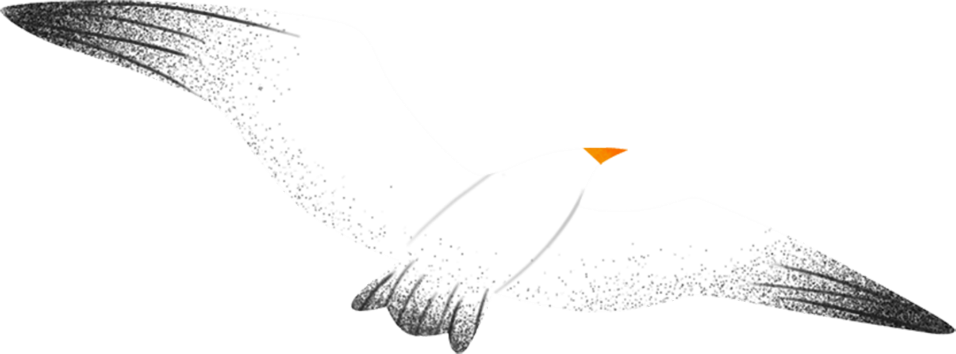 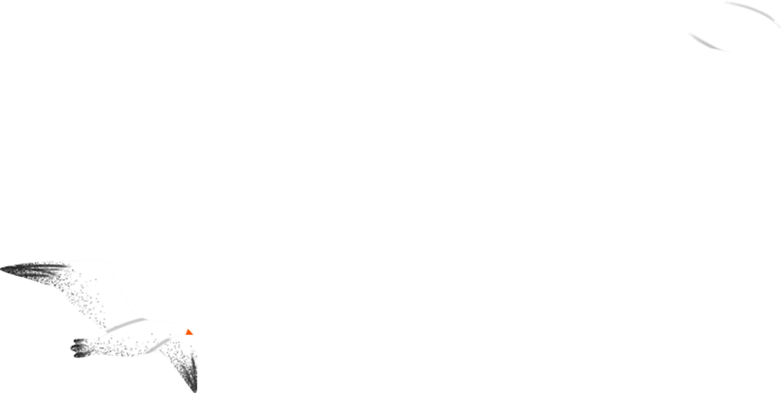 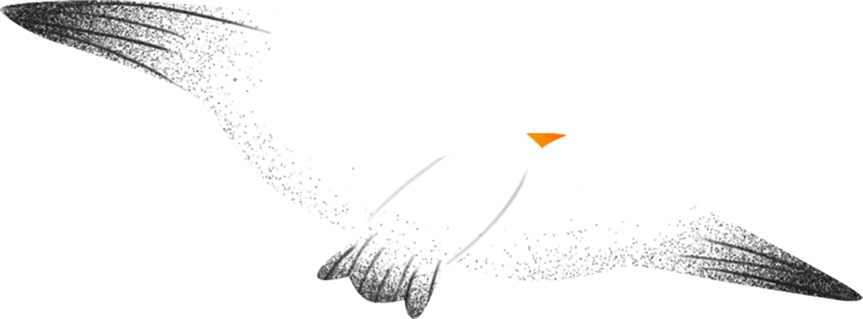 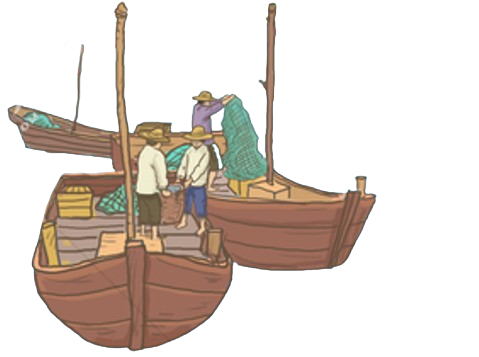 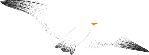 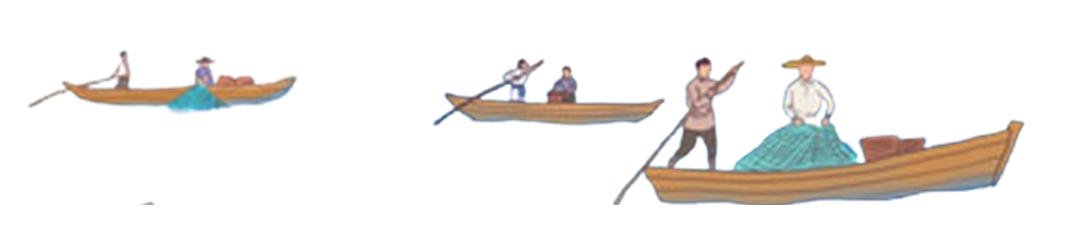 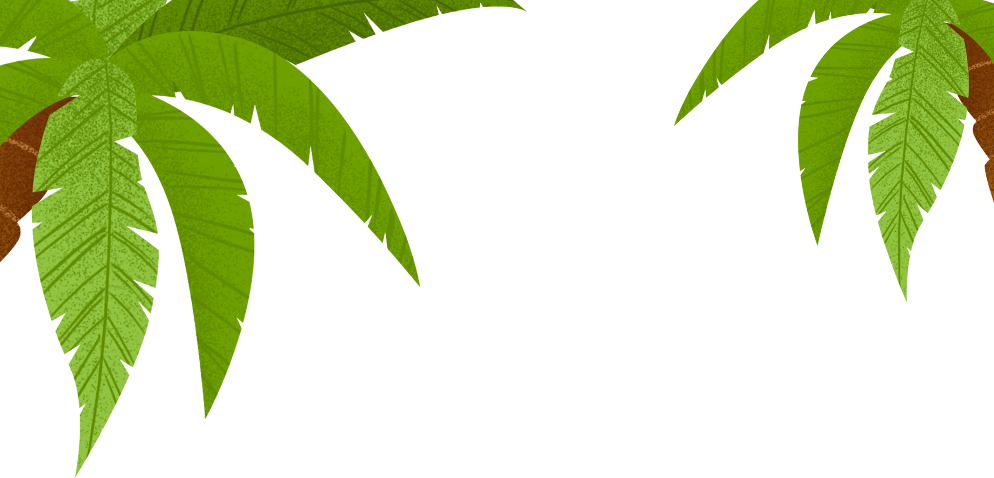 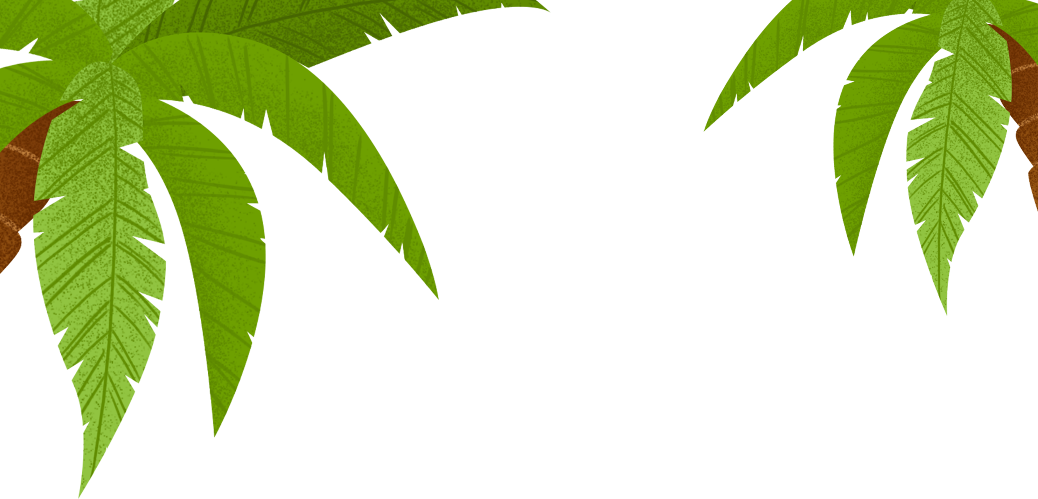 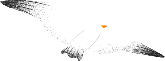 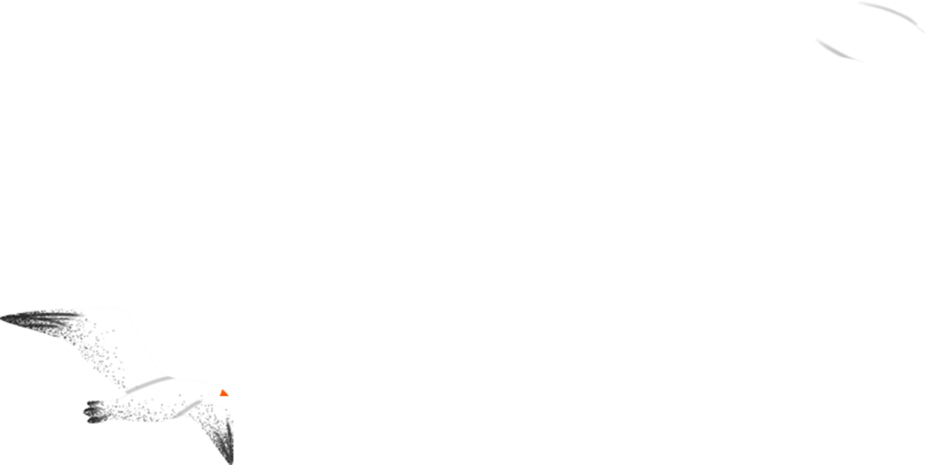 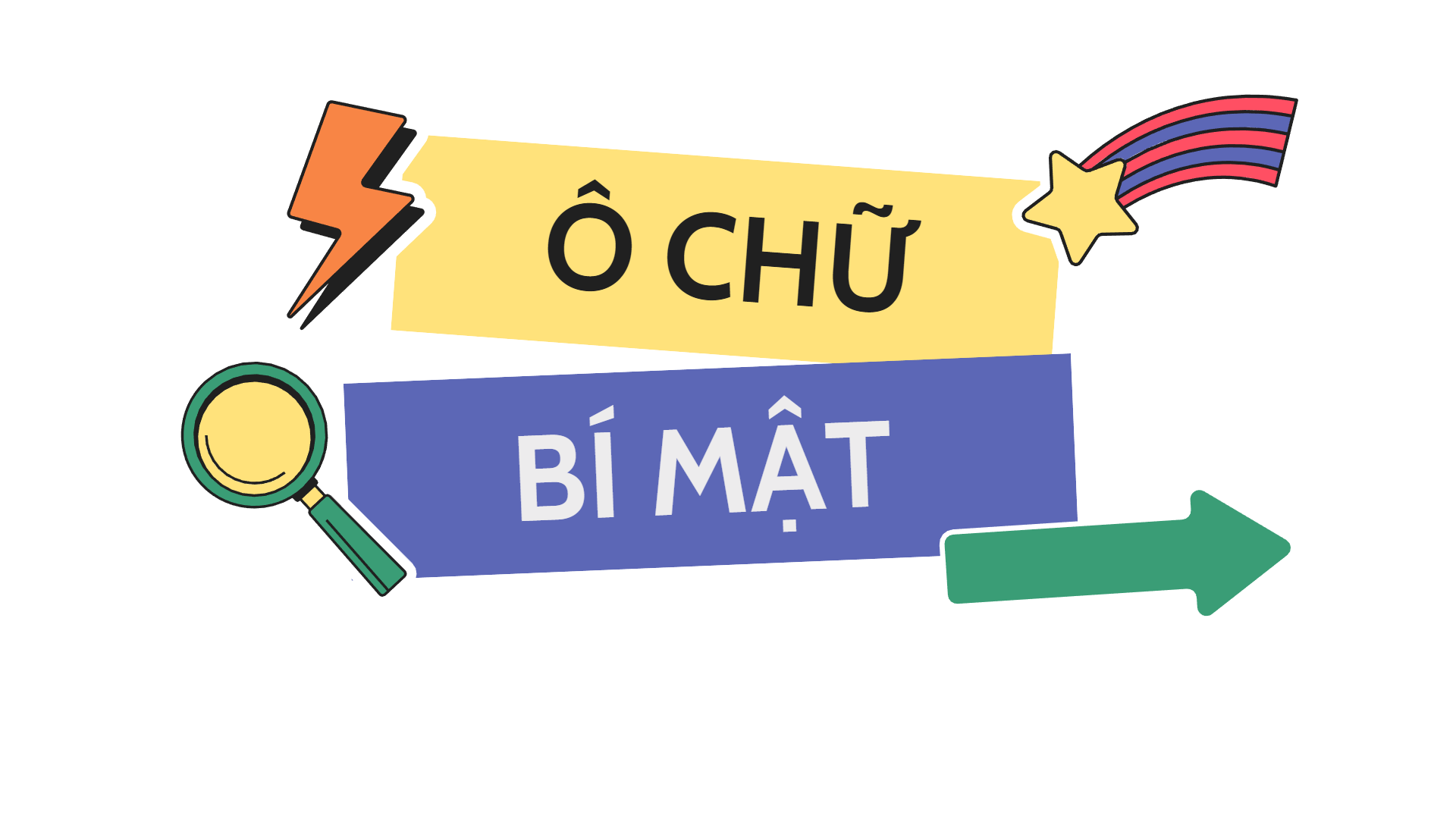 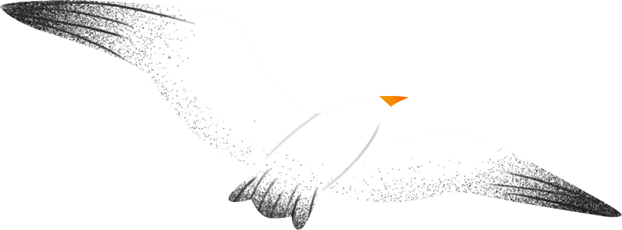 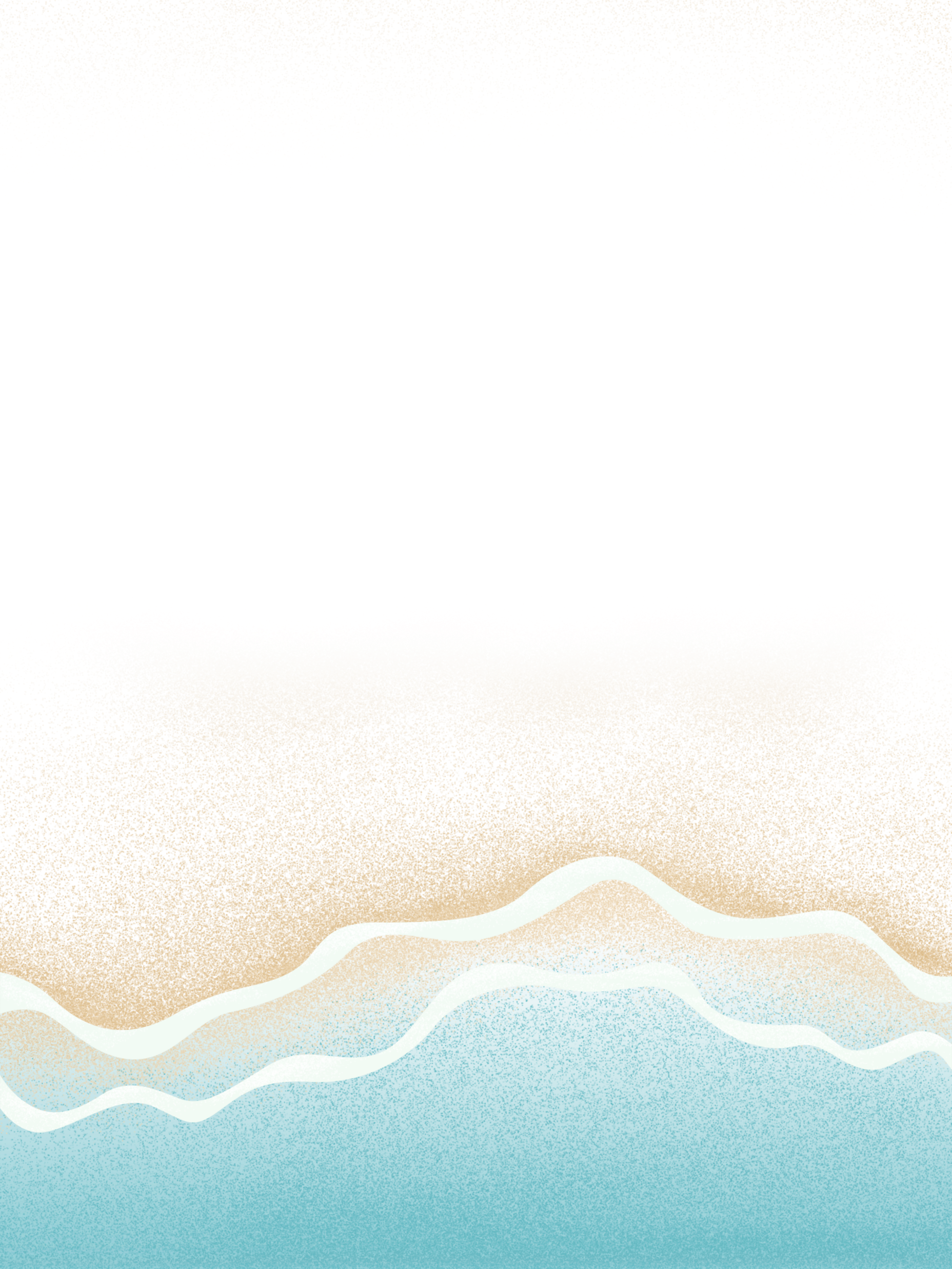 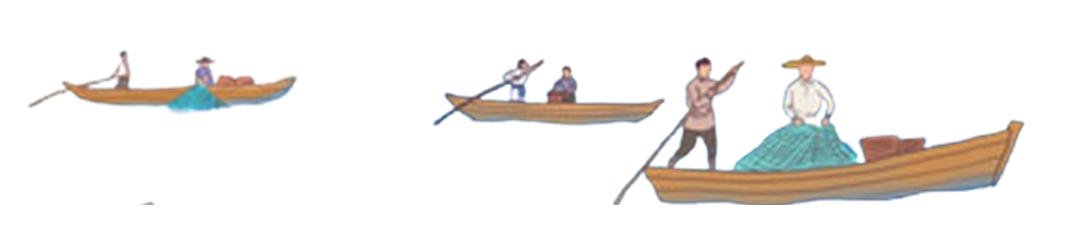 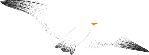 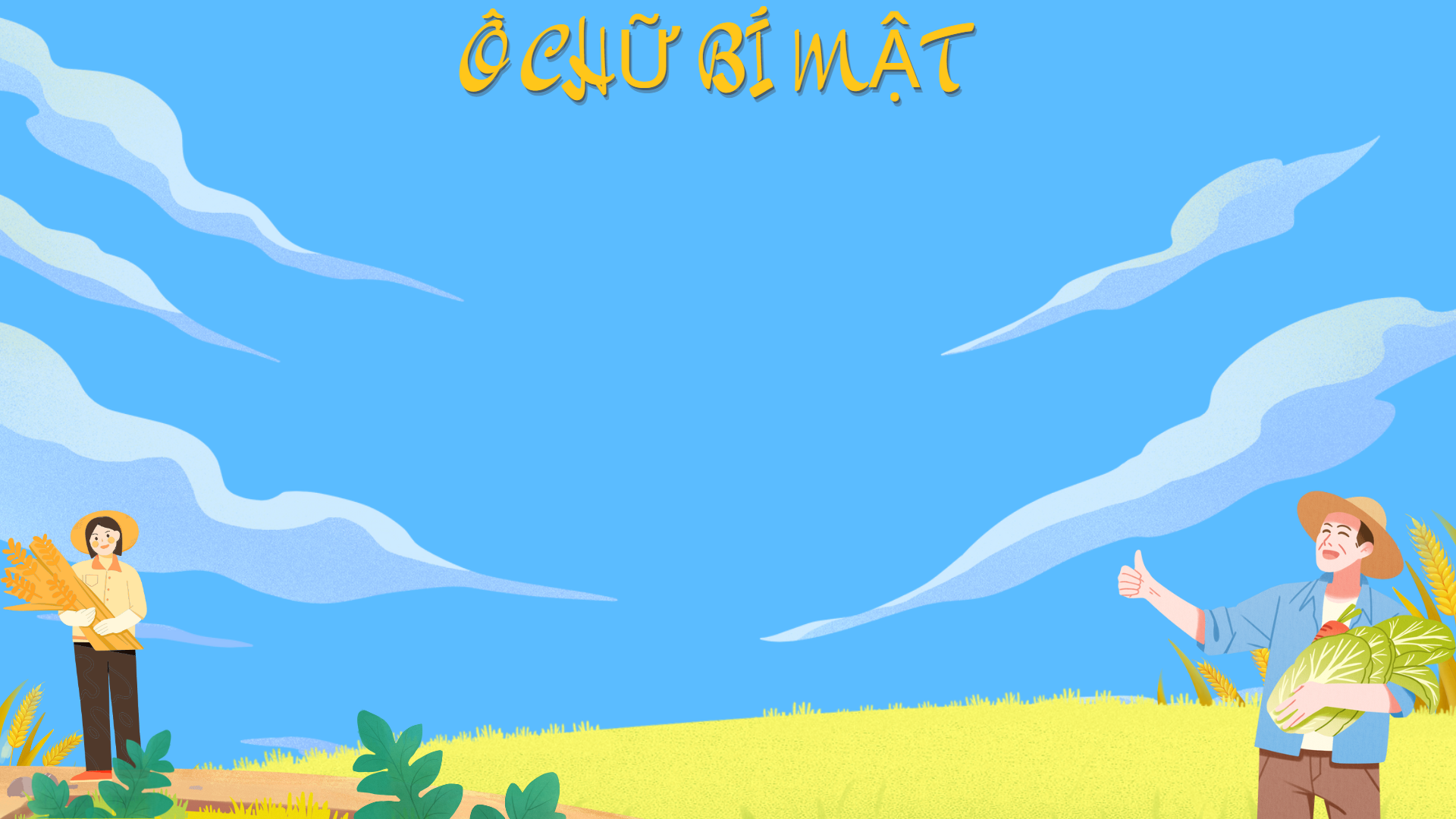 1
2
3
4
5
Nhiệm vụ học tập
6
7
8
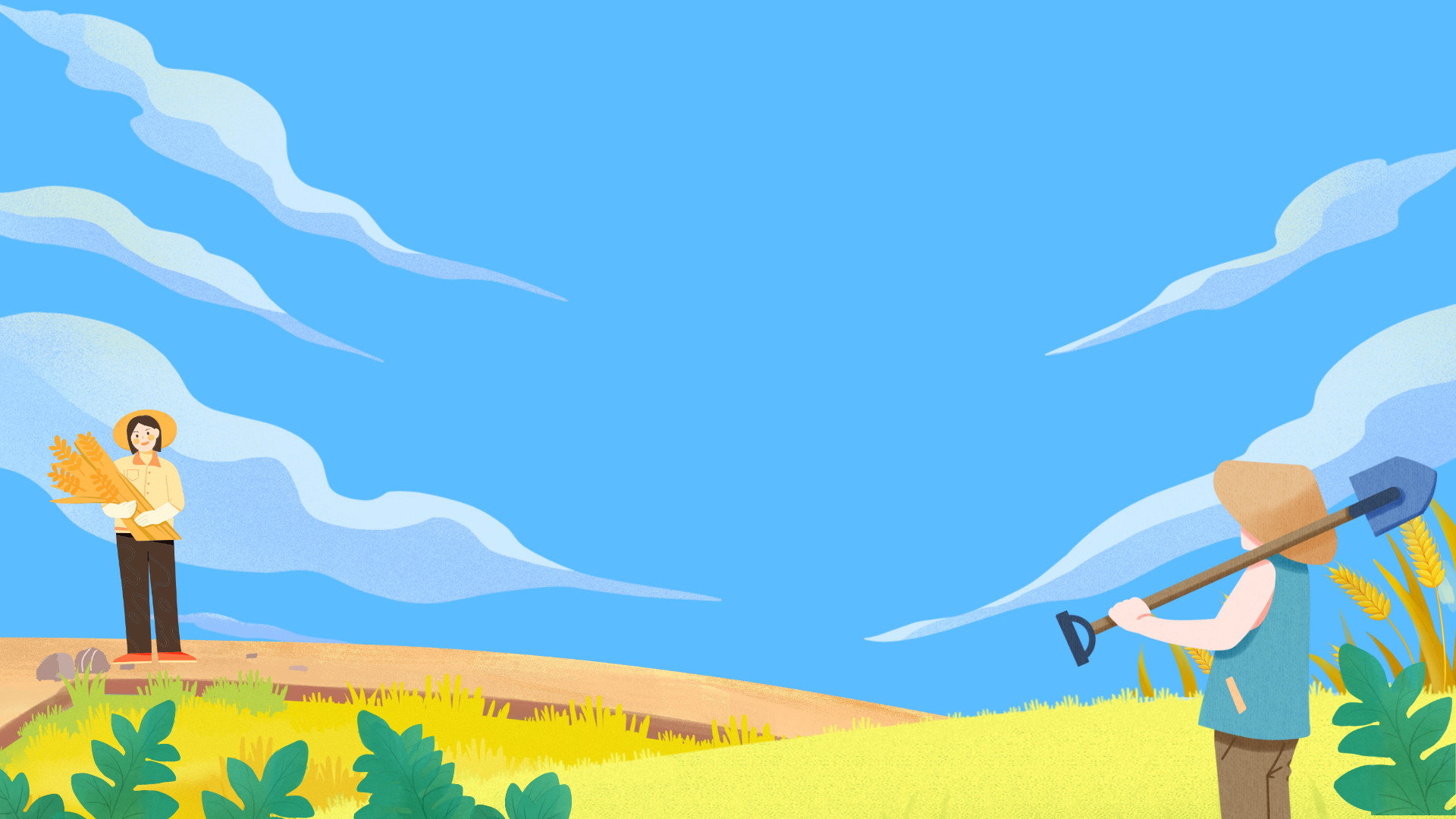 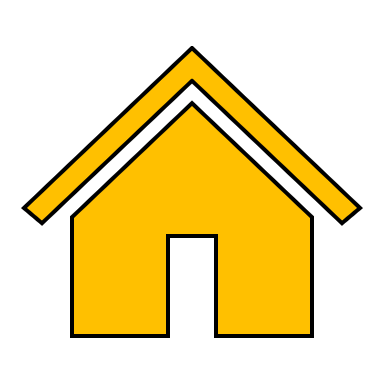 1
Hàng ngang 1: 
Tên làn điệu dân ca nổi tiếng ở xứ Kinh Bắc
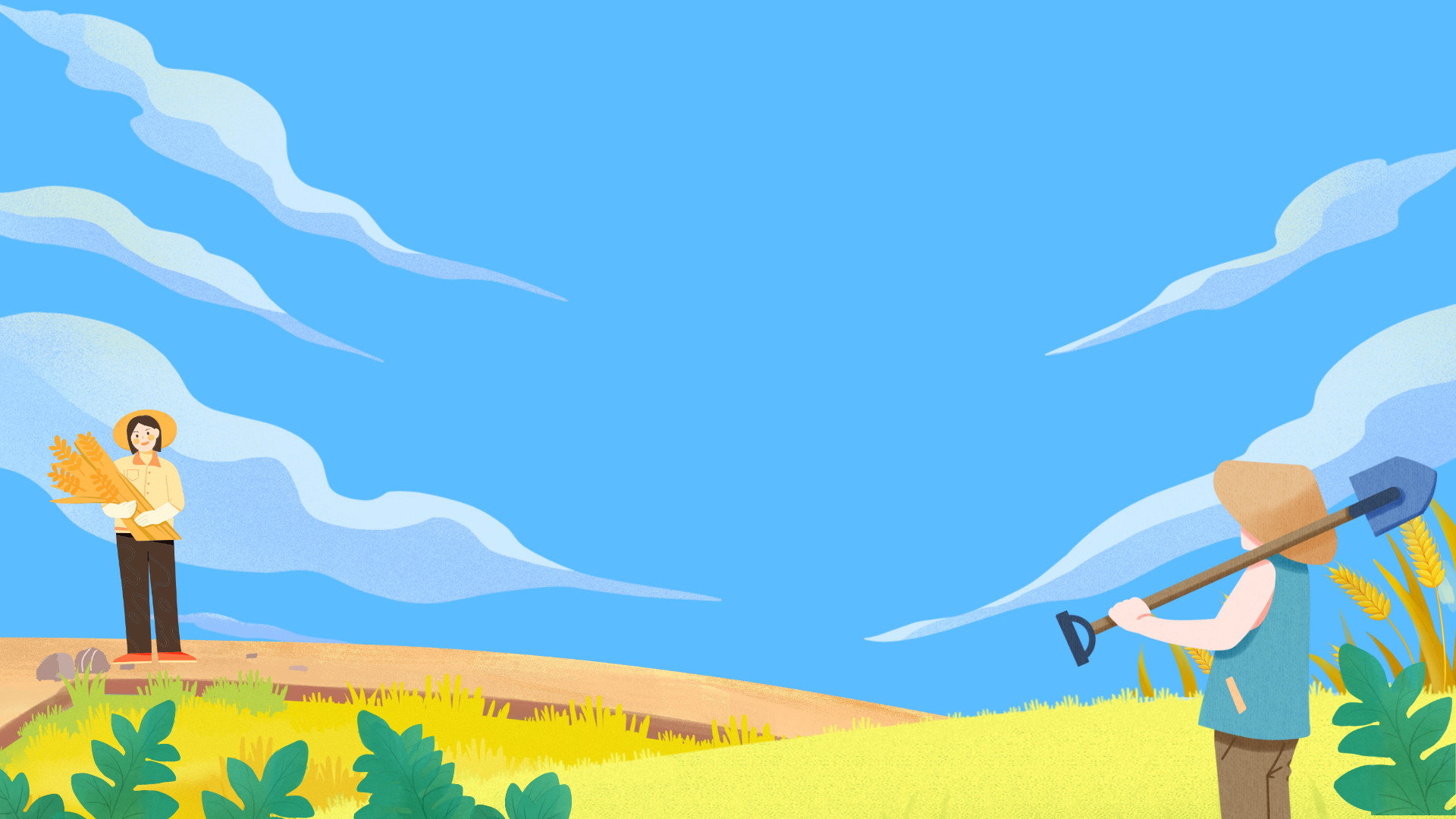 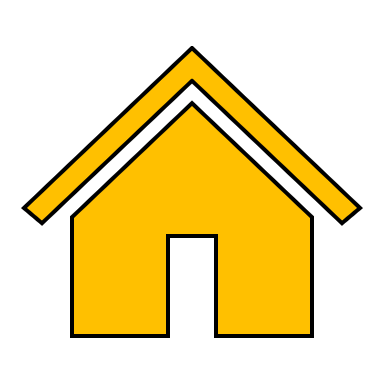 2
Hàng ngang 2:
 Đây là thành ngữ chỉ nơi nguồn cội của mình, nơi mà ta sinh ra và lớn lên, gắn bó như máu thịt.
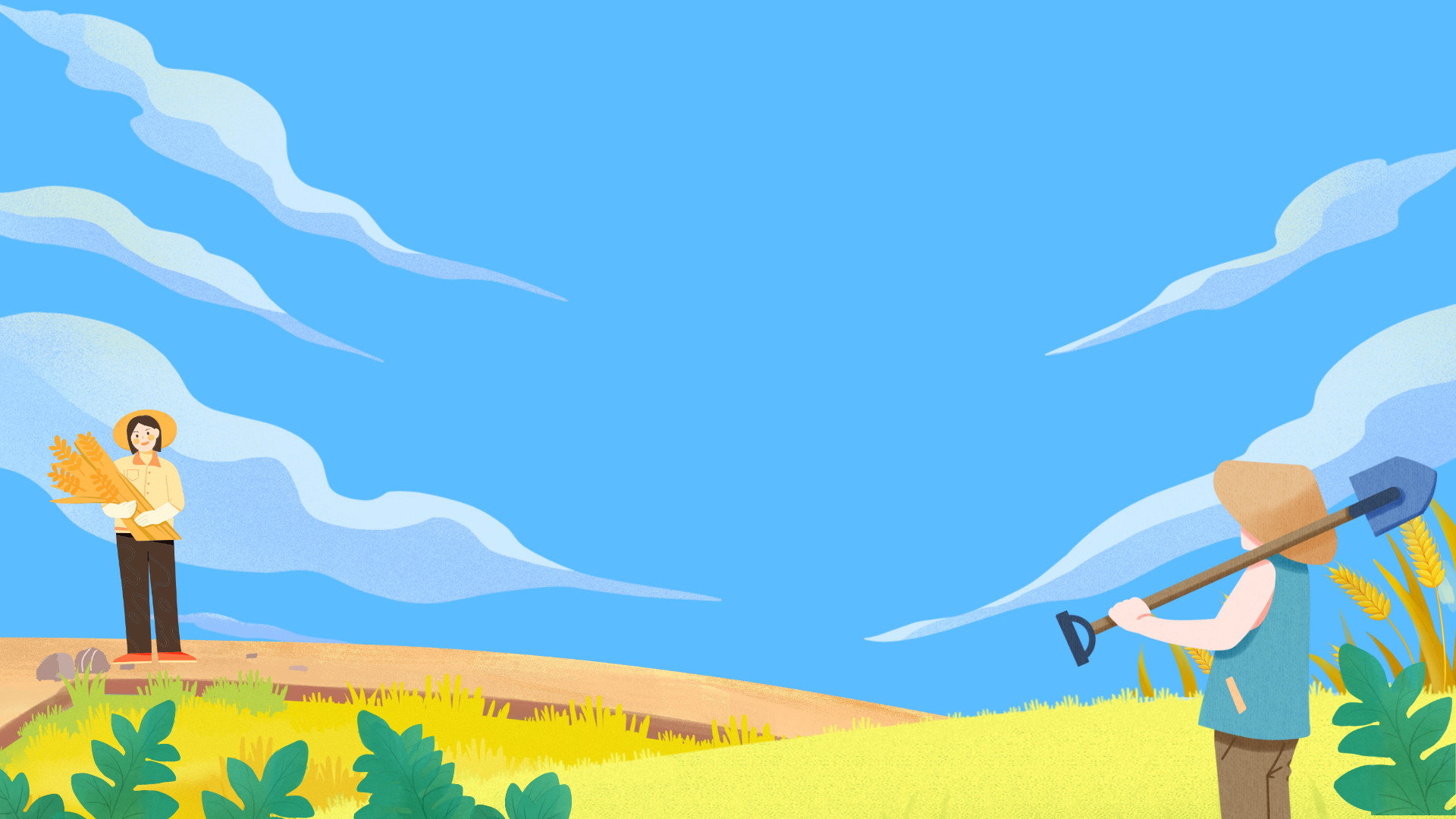 3
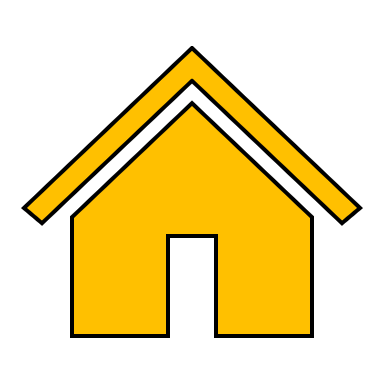 Hàng ngang 3: Điền từ còn thiếu vào câu ca dao:
Chiều chiều ra đứng ngõ sau,
Trông về ... ruột đau chín chiều.
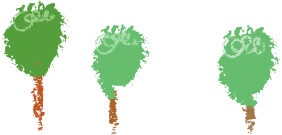 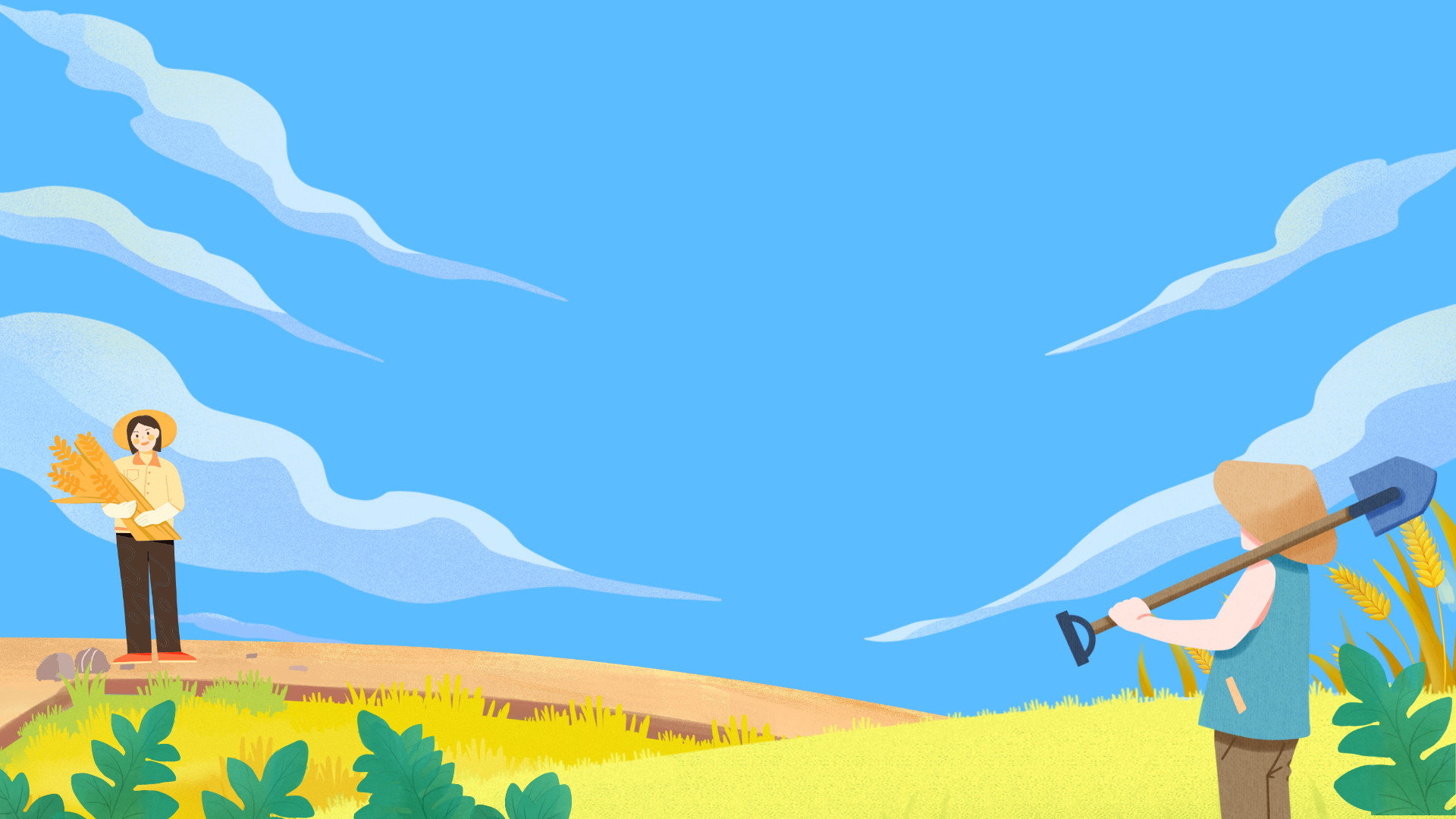 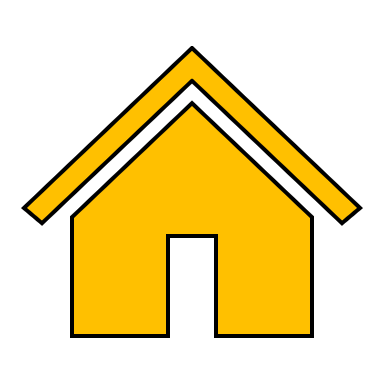 4
Hàng ngang 4: Điền từ còn thiếu vào câu ca dao:
...xanh tự bao giờ
Mà sao nên lũy nên thành tre ơi
Hàng ngang 4: Điền vế còn thiếu vao câu sau: “Yêu trẻ, trẻ đến nhà, ….”
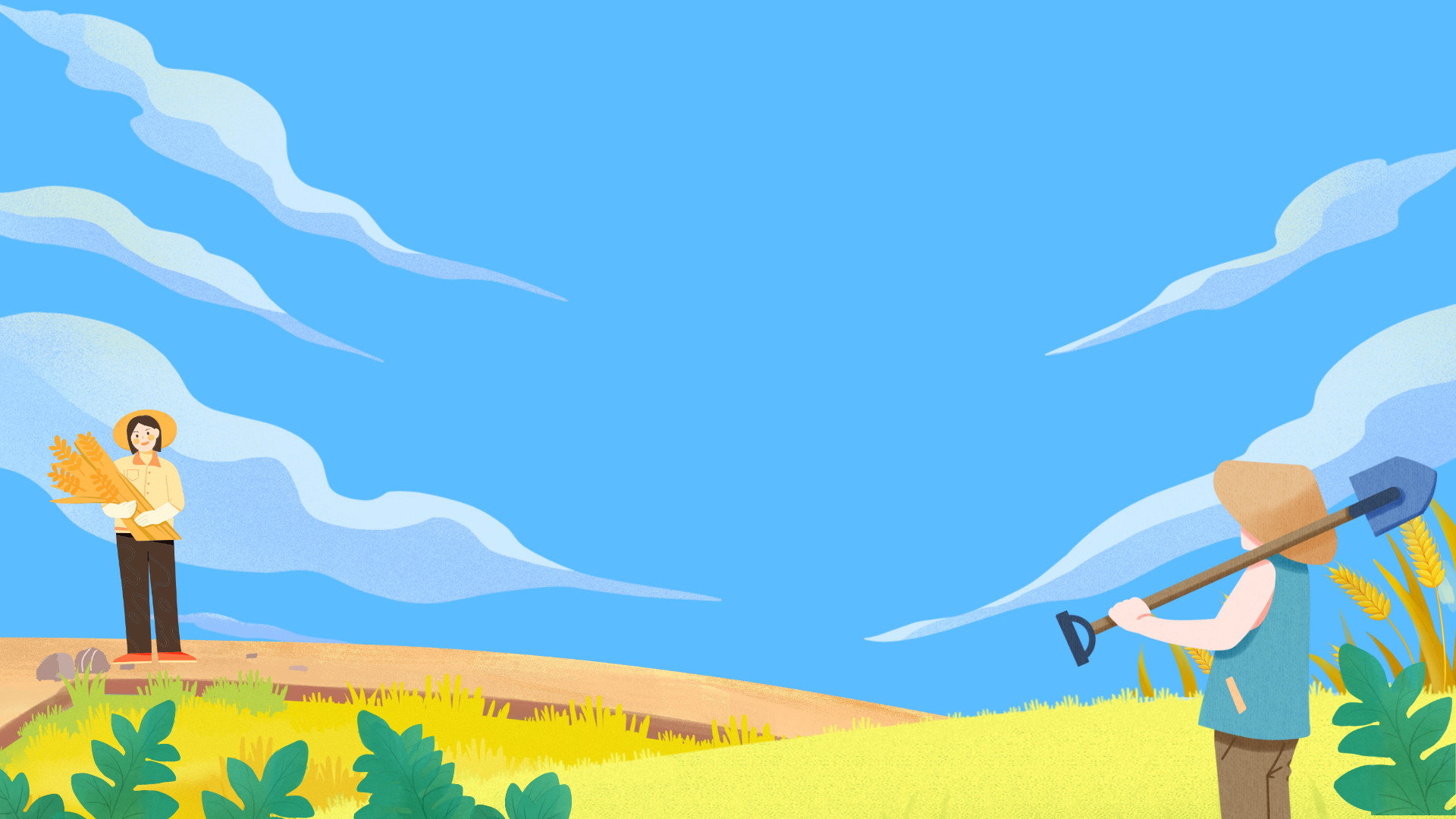 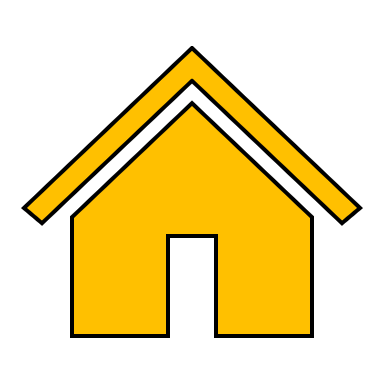 5
Hàng ngang 5: Điền từ còn thiếu vào câu ca dao:
Tròn tròn ..., gốc đa
Ai gần nhớ ít, ai xa nhớ nhiều
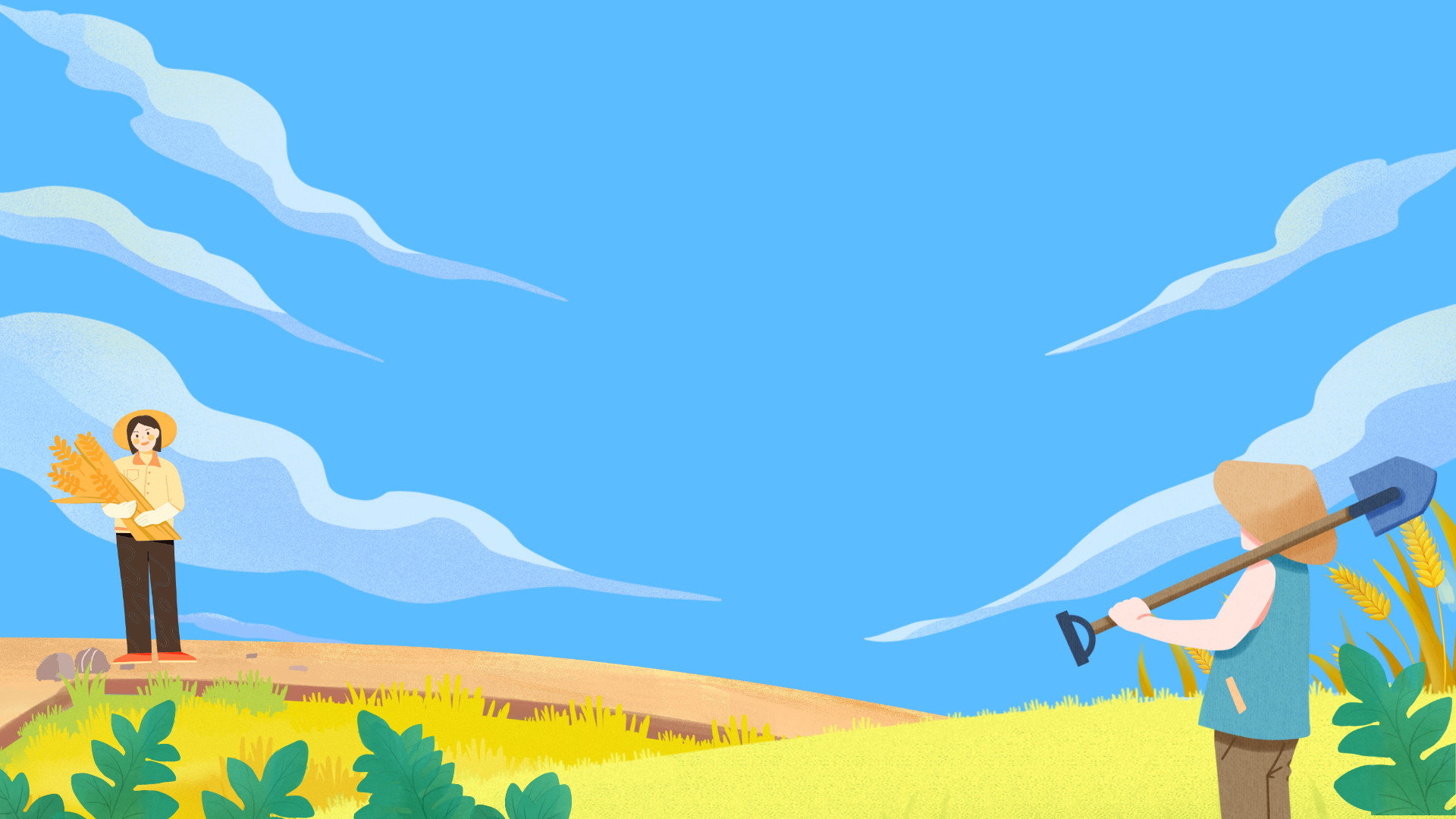 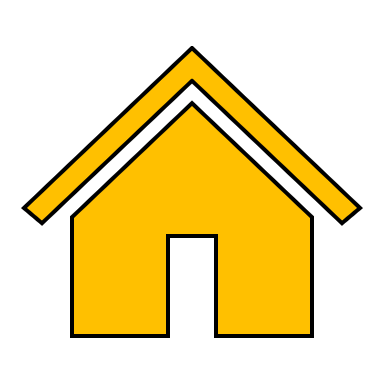 6
Hàng ngang 6: Điền từ còn thiếu vào câu ca dao:
Anh đi anh nhớ quê nhà
Nhớ canh rau muống nhớ...
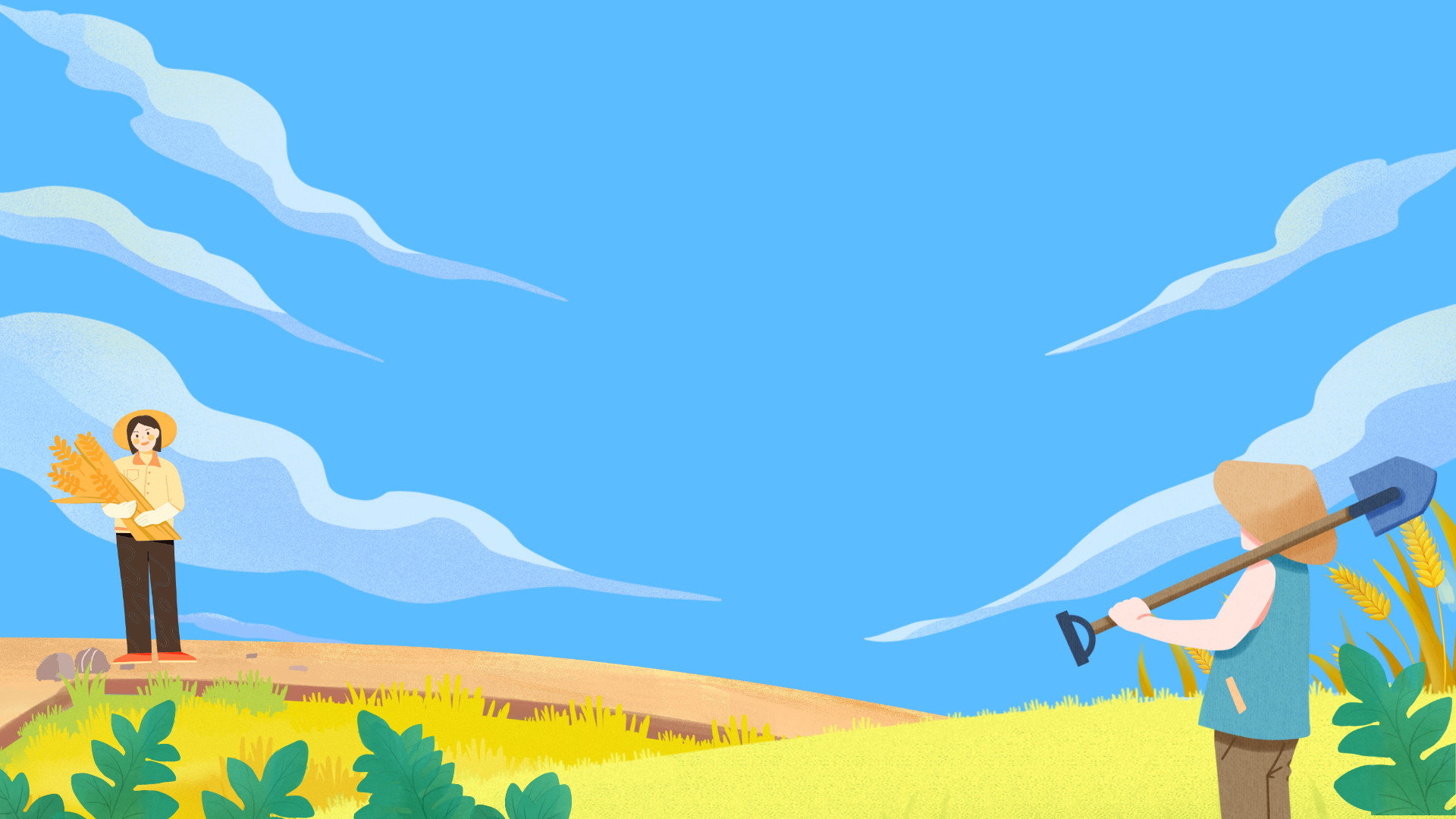 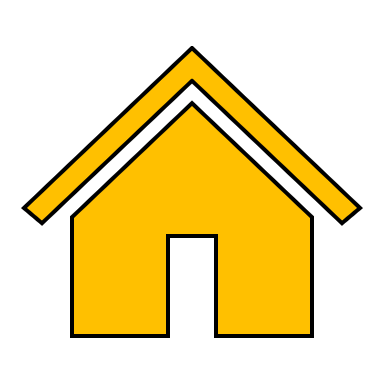 7
Hàng ngang 7: Điền từ còn thiếu vào câu ca dao:
Con cò bay lả bay la,
Bay từ ngọn gạo, bay ra ...
Chân trời thảm lúa mênh mông,
Cò bay mỏi cánh sao không thấy bờ?
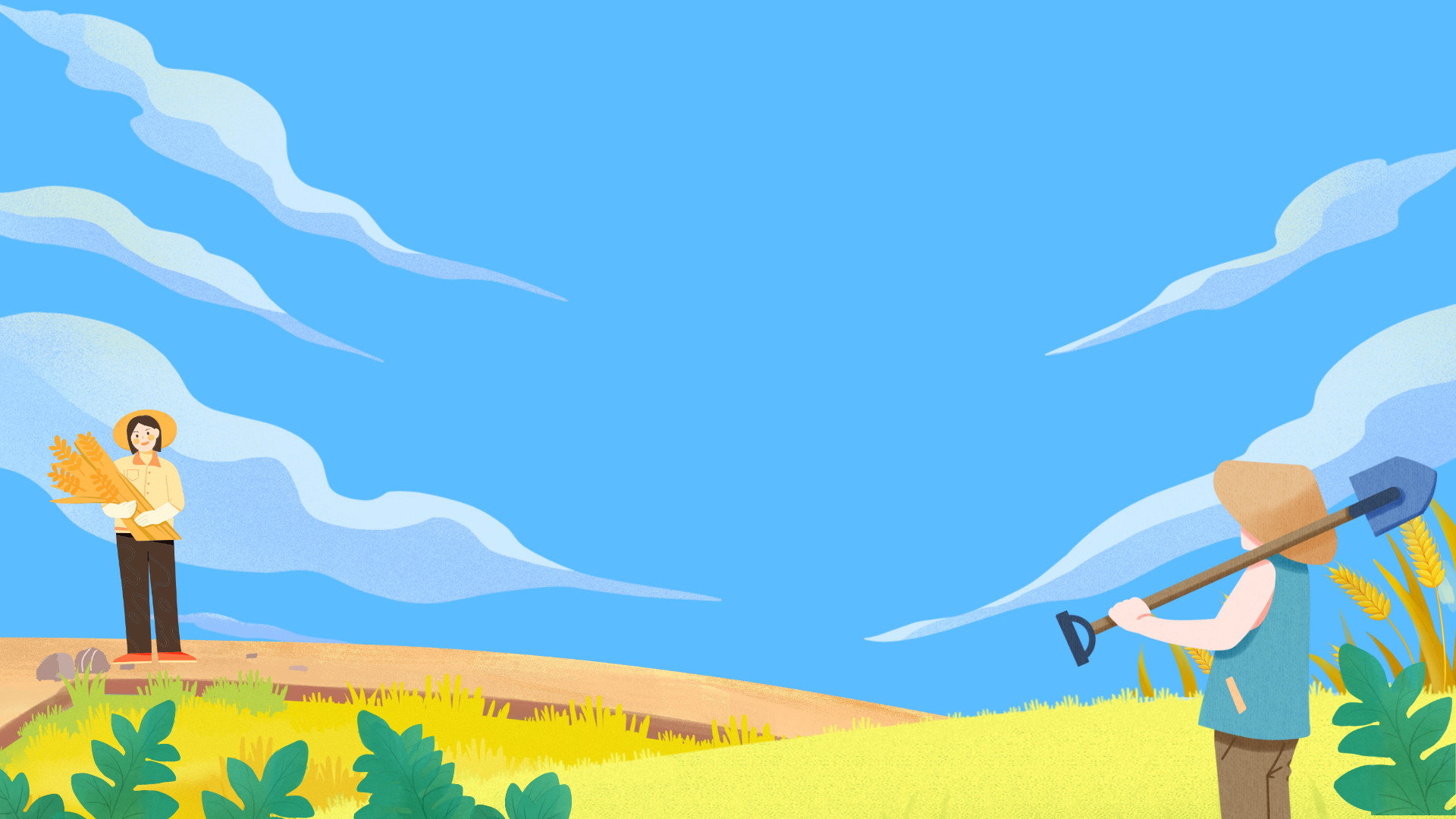 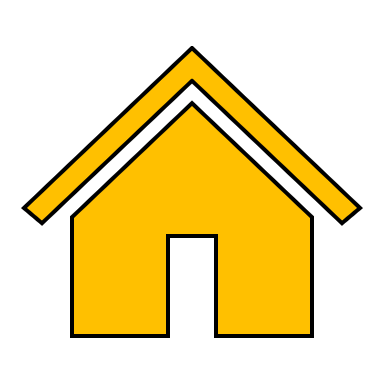 8
Hàng ngang 8: Điền từ còn thiếu vào câu thơ:
...mới điệu làm saoNắng lên mặc áo lụa đào thướt thaTrưa về trời rộng bao laÁo xanh sông mặc như là mới may
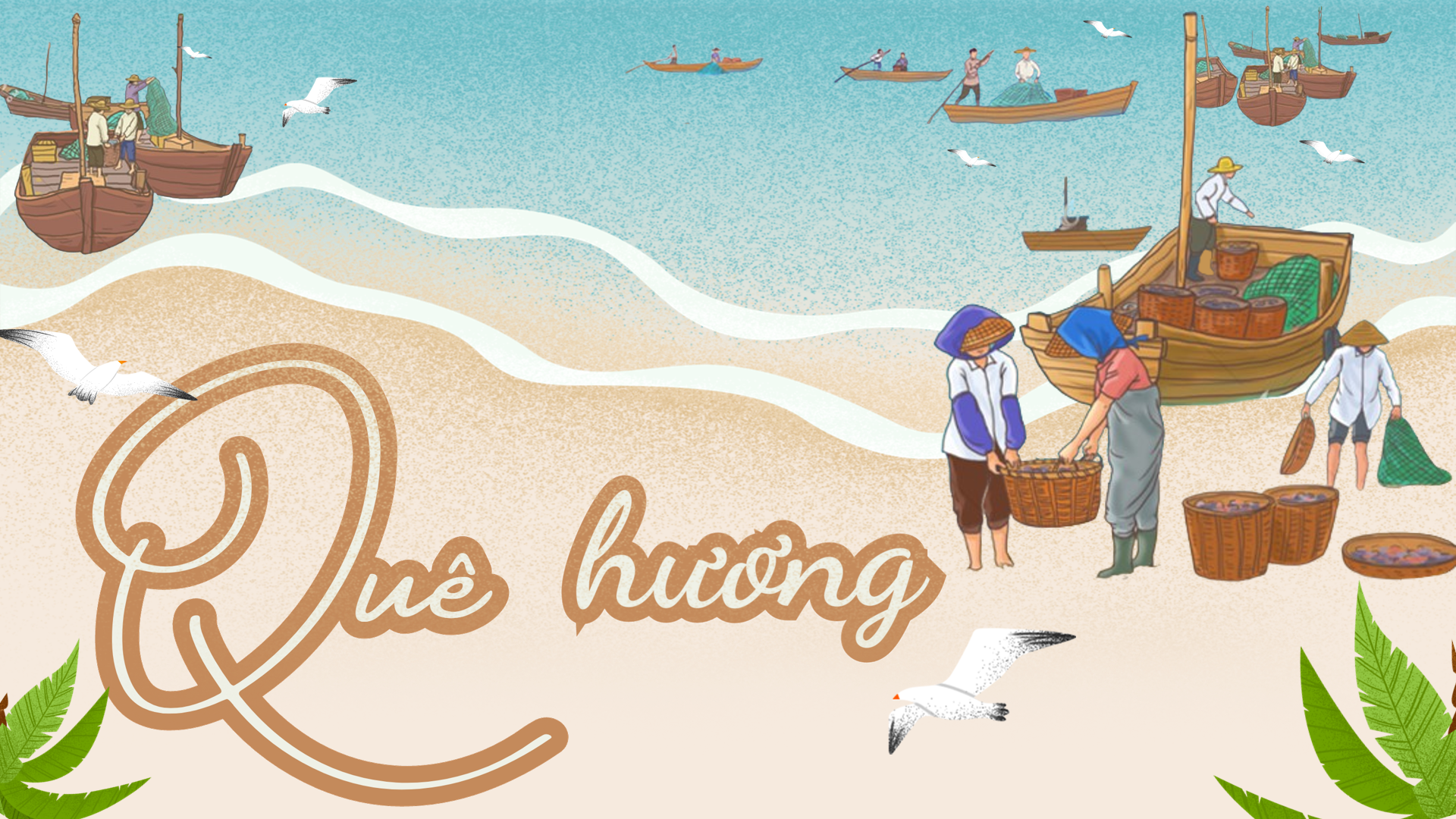 BÀI 7 – THƠ TÁM CHỮ VÀ THƠ TỰ DO
Tiết 85, 86, 87
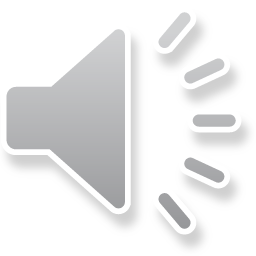 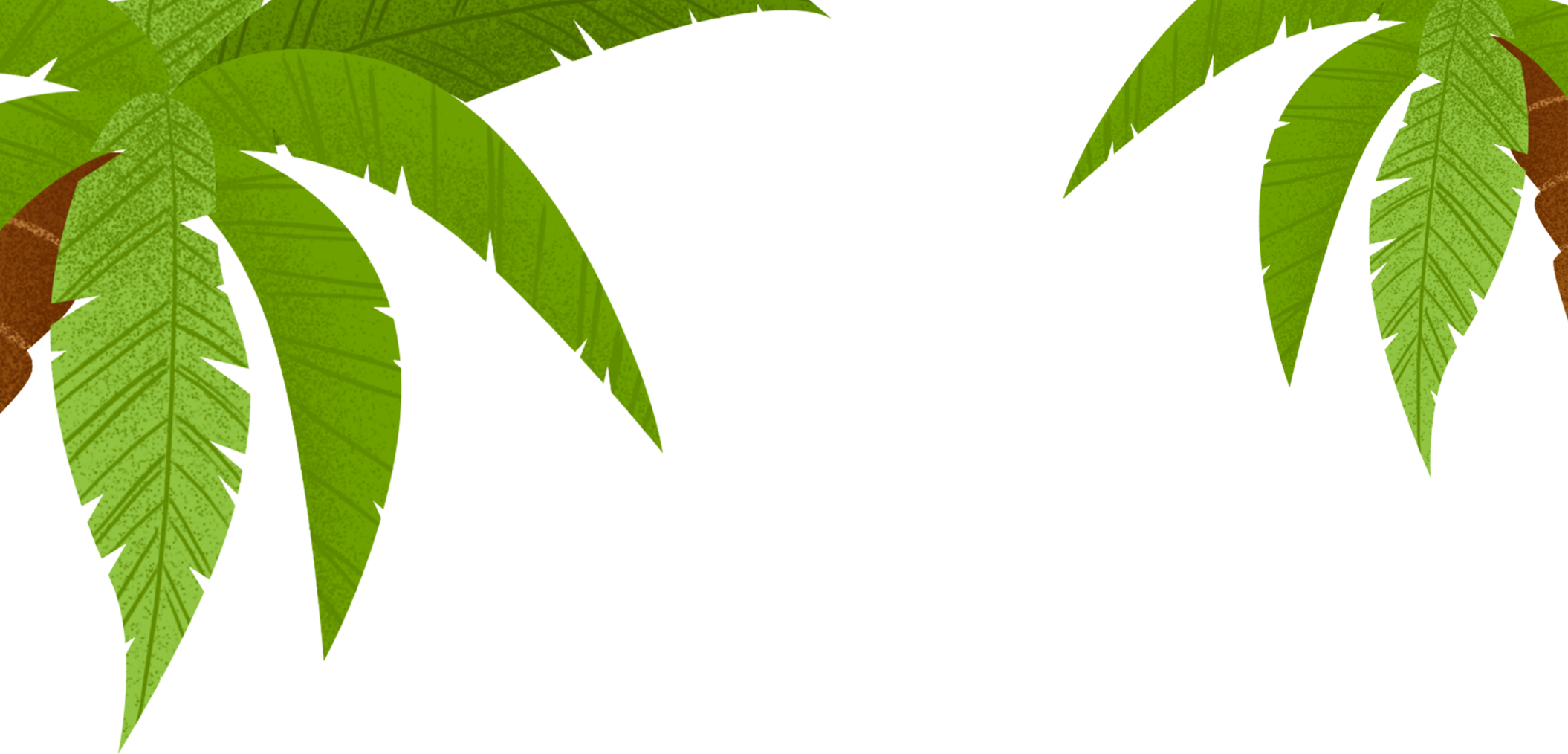 I
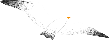 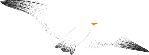 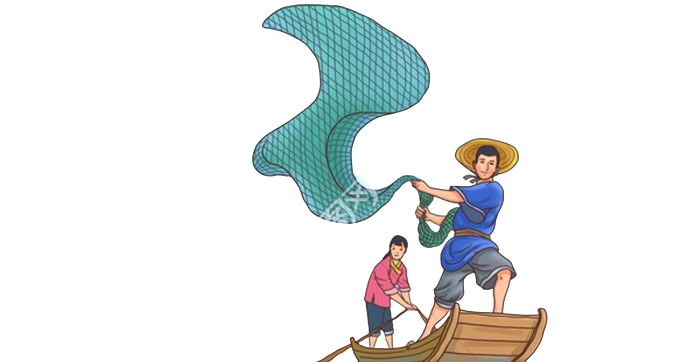 Tìm hiểu chung
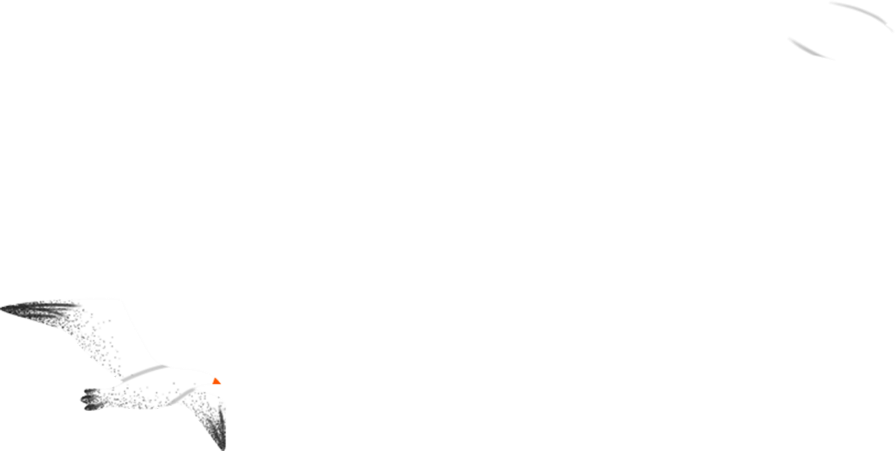 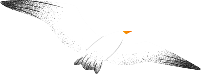 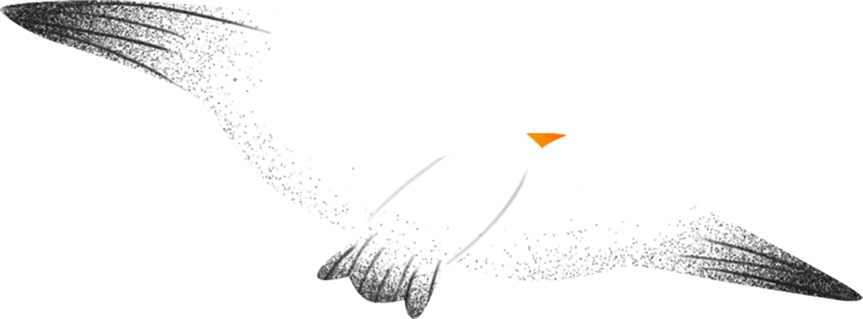 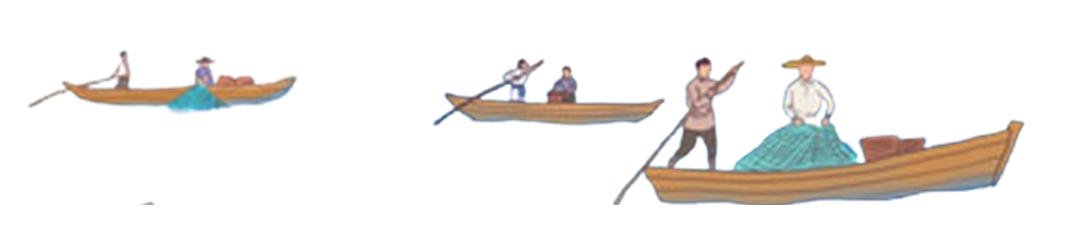 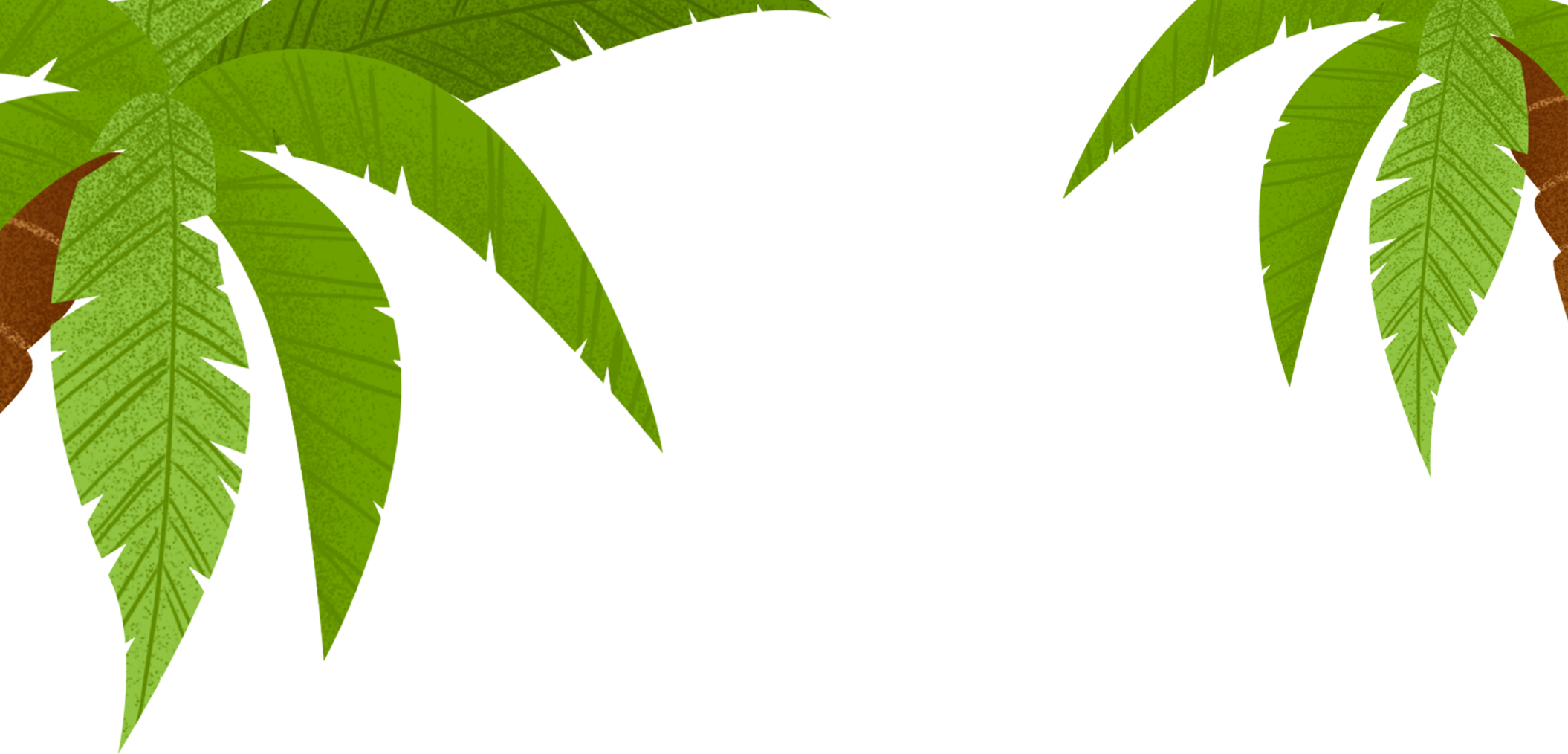 1
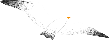 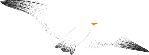 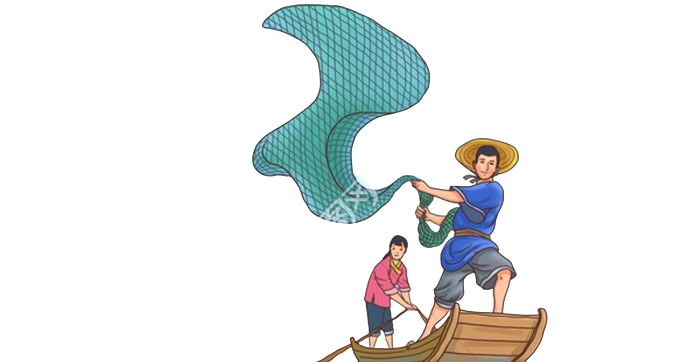 Kiến thức Ngữ văn
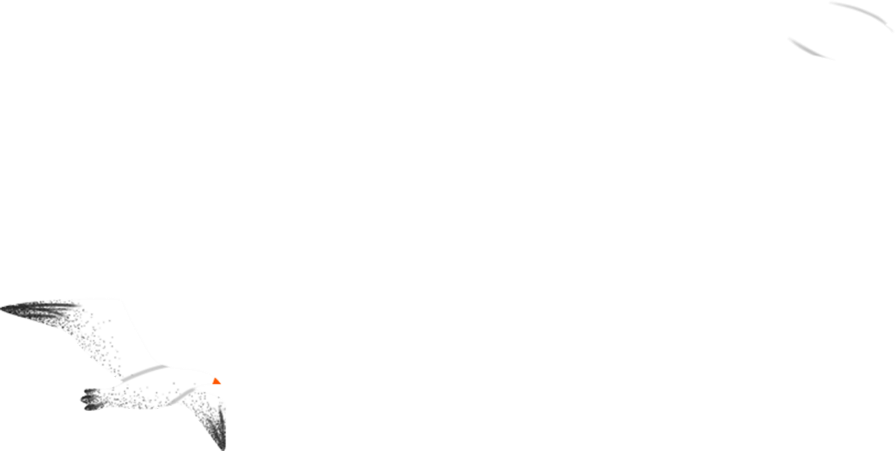 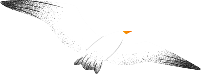 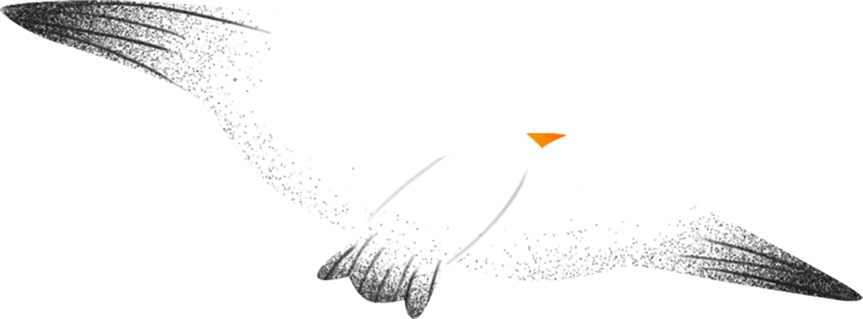 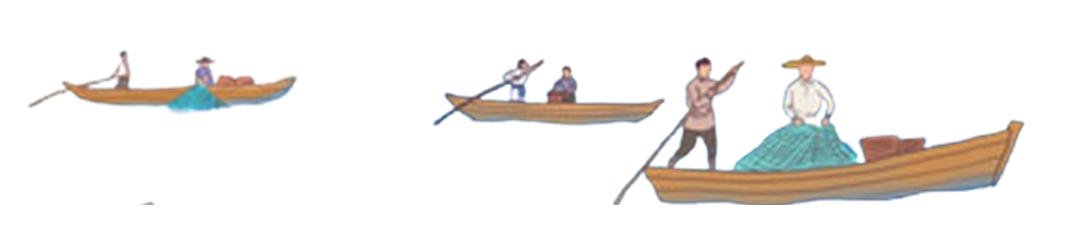 Thơ tám chữ
Thơ tự do
Không hạn định, có thể chia thành các khổ
Không có quy định bắt buộc, thay đổi tùy thuộc vào mục đích của người viết
Mỗi dòng thơ có 8 chữ
Đa dạng
Theo nhiều cách khác nhau, phổ biến nhất là vần chân
Một số yếu tố về hình thức và nội dung của bài thơ
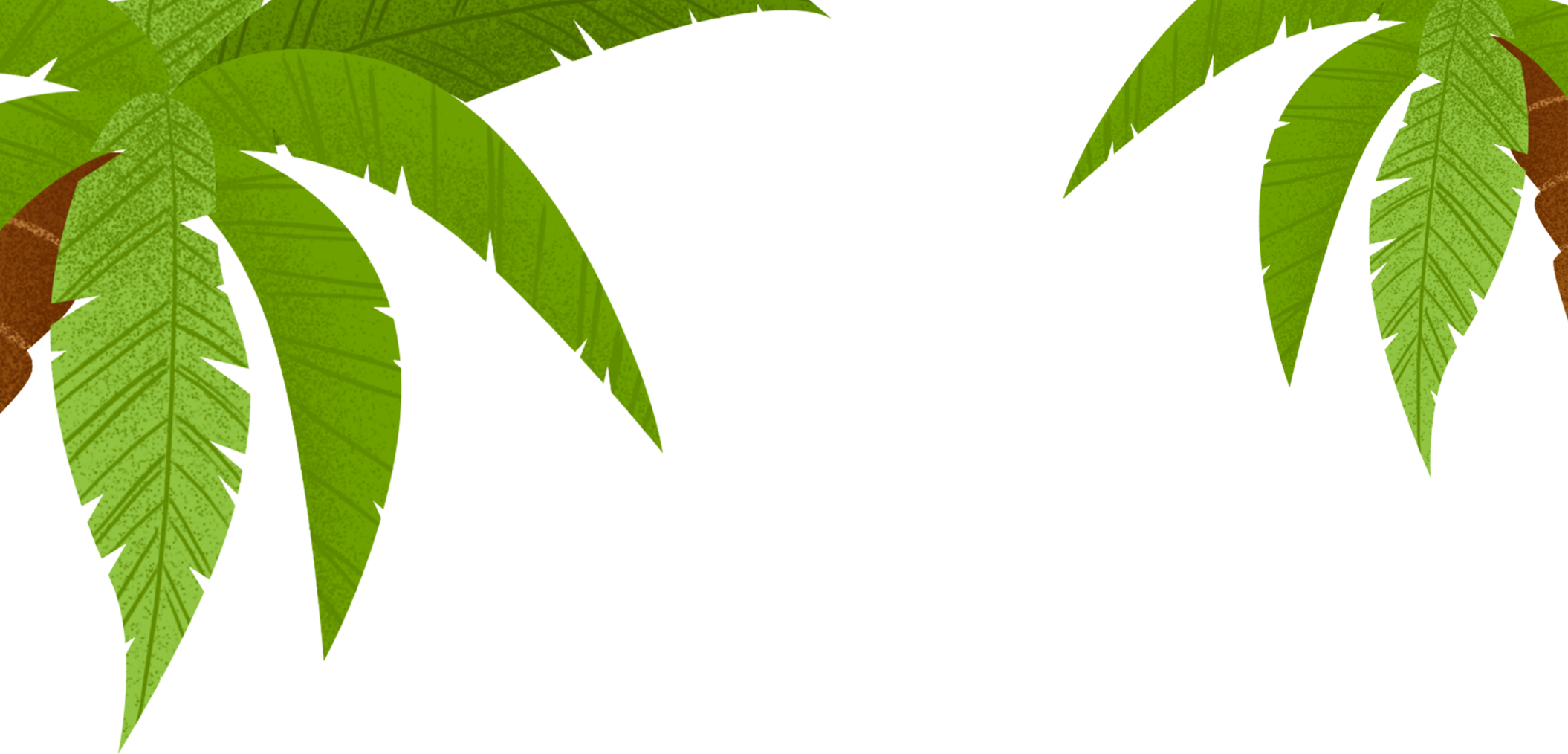 2
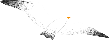 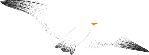 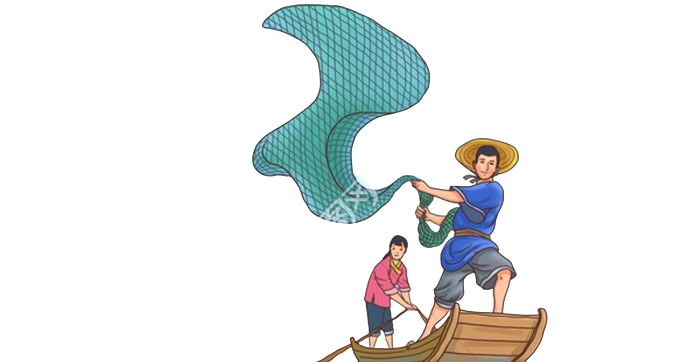 Tác giả, tác phẩm
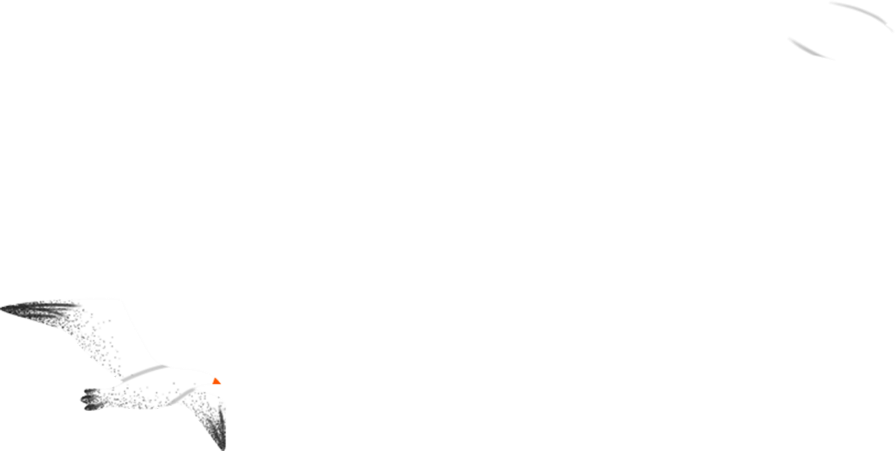 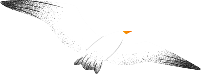 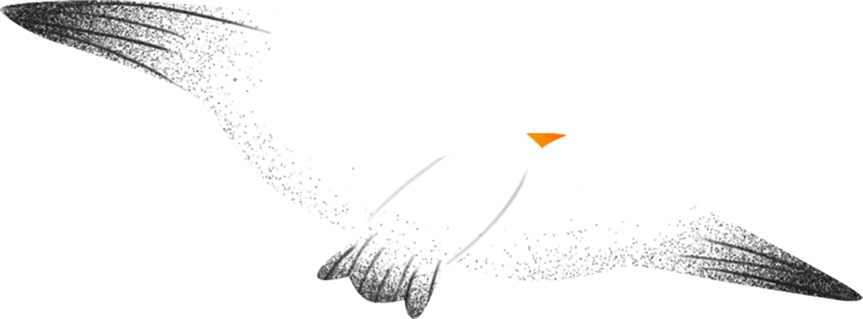 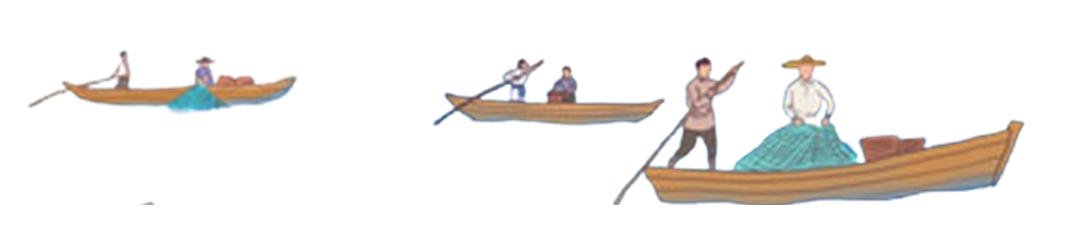 a. Tác giả
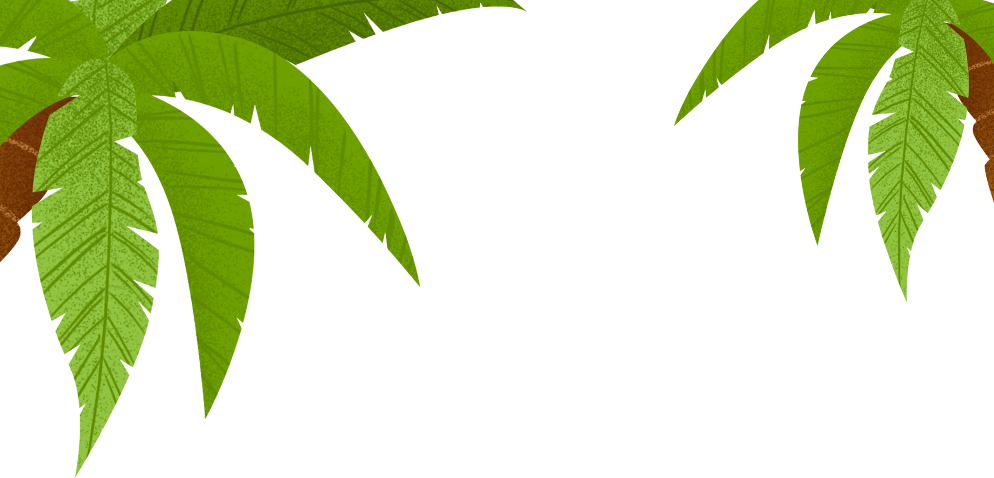 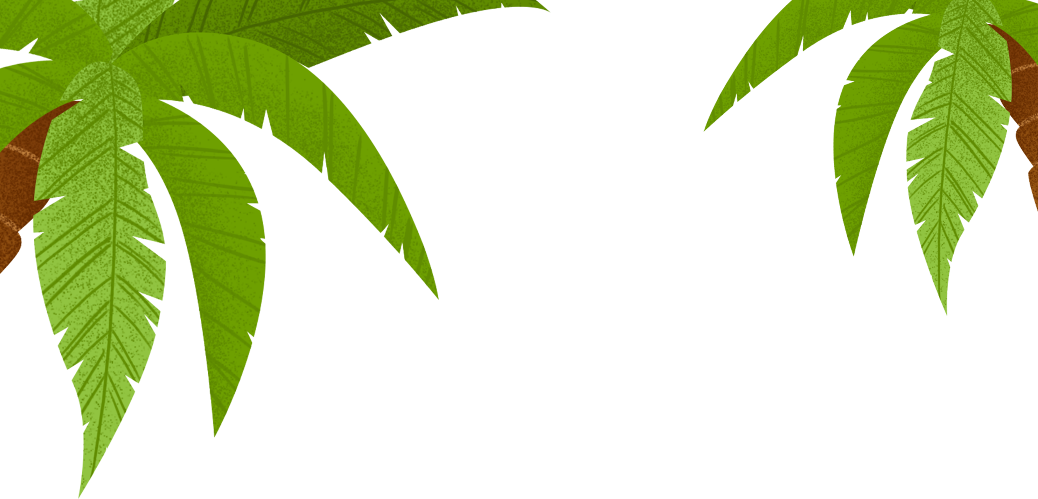 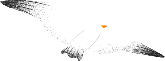 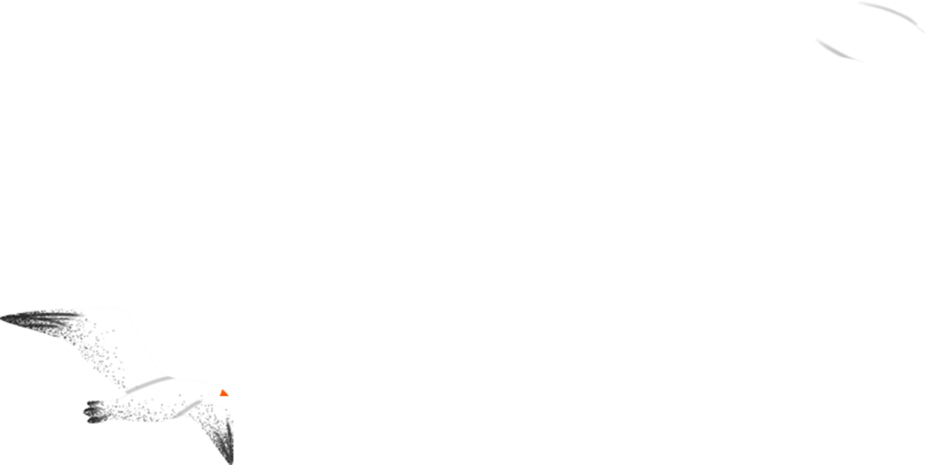 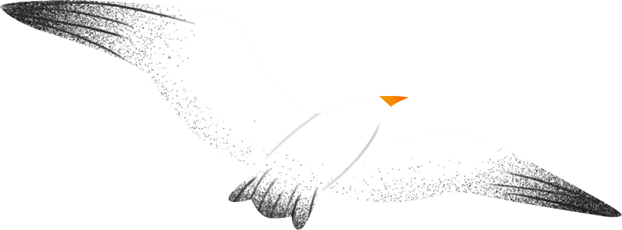 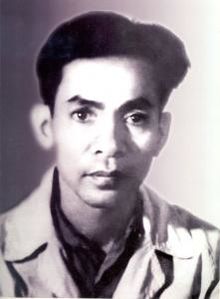 1
2
- Ông có mặt trong phong trào thơ Mới ở chặng cuối với những bài thơ mang nỗi buồn và tình yêu quê hương.
- Phong cách sáng tác: thơ ông chân thực với cách diễn đạt bằng ngôn ngữ giản dị, tự nhiên và rất giàu hình ảnh.
Tế Hanh (1921- 2009), tên khai sinh là Trần Tế Hanh; sinh ra tại một làng chài ven biển tỉnh Quảng Ngãi
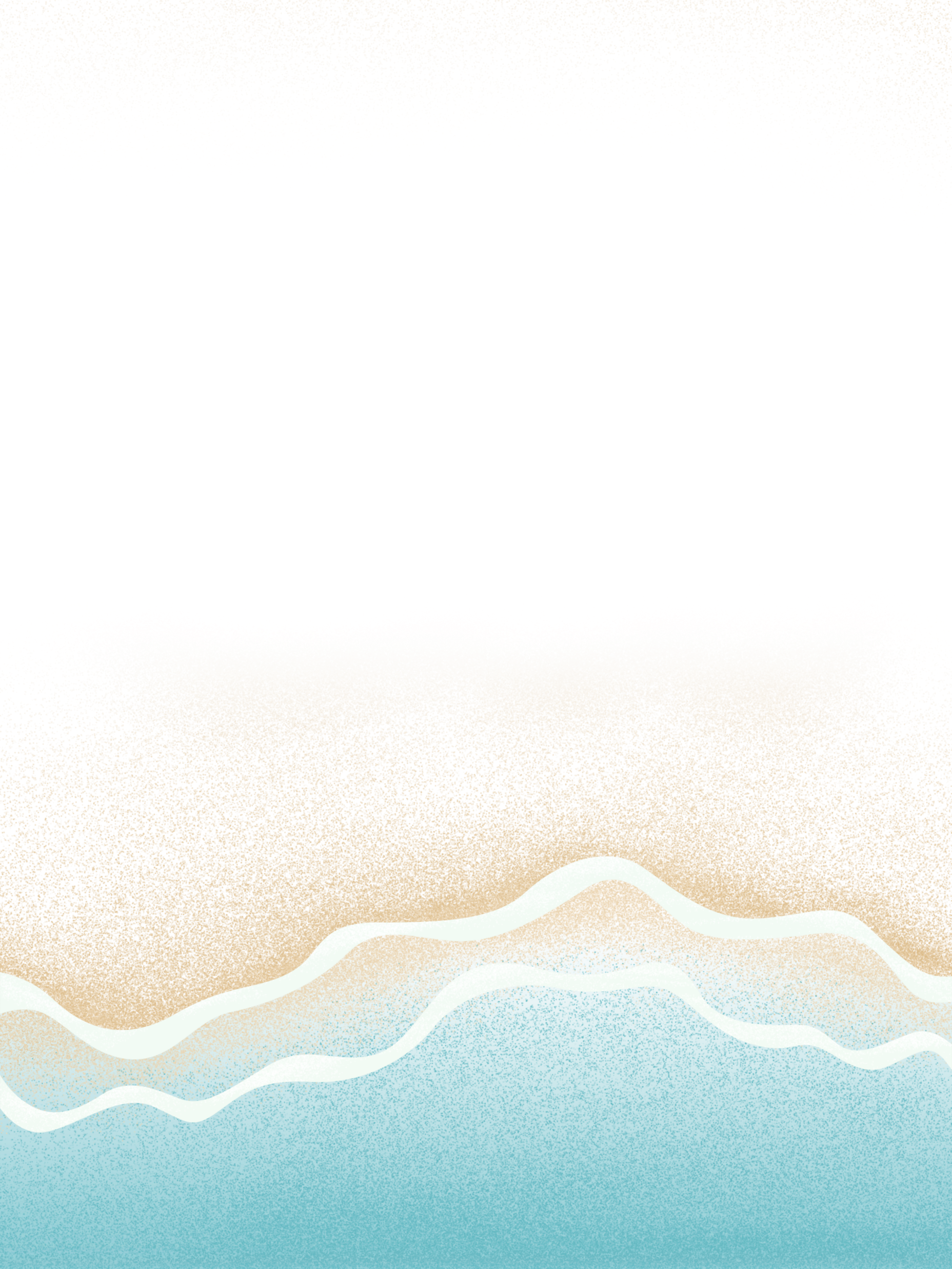 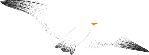 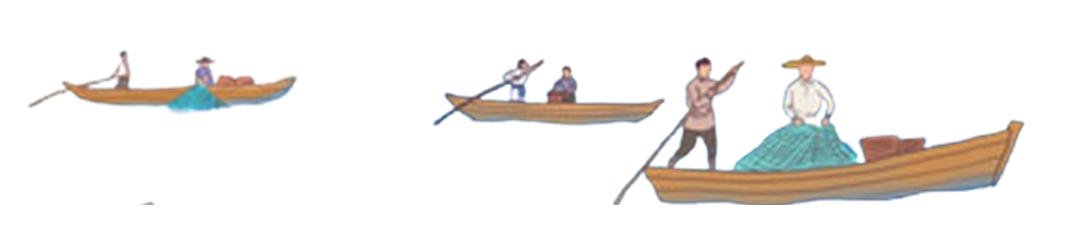 b. Tác phẩm
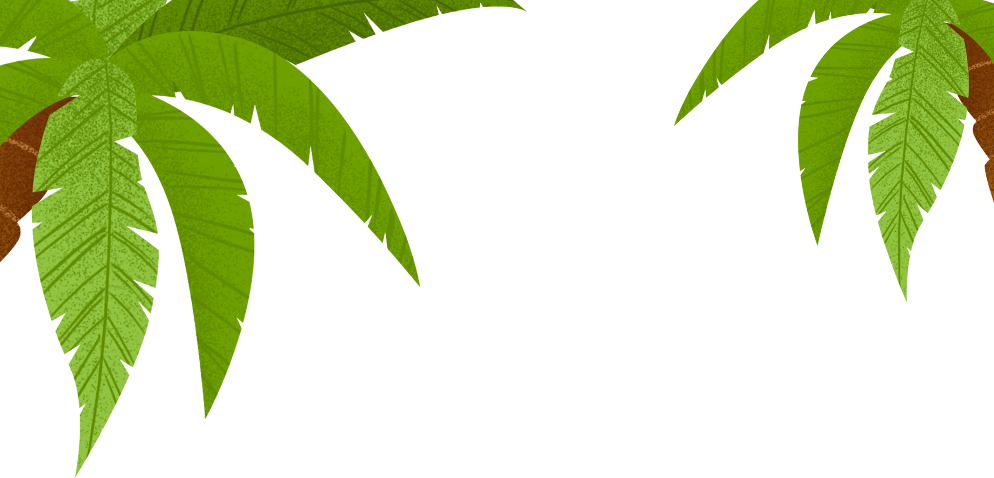 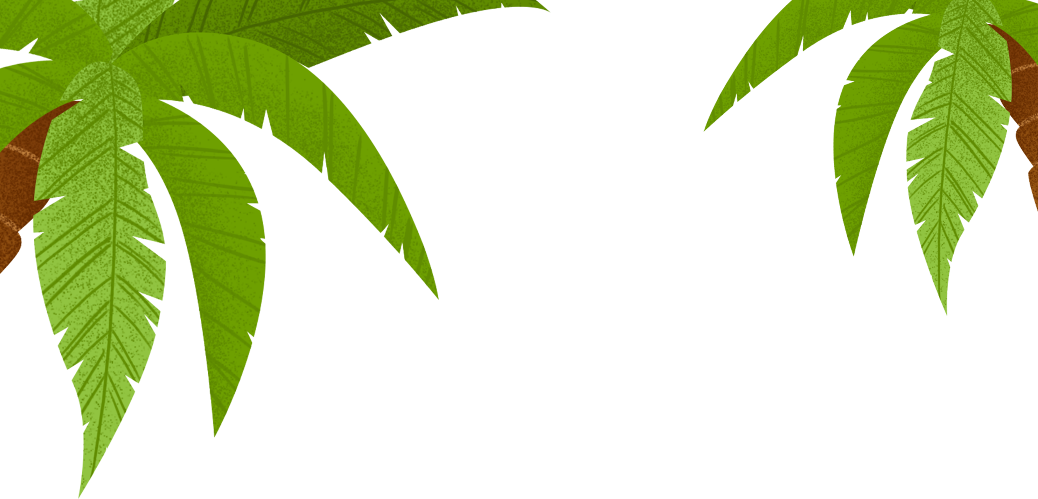 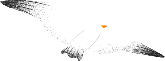 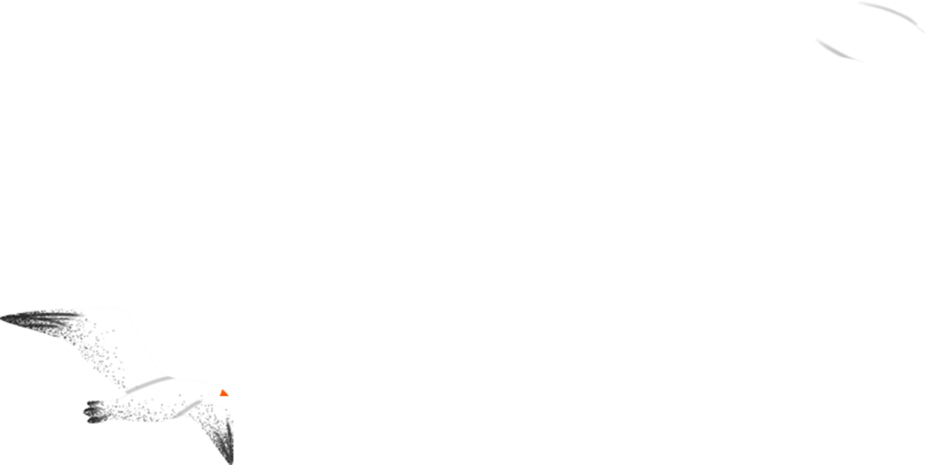 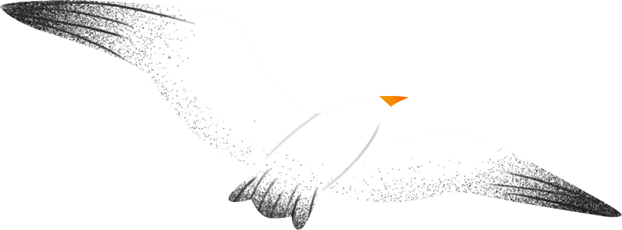 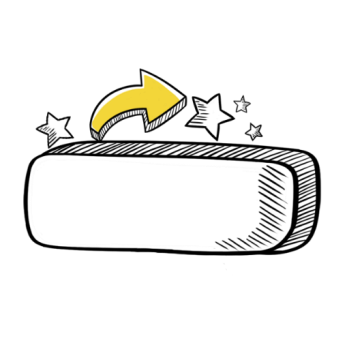 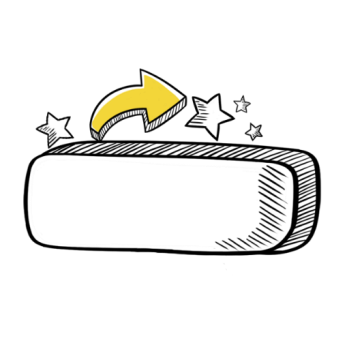 02
01
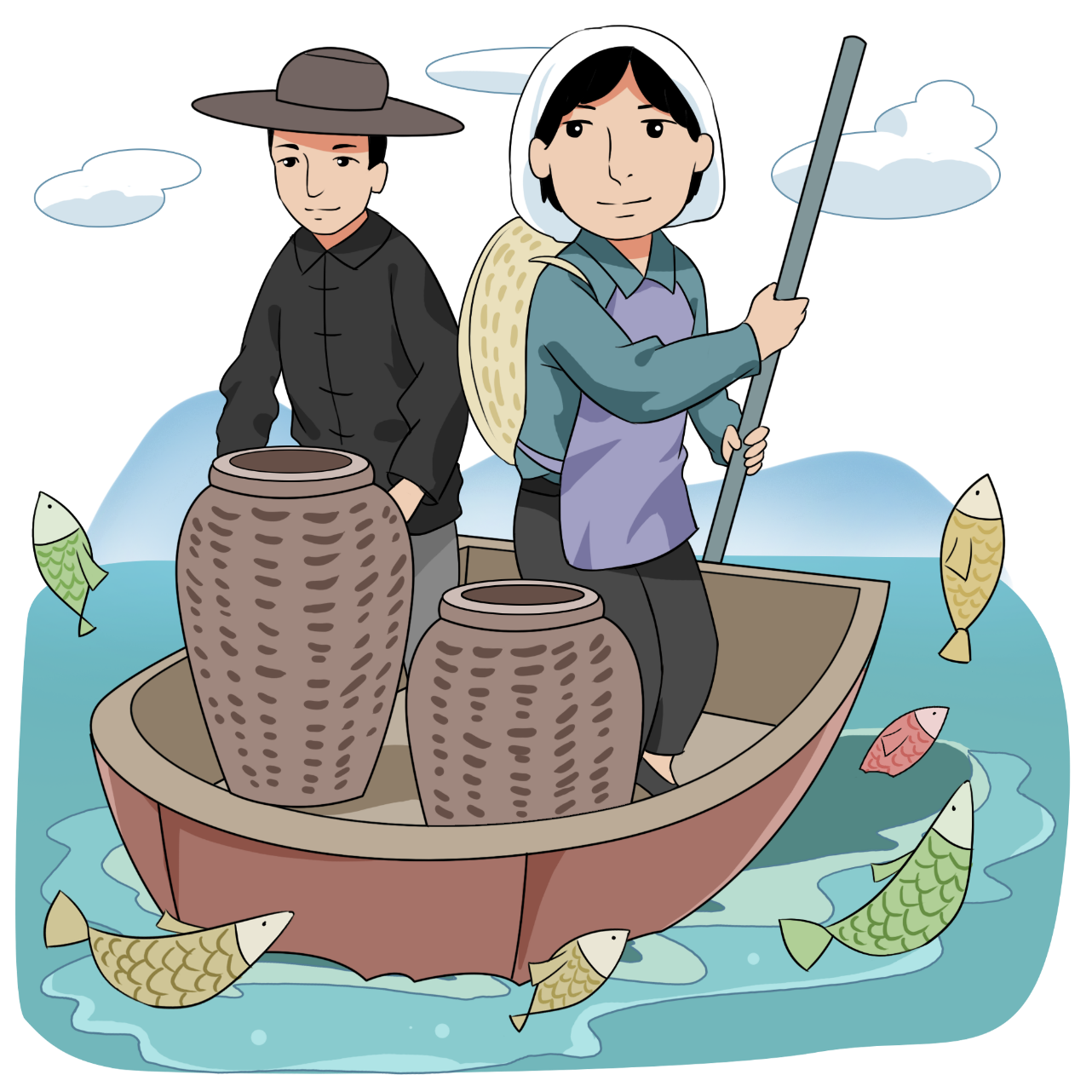 Xuất xứ: 
Bài thơ được rút trong tập Nghẹn ngào (1939) và sau đó được in trong tập Hoa niên (1945)
Hoàn cảnh ra đời: 
Bài thơ viết năm 1939, khi Tế Hanh đang học tại Huế trong nỗi nhớ quê hương -  một làng chài ven biển tha thiết.
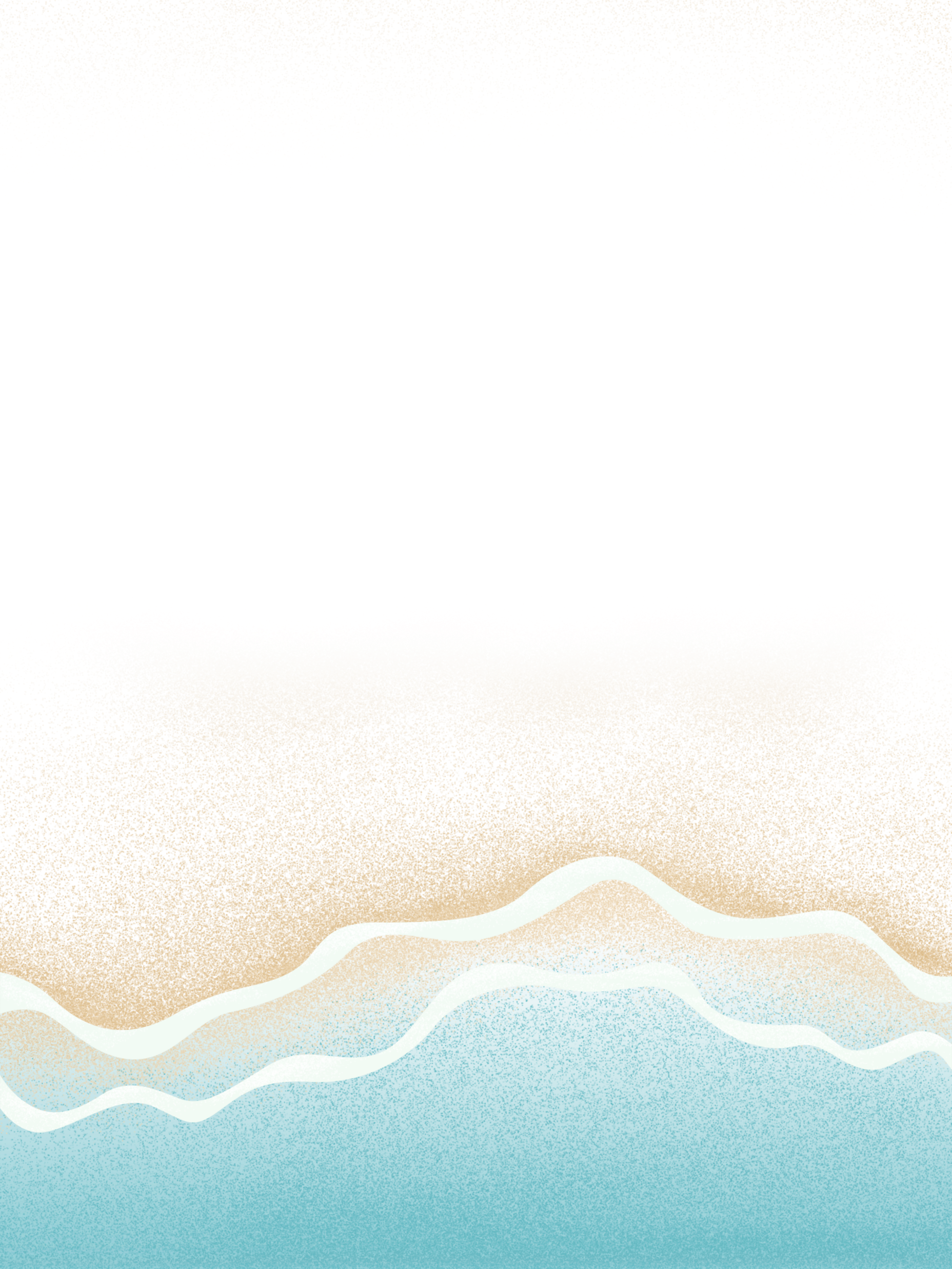 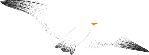 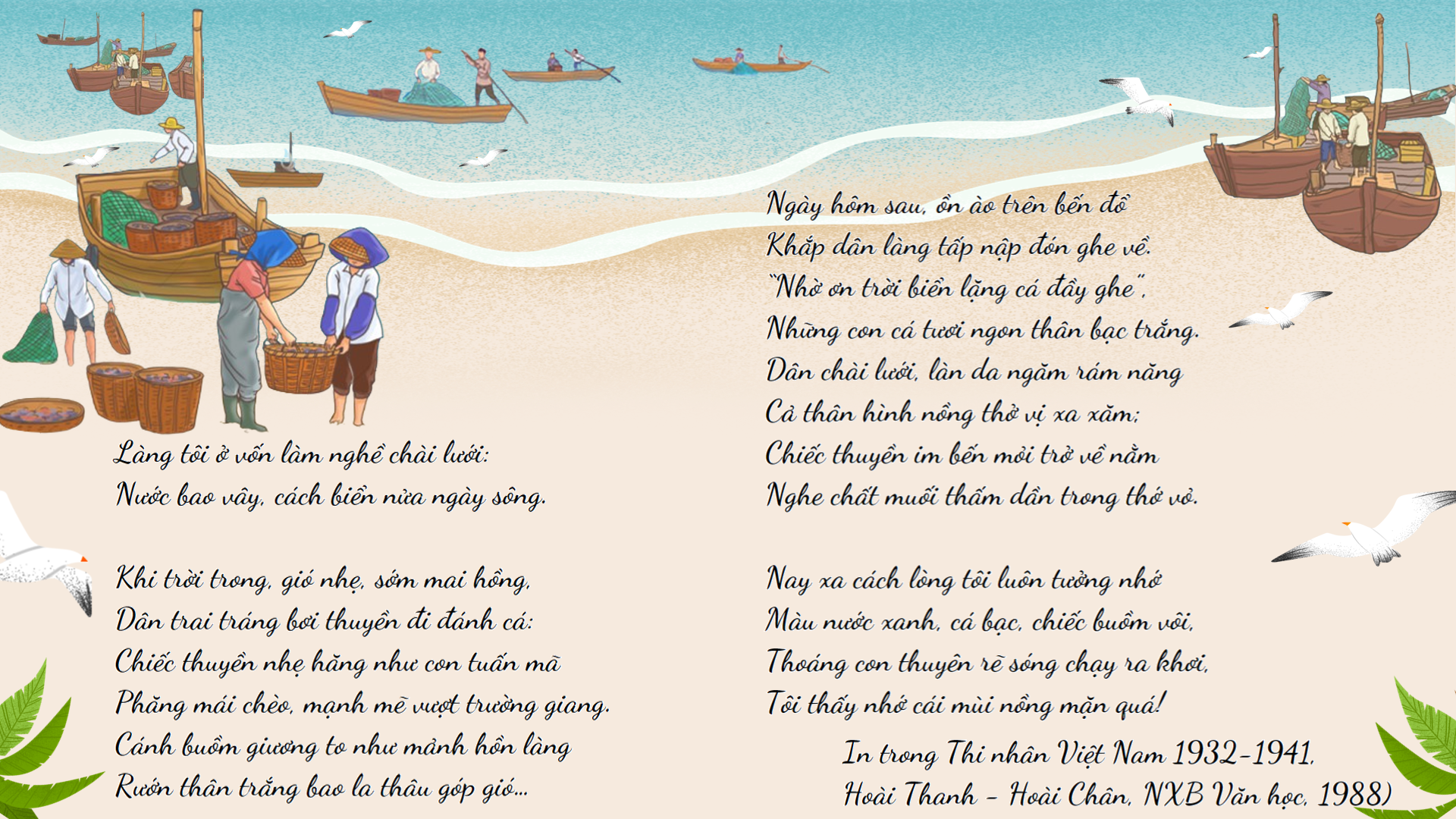 Đọc
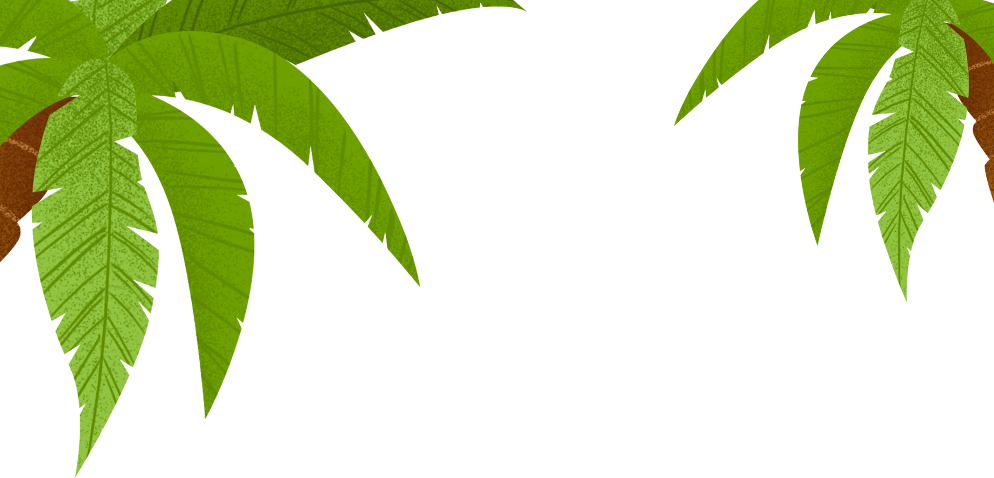 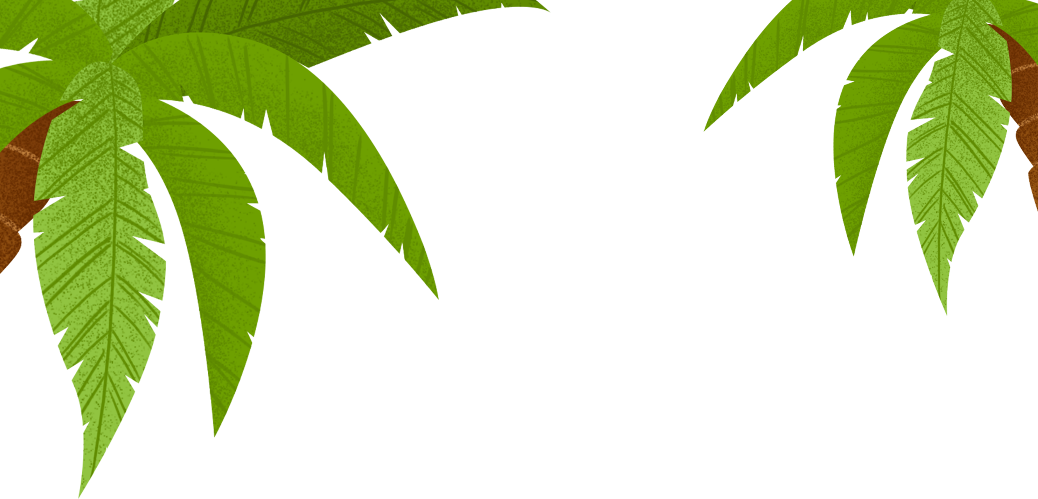 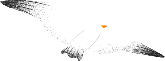 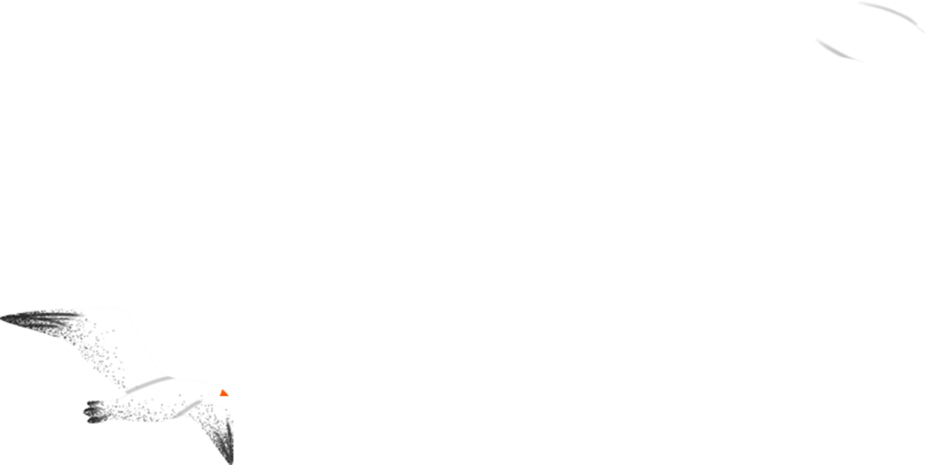 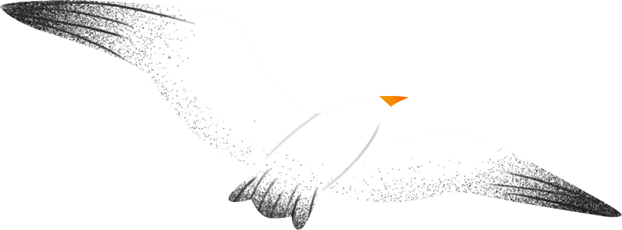 Tưởng tượng
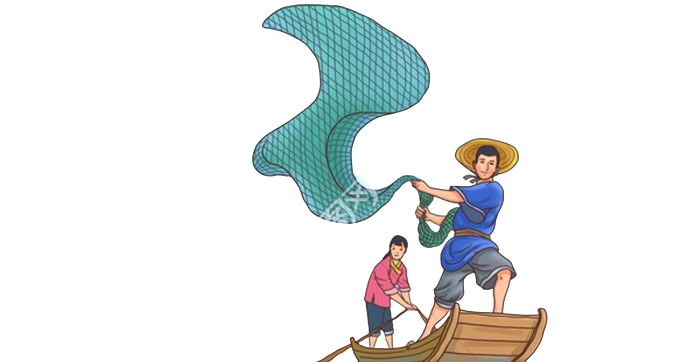 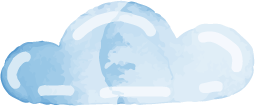 Con người và cảnh vật vừa thơ mộng vừa hoành tráng.
Cảnh được gợi tả trong khổ thơ thứ hai là: bầu trời trong trẻo, gió nhẹ, rực nắng hồng của buổi bình minh.
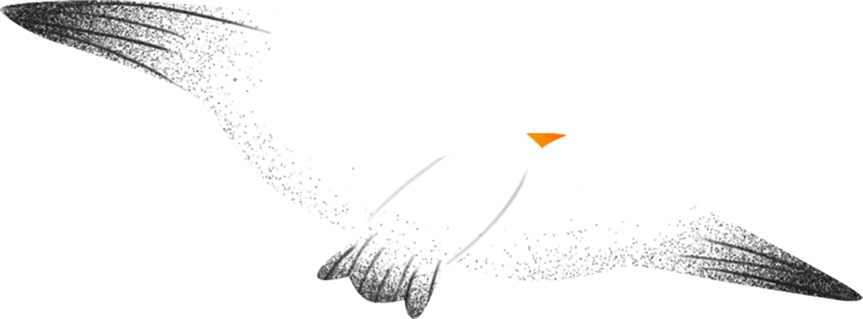 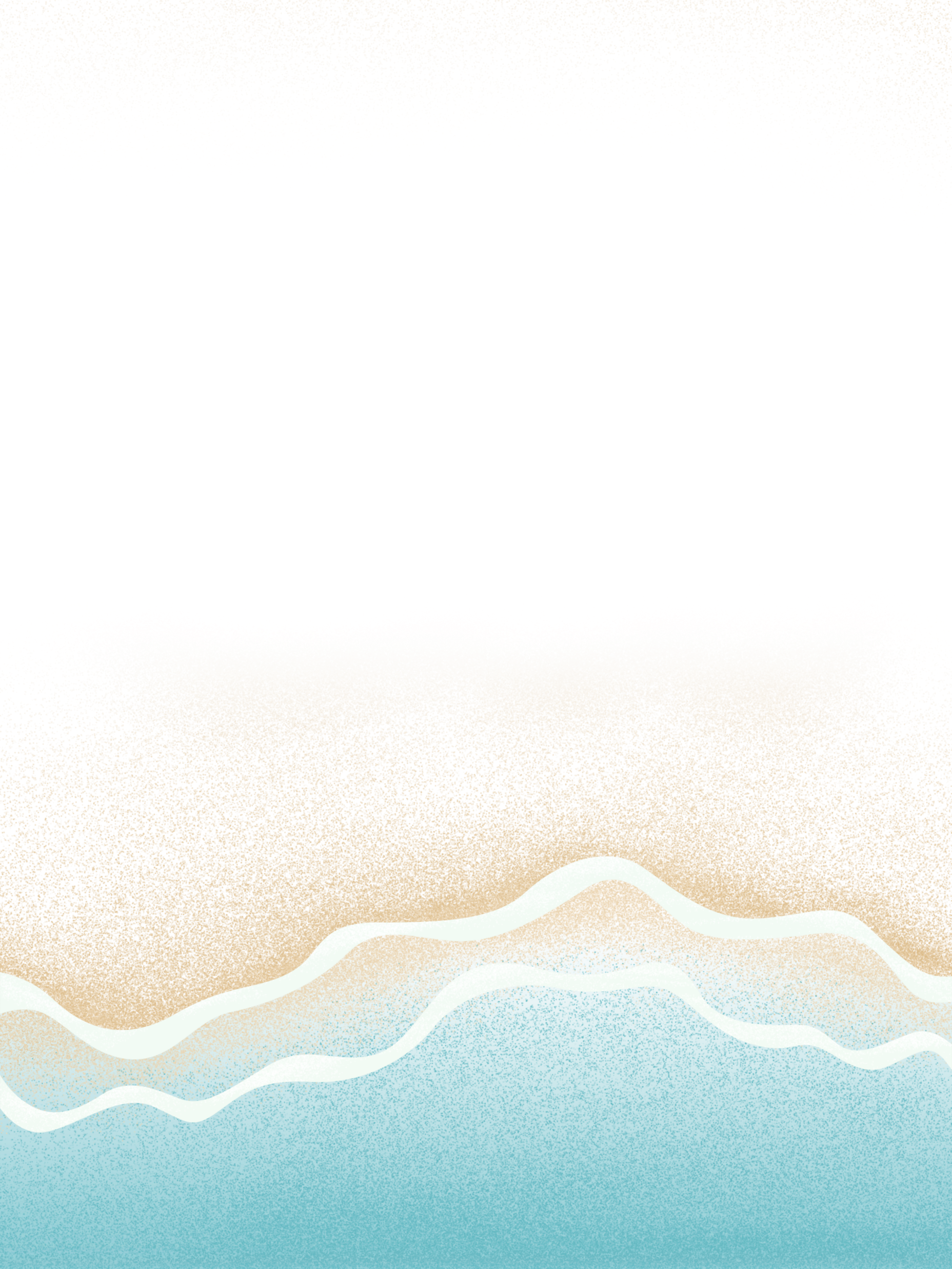 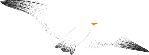 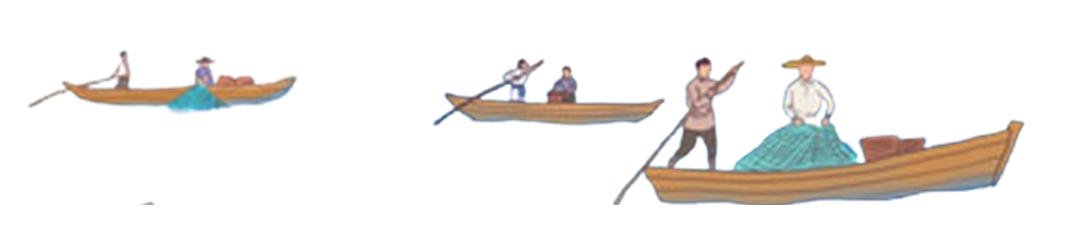 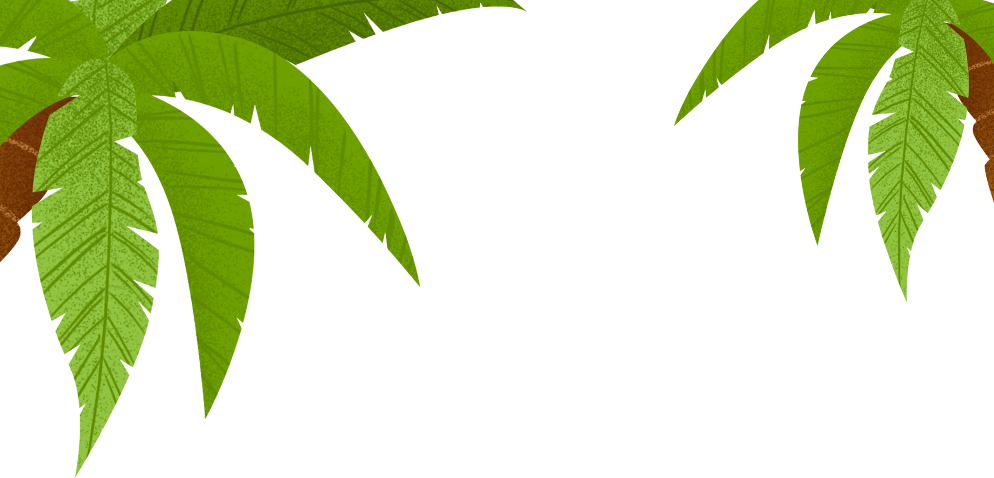 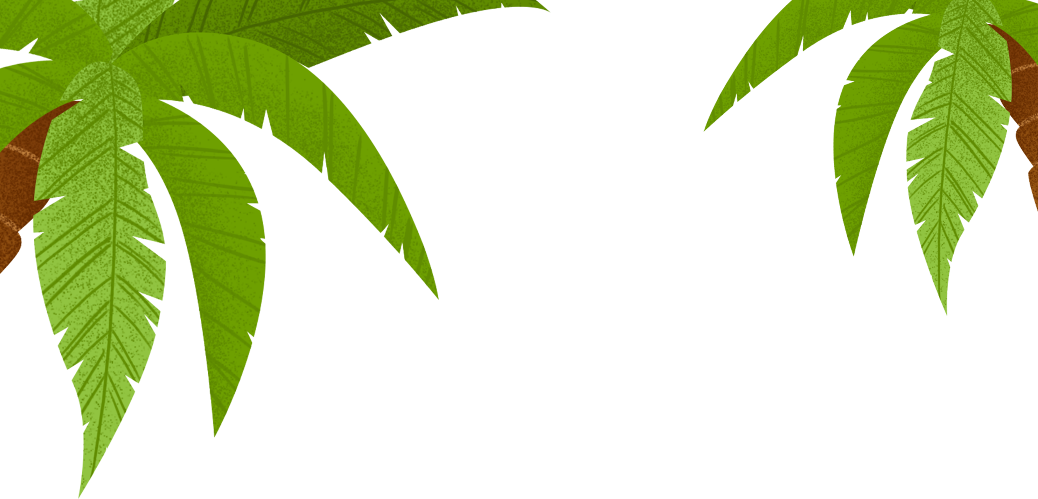 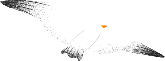 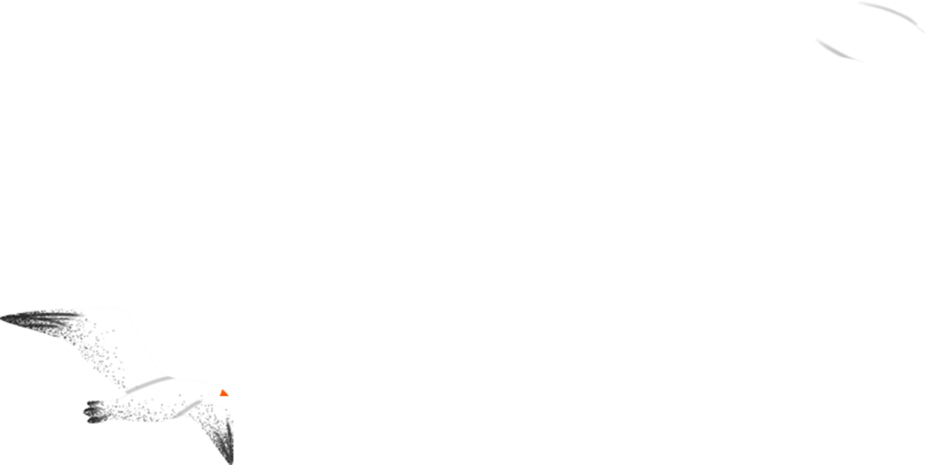 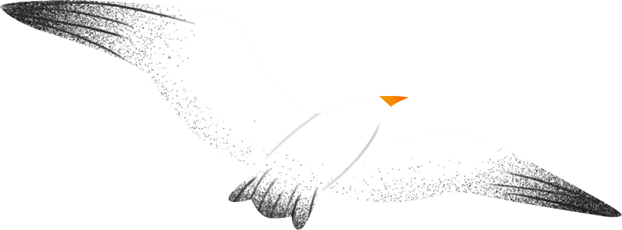 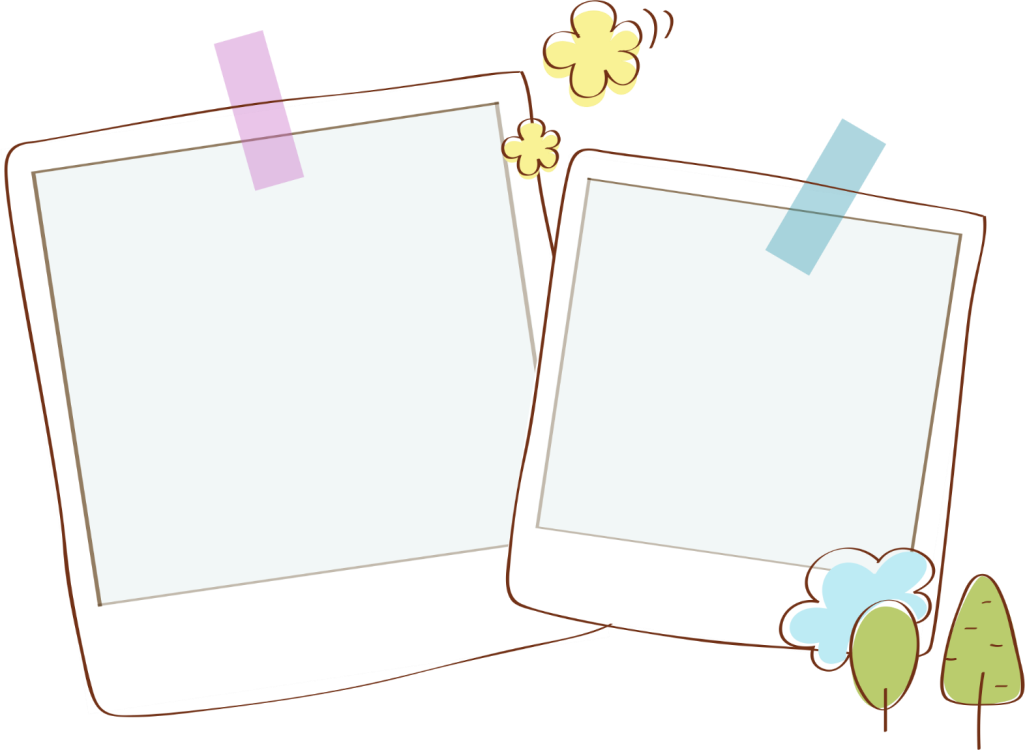 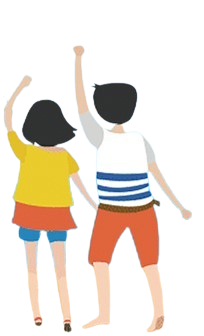 Suy luận: Em hiểu thế nào về nội dung của khổ thơ cuối?
Nỗi nhớ quê hương thiết tha của tác giả trong hoàn cảnh xa cách.
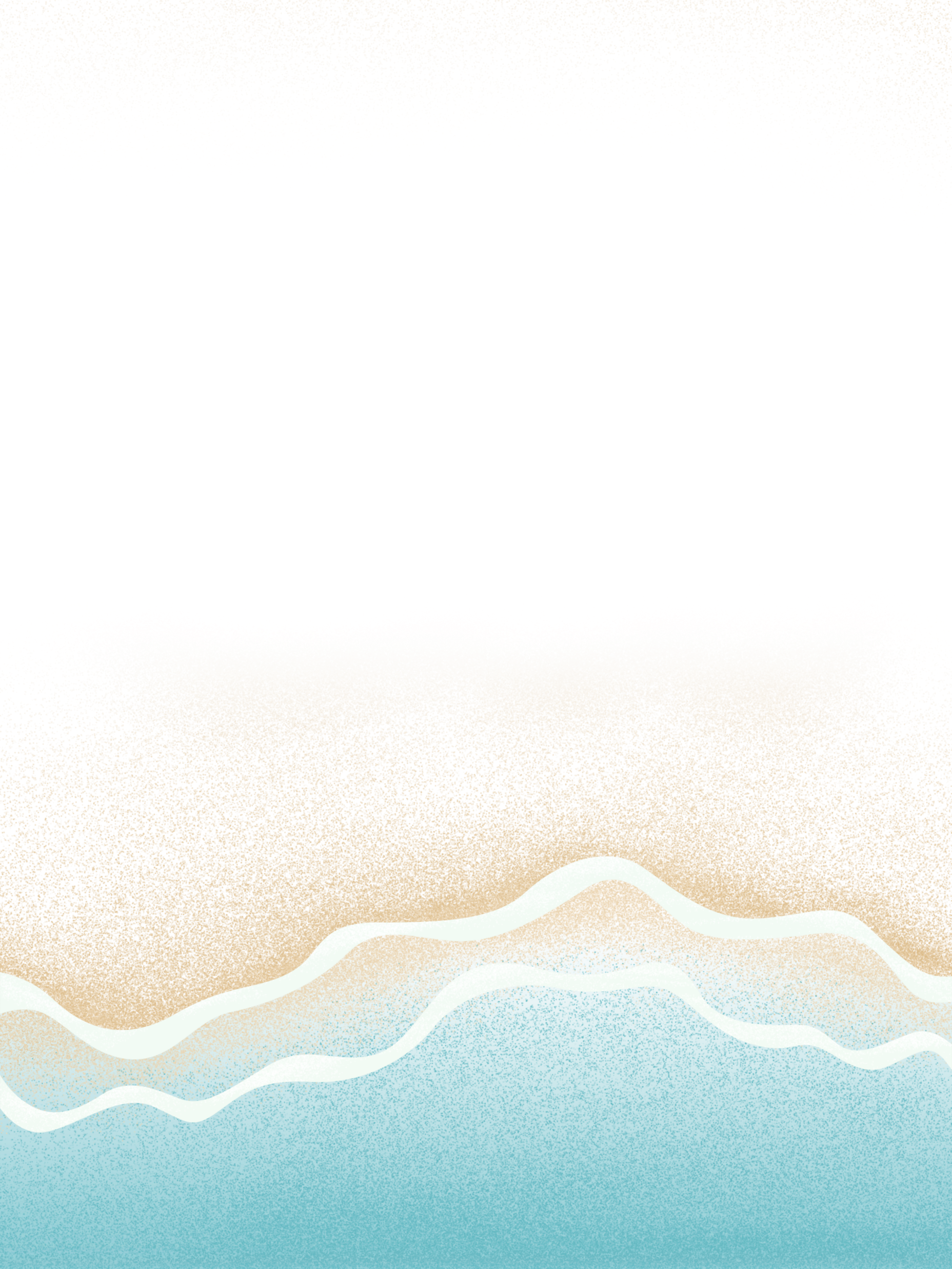 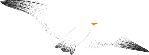 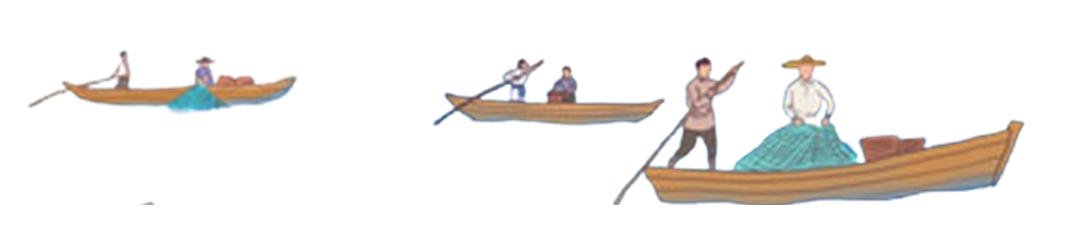 Đặc điểm thể loại
- Mỗi dòng thơ có 8 tiếng
- Vần chân, vần liền (giang/ làng, sông/ hồng, trắng/ nắng, xăm/ năm).
3/5 kết hợp với 3/2/3, 4/4 tạo nên nhịp điệu uyển chuyển cho bài thơ.
=> Tạo nên giọng điệu thơ trìu mến, thiết tha, thể hiện tình cảm quê hương trong sáng, tha thiết của nhà thơ.
II/ ĐỌC – HIỂU VĂN BẢN
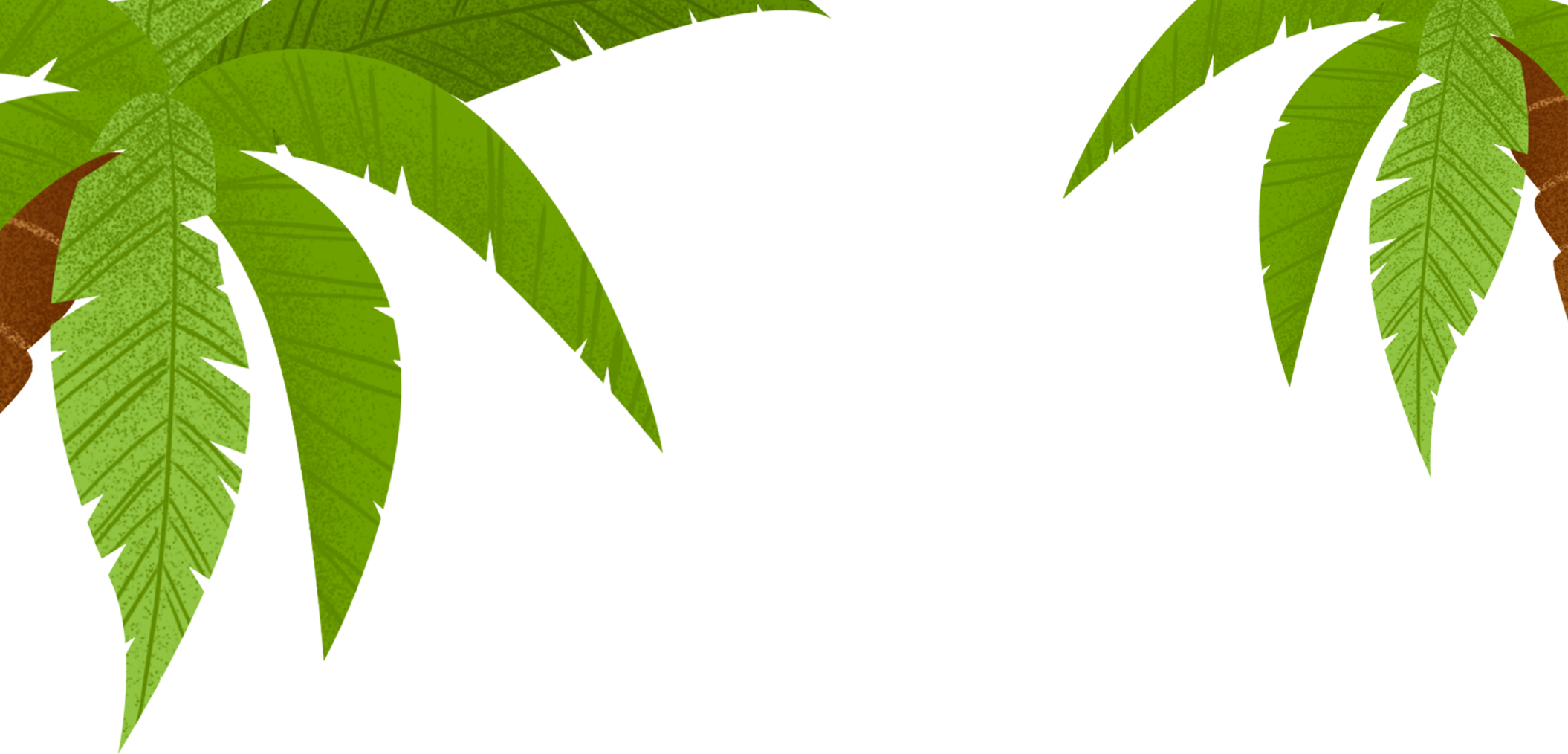 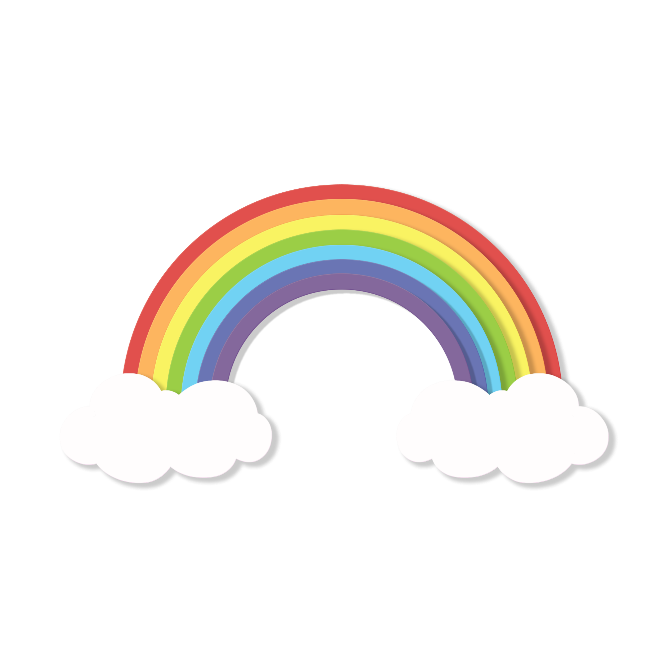 1
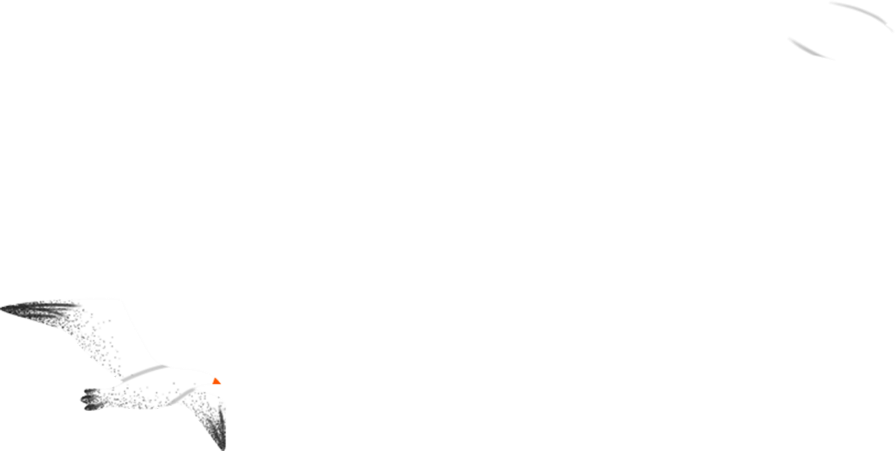 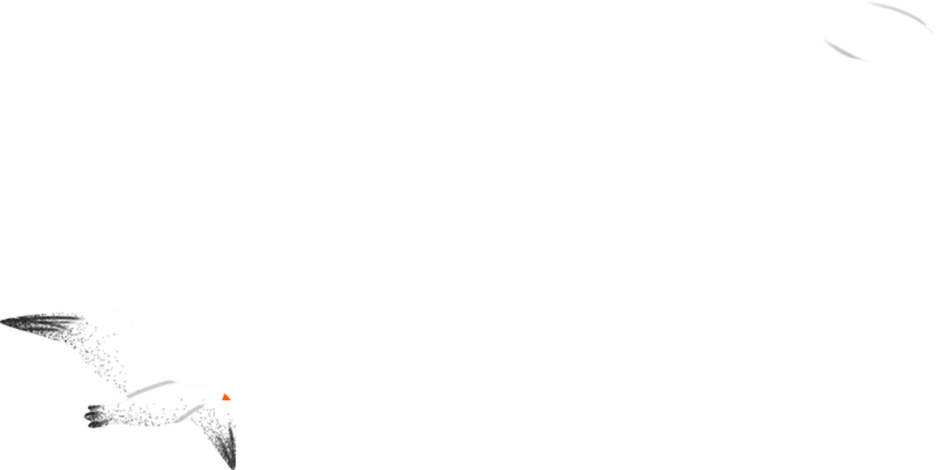 Tìm hiểu bố cục, mạch cảm xúc, cảm hứng chủ đạo
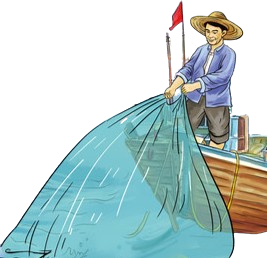 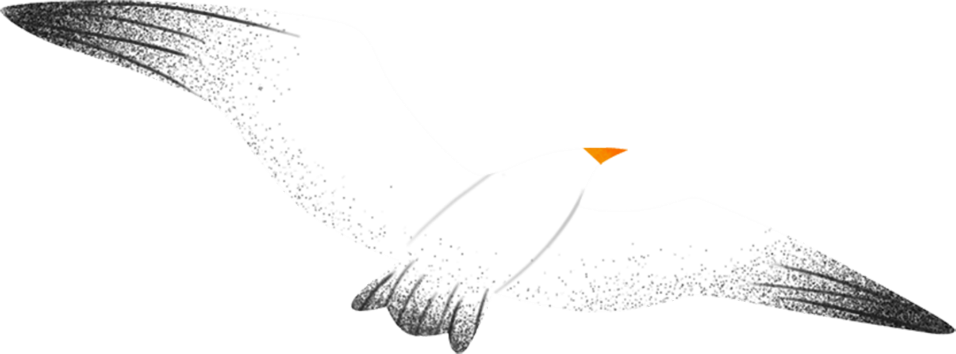 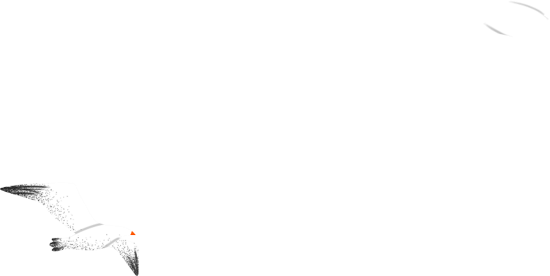 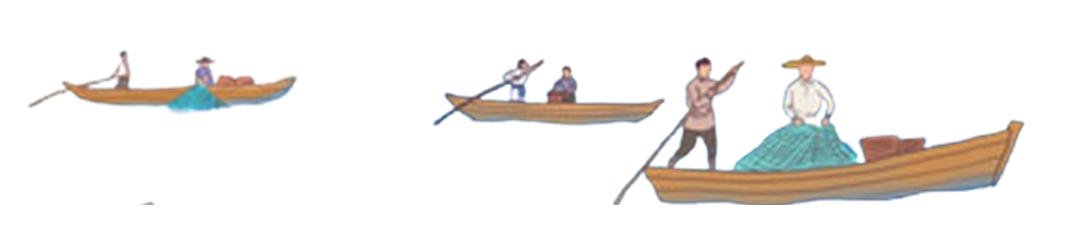 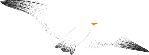 – Bố cục
4 phần
+ 2 câu đầu: Giới thiệu chung về làng quê.
+ 6 câu tiếp: Cảnh thuyền ra khơi đánh cá.
+ 8 câu tiếp: Đoàn thuyền đánh cá trở về bến
+ 4 câu còn lại: Nỗi nhớ làng, nhớ biển nhứ quê hương.
Cảm xúc thể hiện trong các khổ 1, 2, 3:
........................................................................................................................................................................................................................................................................................................................................................
Cảm hứng chủ đạo của bài thơ:
..........................................................................................................................................................................................................................................
Cảm xúc thể hiện trong khổ 4:
..........................................................................................................................................................................................................................................................................................................................
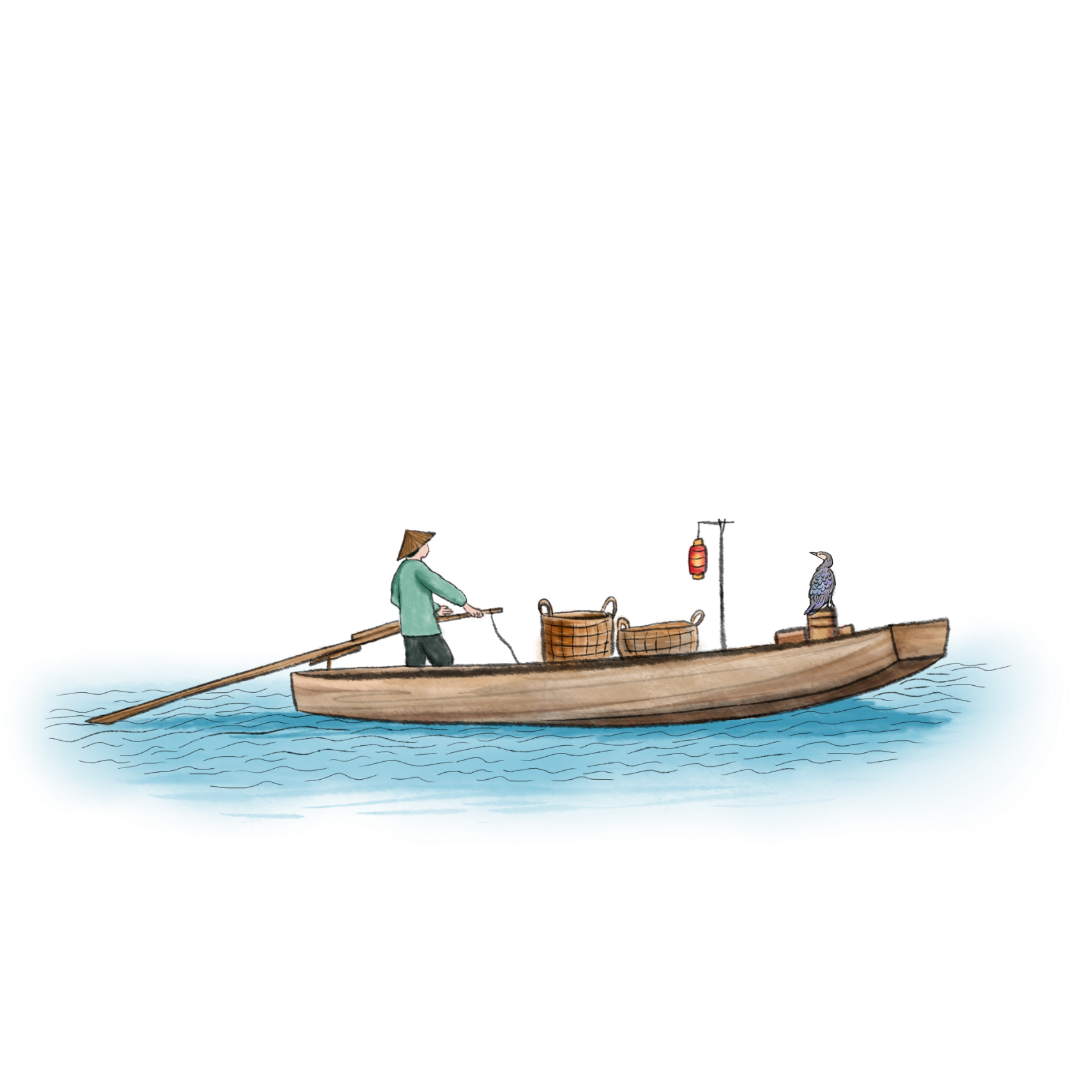 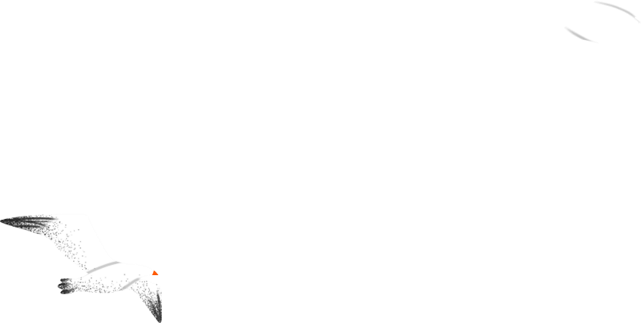 Design: Trung Nguyên
Cảm xúc thể hiện trong các khổ 1, 2, 3:
Cảm hứng chủ đạo của bài thơ:
Cảm xúc tự hào về quê hương được thể hiện gián tiếp qua những hình ảnh gợi tả sống động vẻ đẹp lao động của dân chài, cuộc sống làng chài
Cảm xúc thể hiện trong khổ 4:
cảm hứng ca ngợi cuộc sống lao động của người dân chài
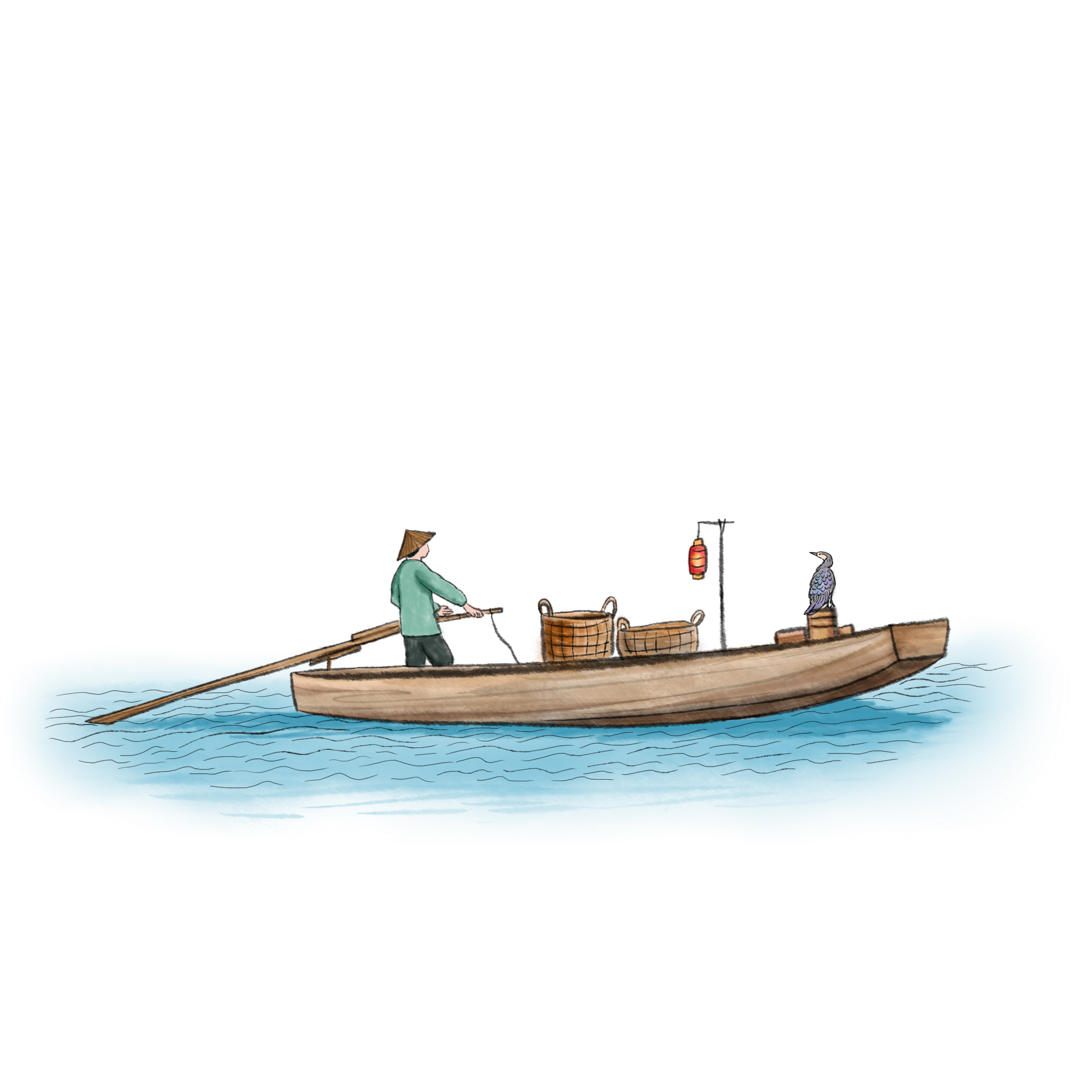 cảm xúc nhớ thương quê hương da diết từ màu sắc (màu nước xanh, cá bạc, cánh buồm vôi) đến mùi vị nồng mặn của biển cả
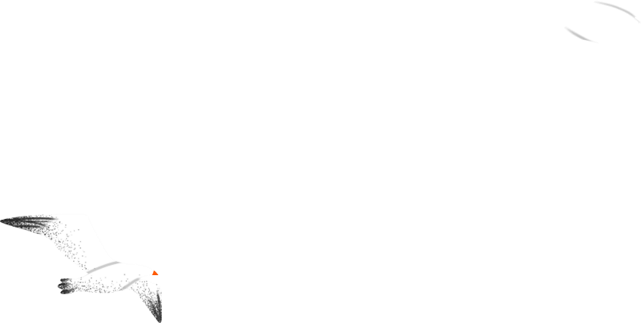 Design: Trung Nguyên
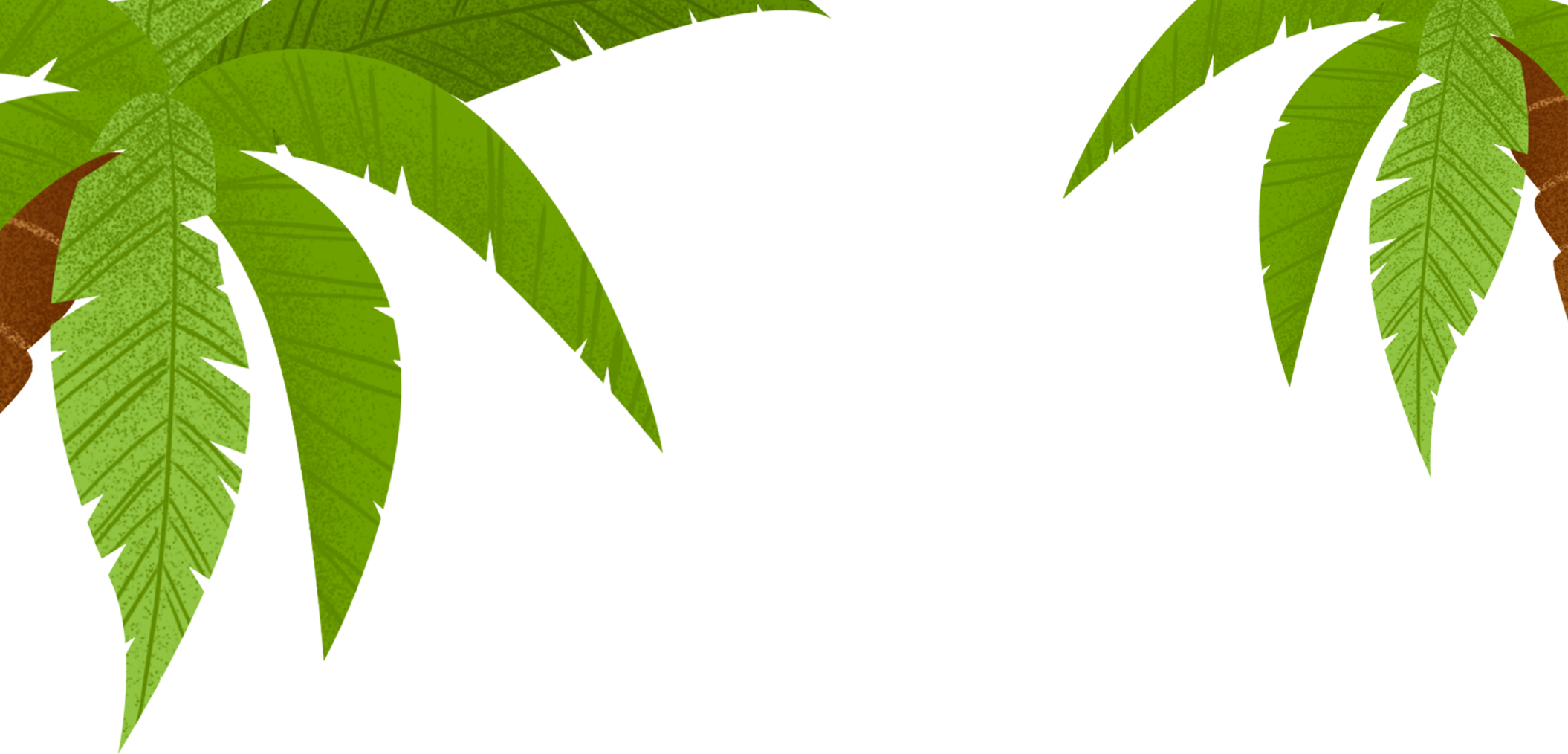 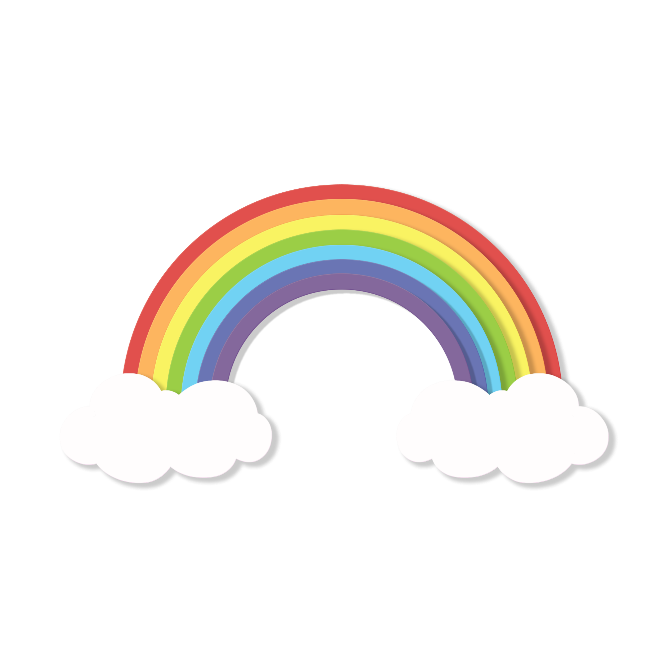 2
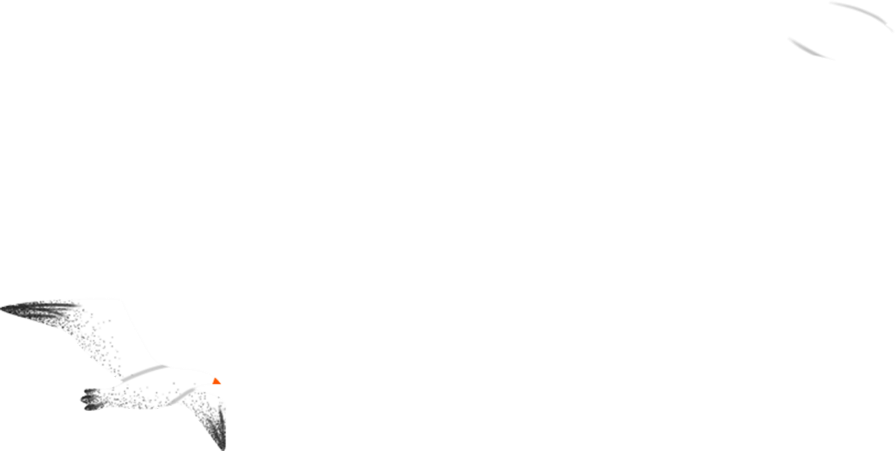 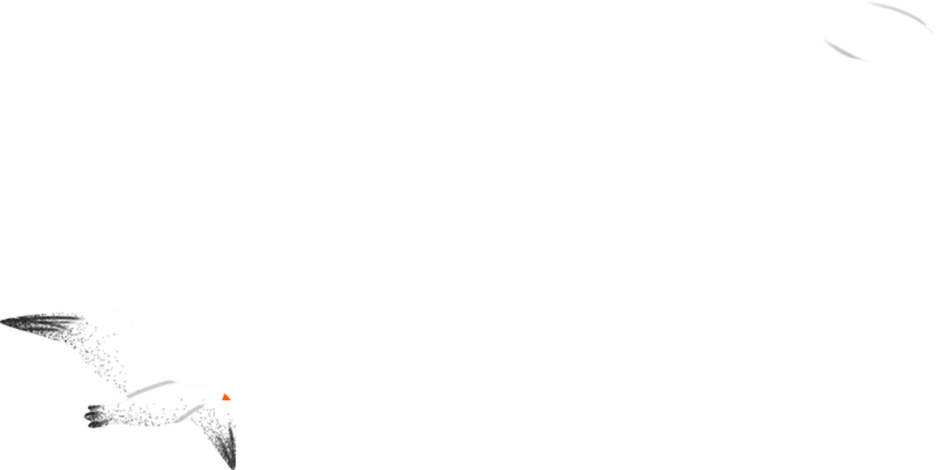 Tìm hiểu từ ngữ, hình ảnh, biện pháp tu từ, vần, nhịp
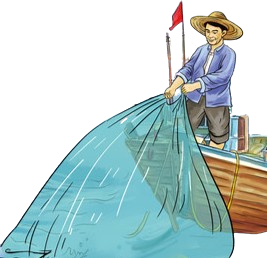 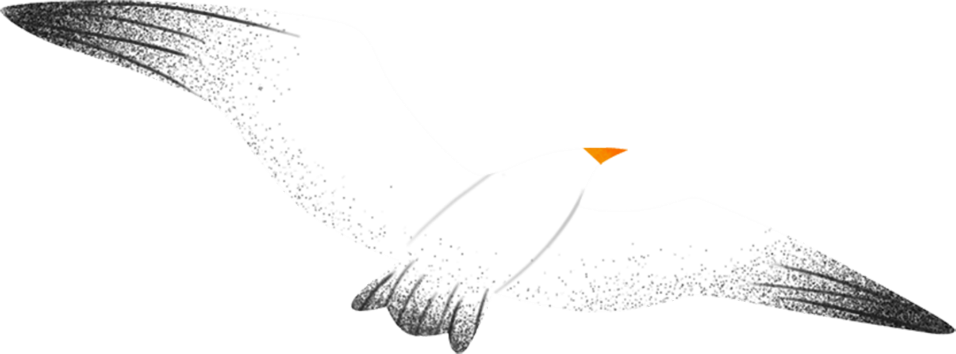 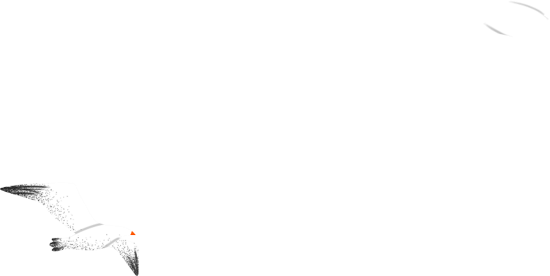 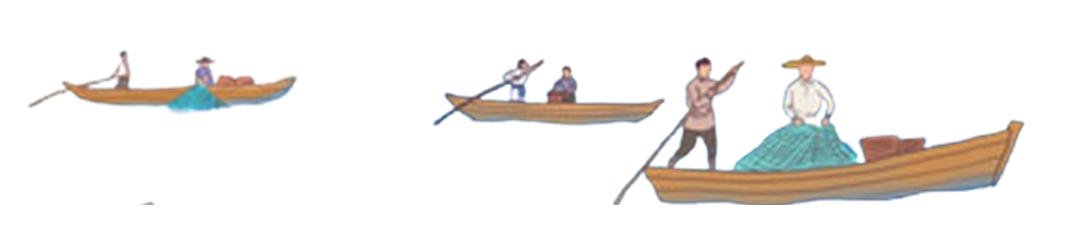 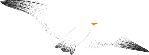 Từ ngữ
Đọc lại bài thơ và điền vào bảng theo mẫu
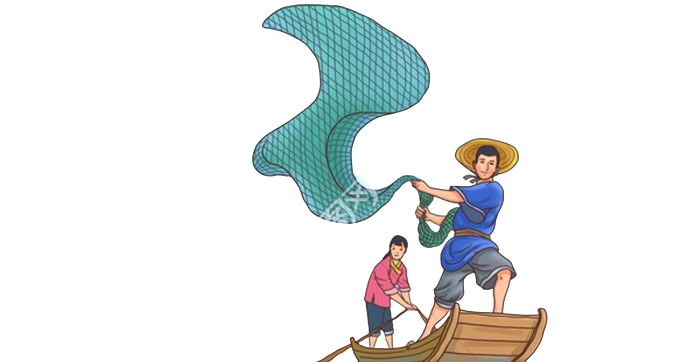 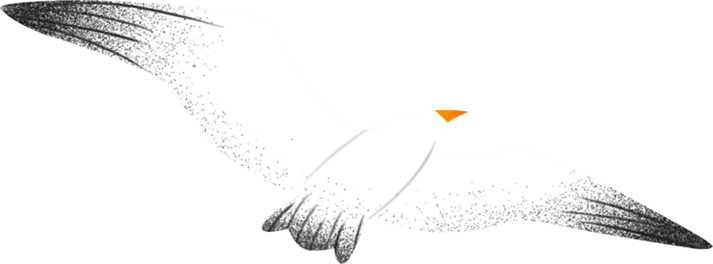 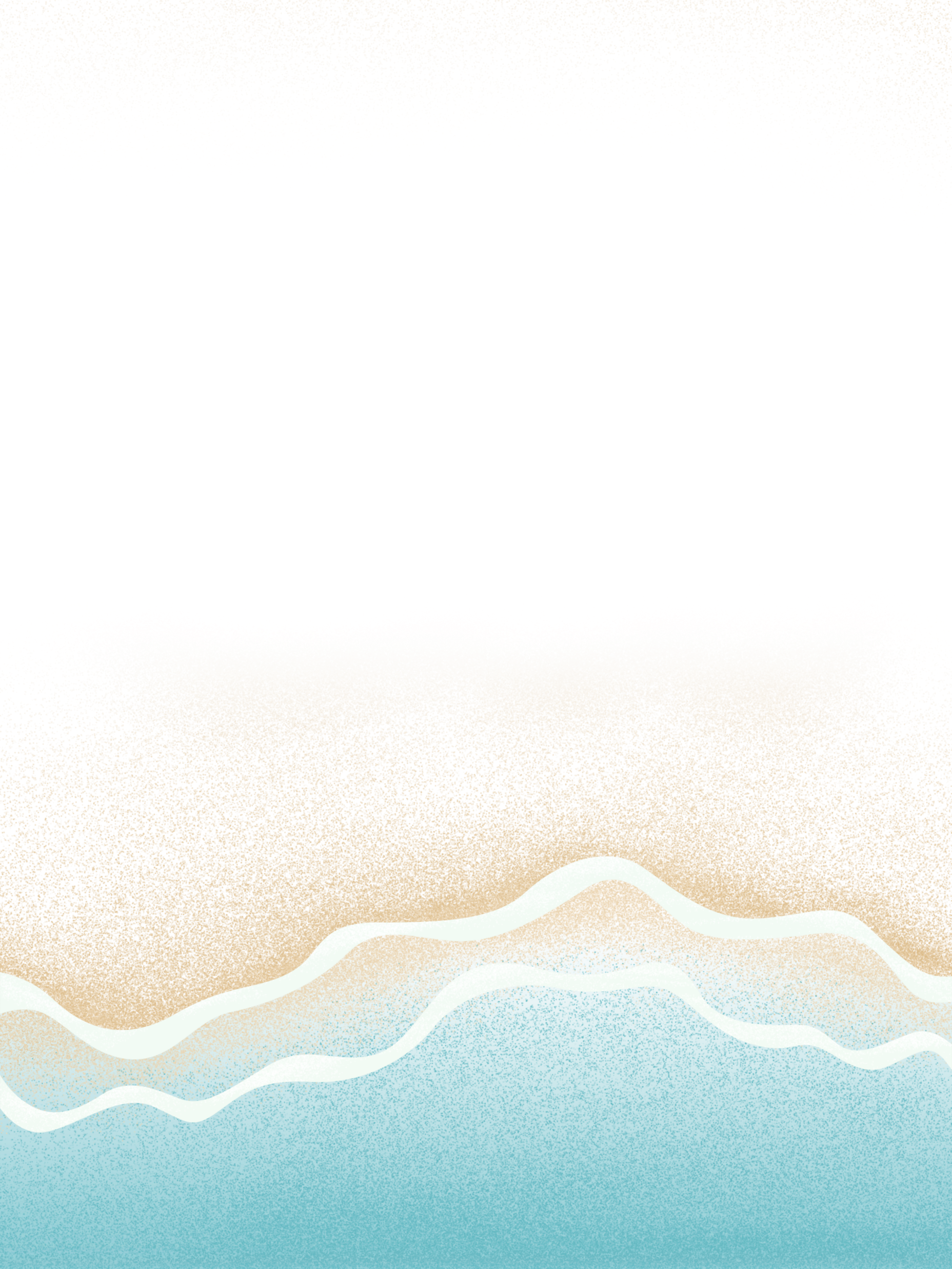 Từ ngữ
- cánh buồm: giương to như mảnh hồn làng/ rướn thân trắng; 
- những con cá: thân bạc trắng; 
- con thuyền: hăng như con tuấn mã;
phăng mái chèo, làn da ngăm rám nắng/ cả thân hình nồng thở vị xa xăm;
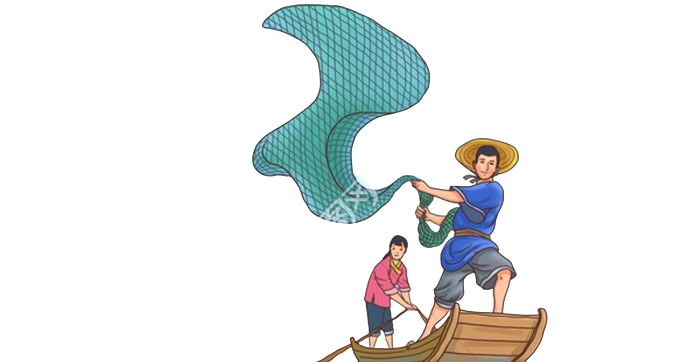 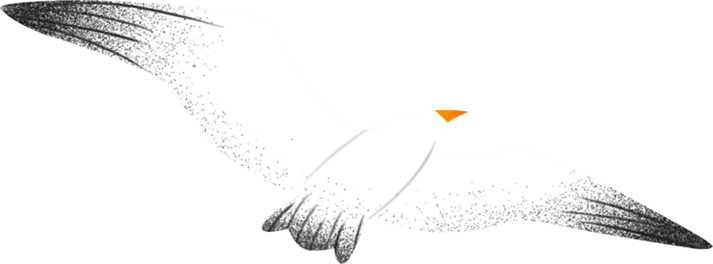 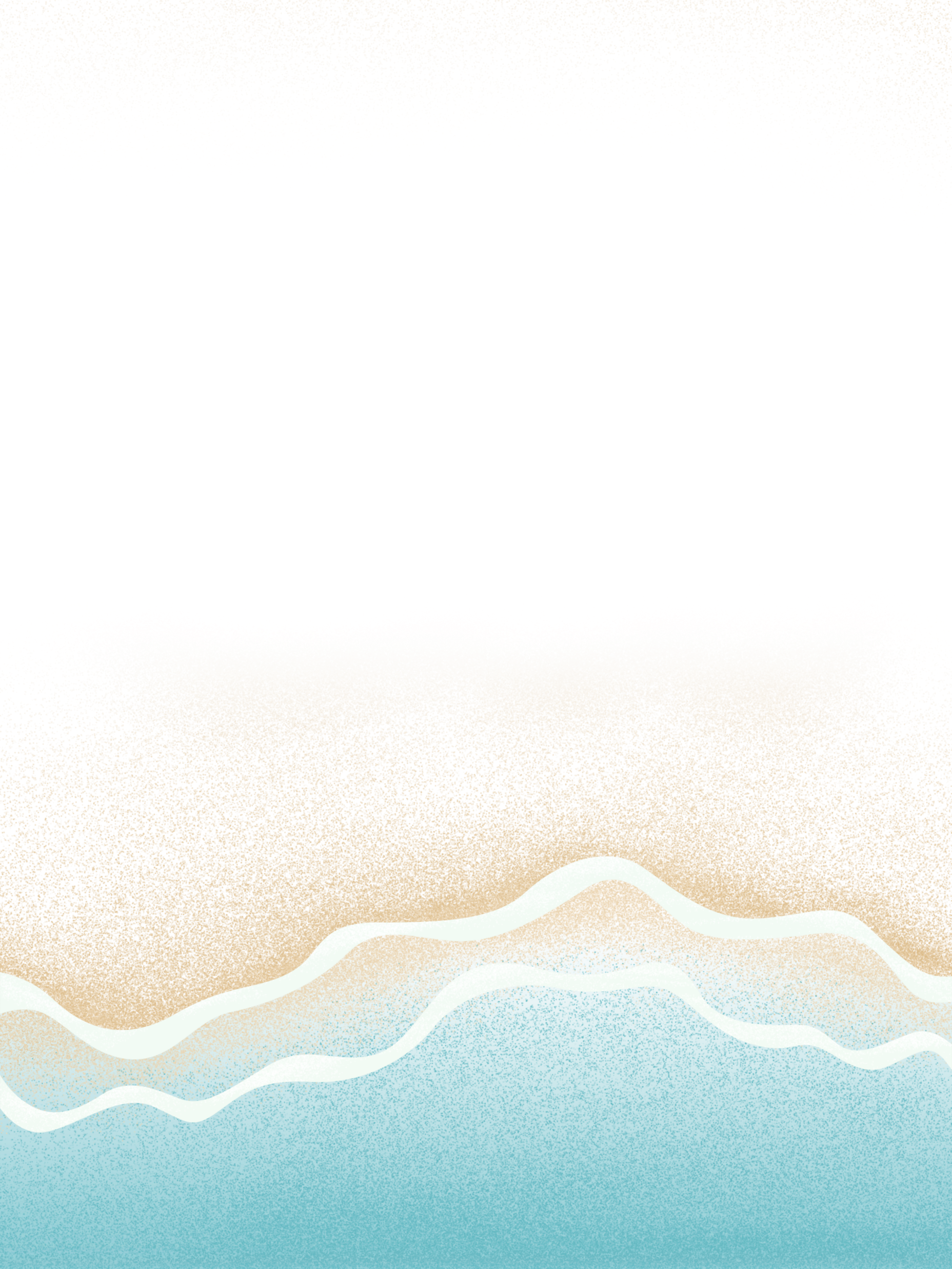 Biện pháp tu từ
Đọc 6 dòng thơ, tìm các biện pháp tu từ, xác định tác dụng của chúng theo bảng sau (câu 2 trong SGK)
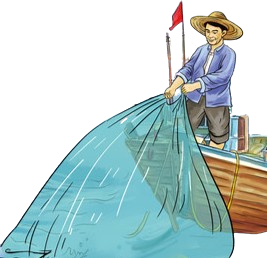 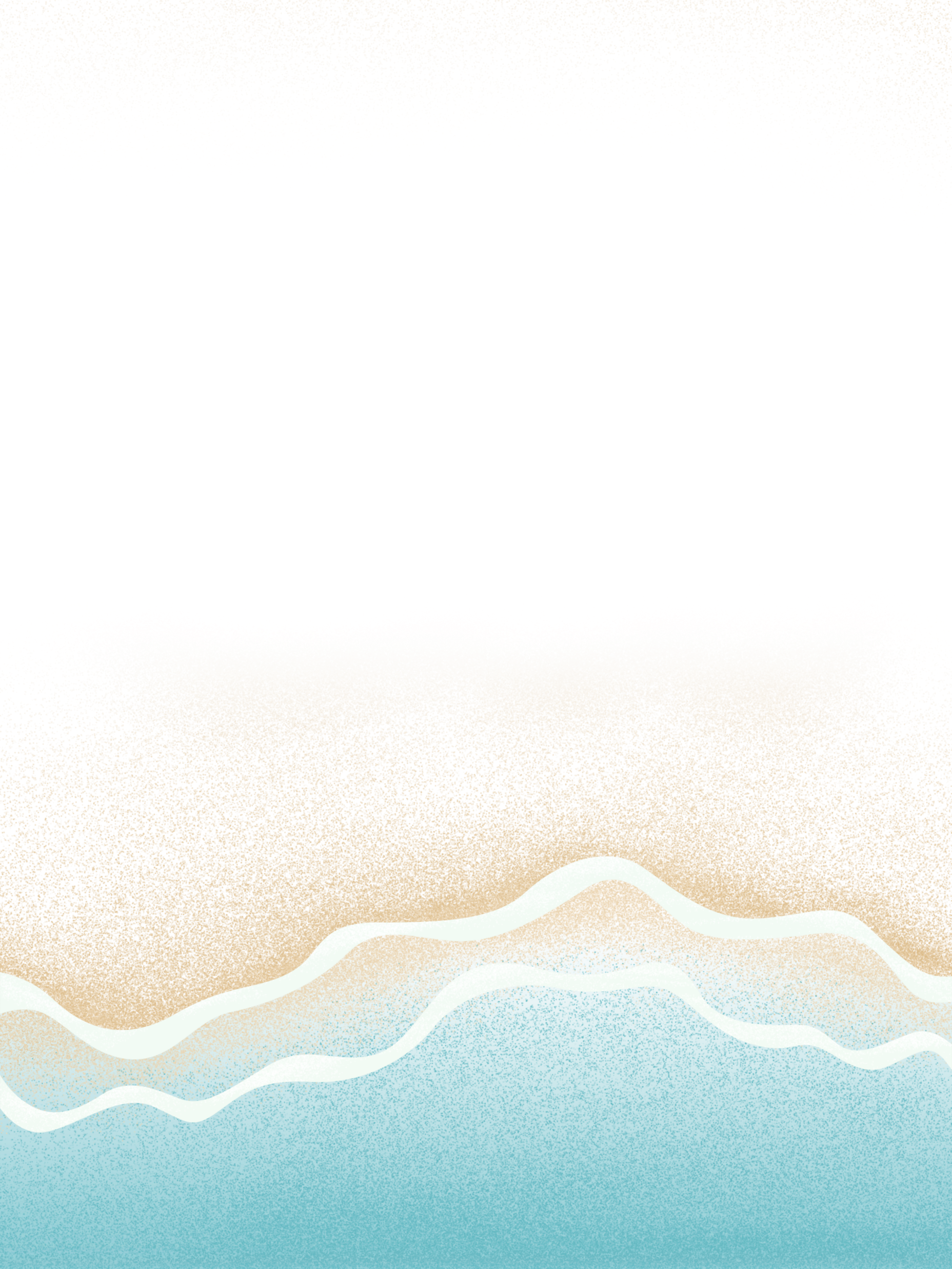 Biện pháp tu từ
Làm cho hình ảnh cánh buồm quen thuộc trở nên thiêng liêng, thơ mộng, đồng thời gợi tả sự hiên ngang, mạnh mẽ của người dân miền biển, hoà mình vào thiên nhiên, đương đầu với thử thách.
So sánh “cánh buồm” – “mảnh hồn làng” – cách so sánh mới lạ, dùng cái cụ thể (cánh buồm) để chỉ cái trừu tượng (mảnh hồn làng).
Đọc 6 dòng thơ, tìm các biện pháp tu từ, xác định tác dụng của chúng theo
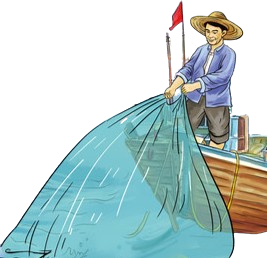 Nhân hoá: Chiếc thuyền im bến mỏi trở về nằm/ Nghe chất muối thấm dần trong thớ vỏ.
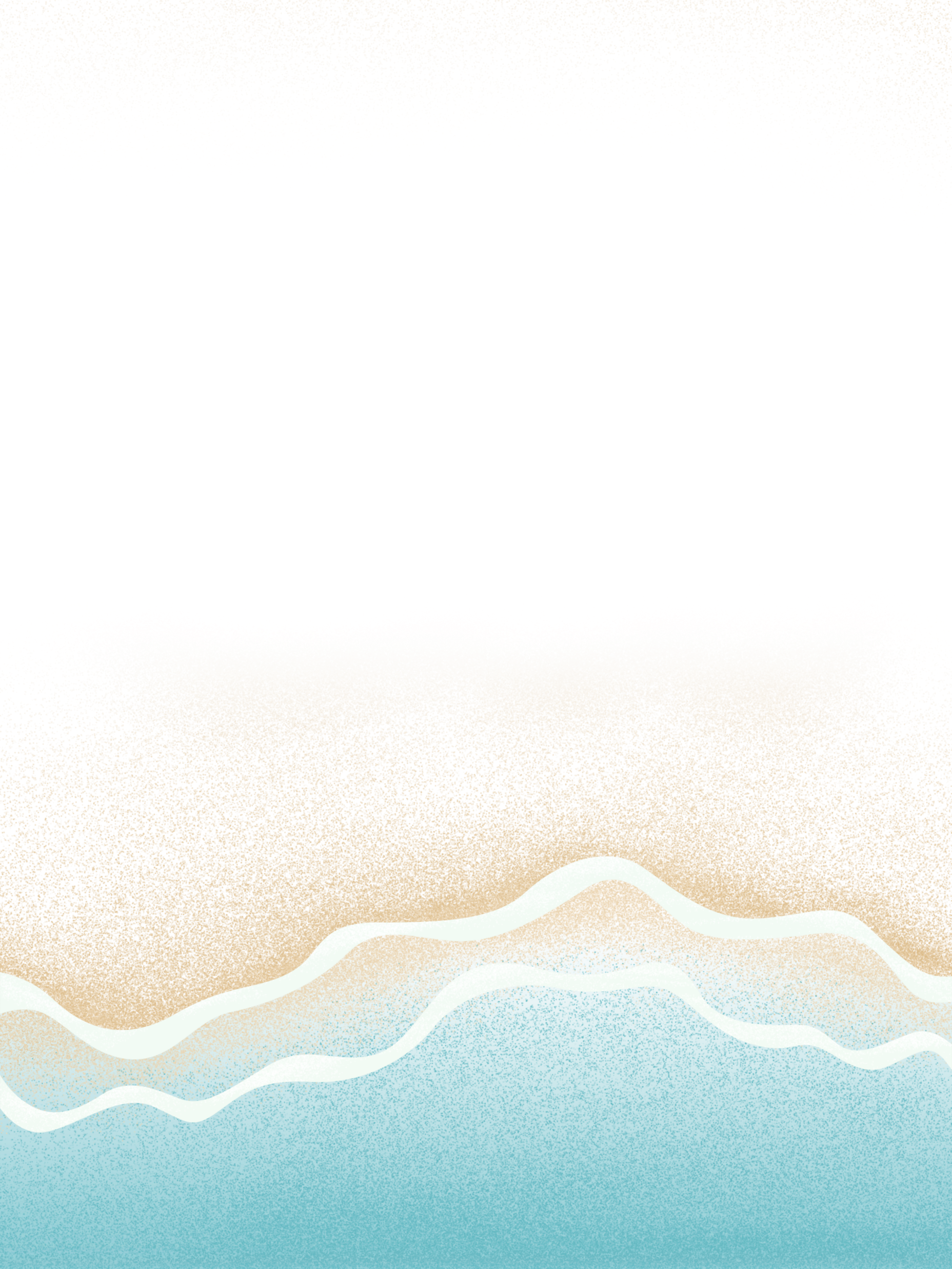 Gợi tả cảm giác yên bình, trầm tư sau những ngày sóng gió trên biển.
Design: Trung Nguyên
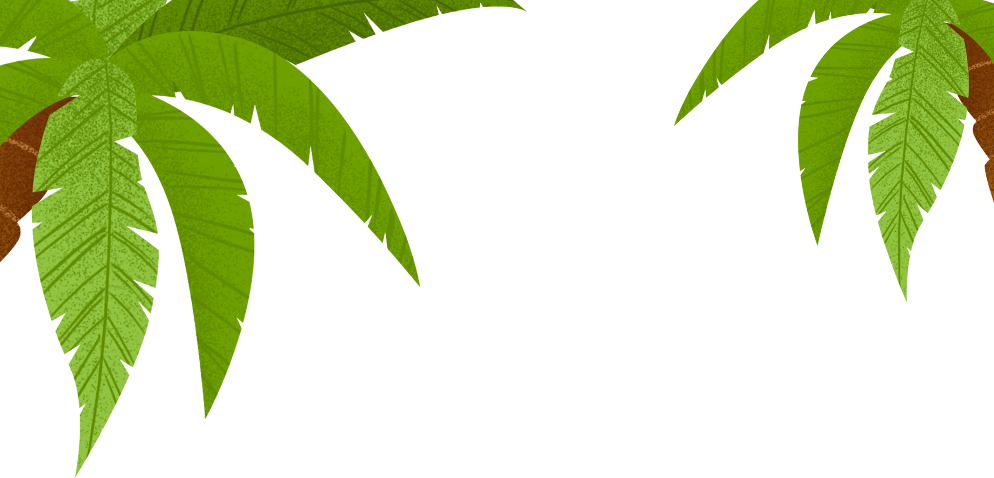 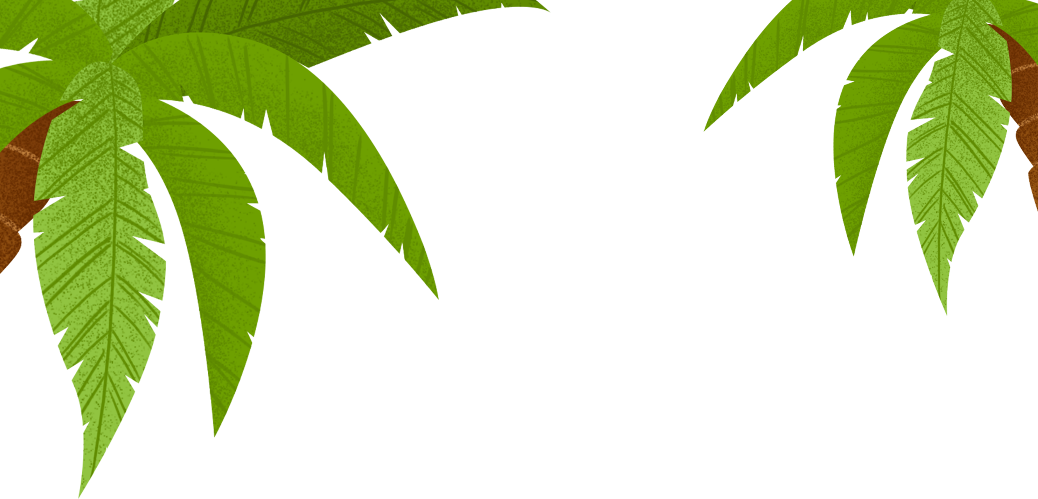 1. Tìm hiểu từ ngữ, hình ảnh, vần, nhịp
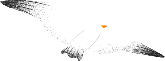 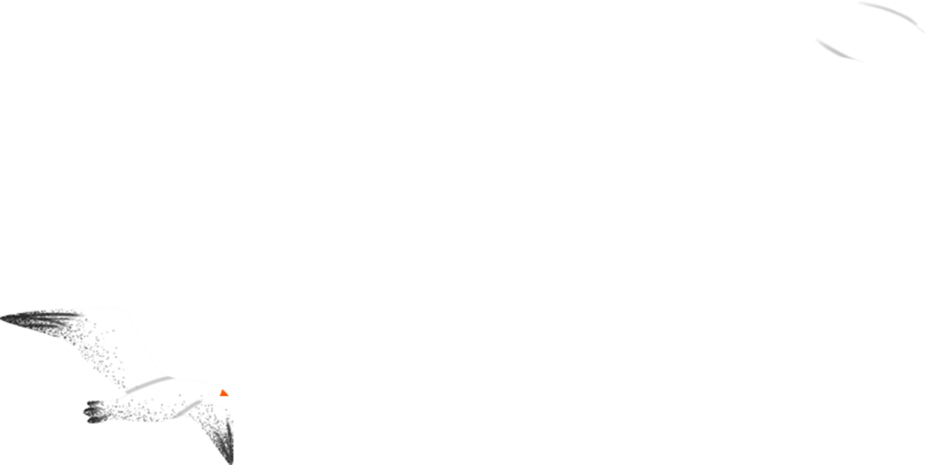 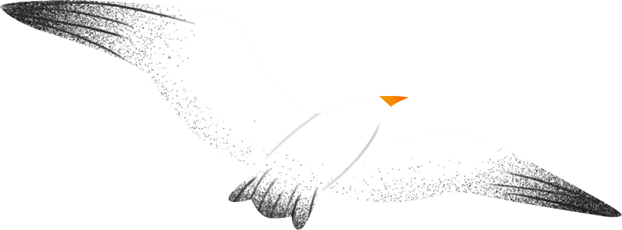 + Vần chân, liền (giang/ làng, sông/ hồng, trắng/ nắng, xăm/ nằm),
Vần, nhịp
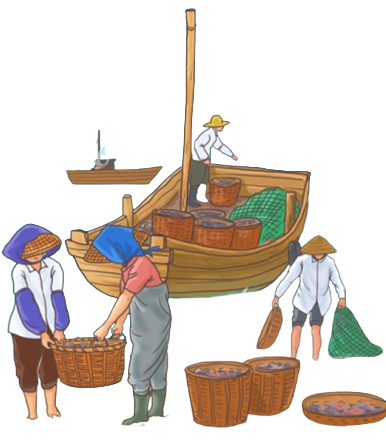 + Vần cách đồng thời là vần thông (vôi/ khơi),
+ Cách ngắt nhịp 3/5 kết hợp với 3/2/3, 4/4
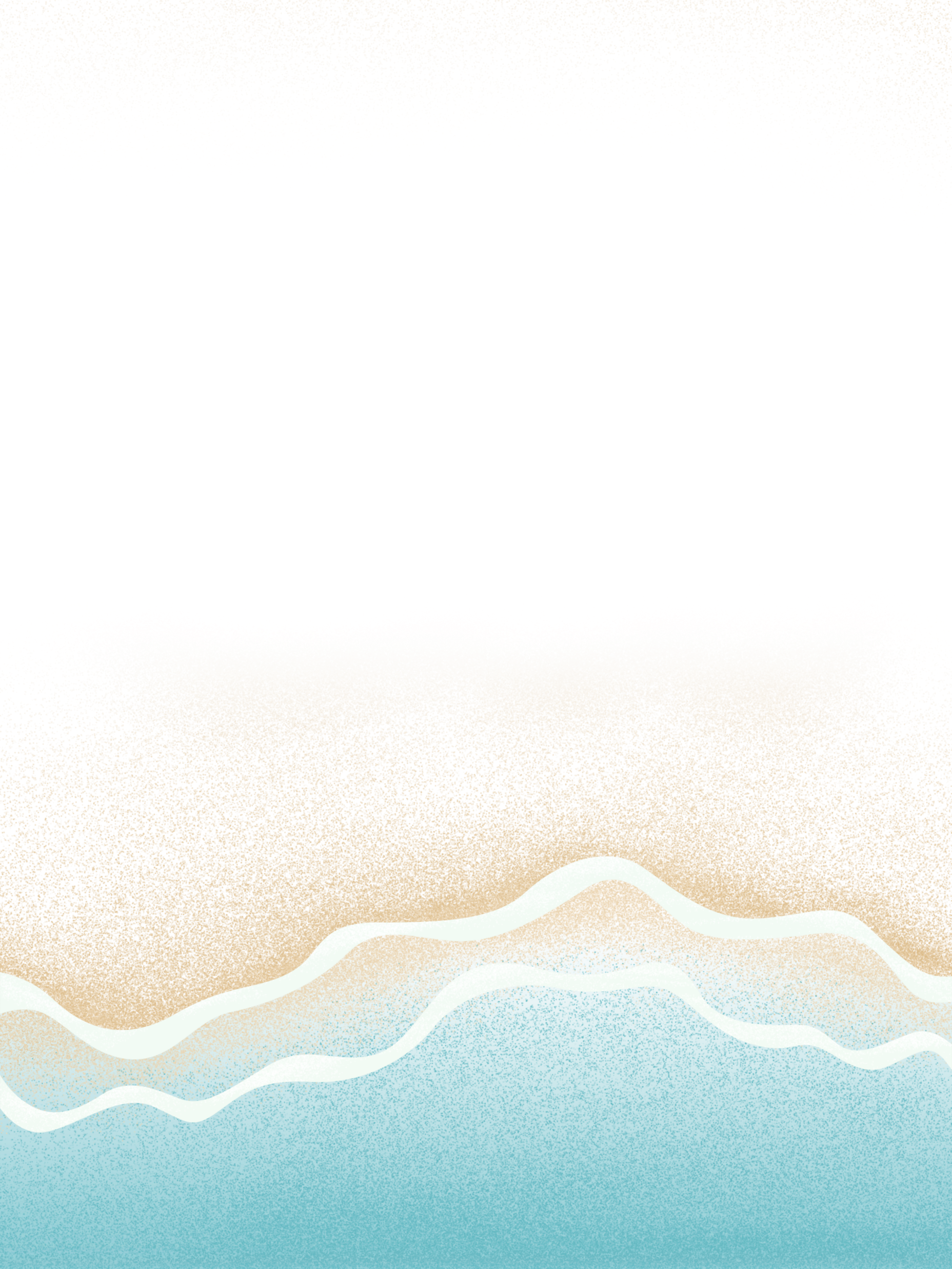  Tạo nên nhịp điệu uyển chuyển cho bài thơ, góp phần thể hiện tình cảm quê hương trong sáng, tha thiết của nhà thơ.
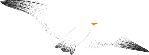 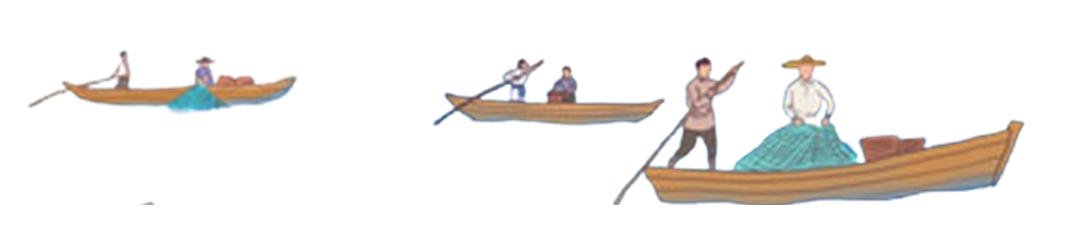 Design: Trung Nguyên
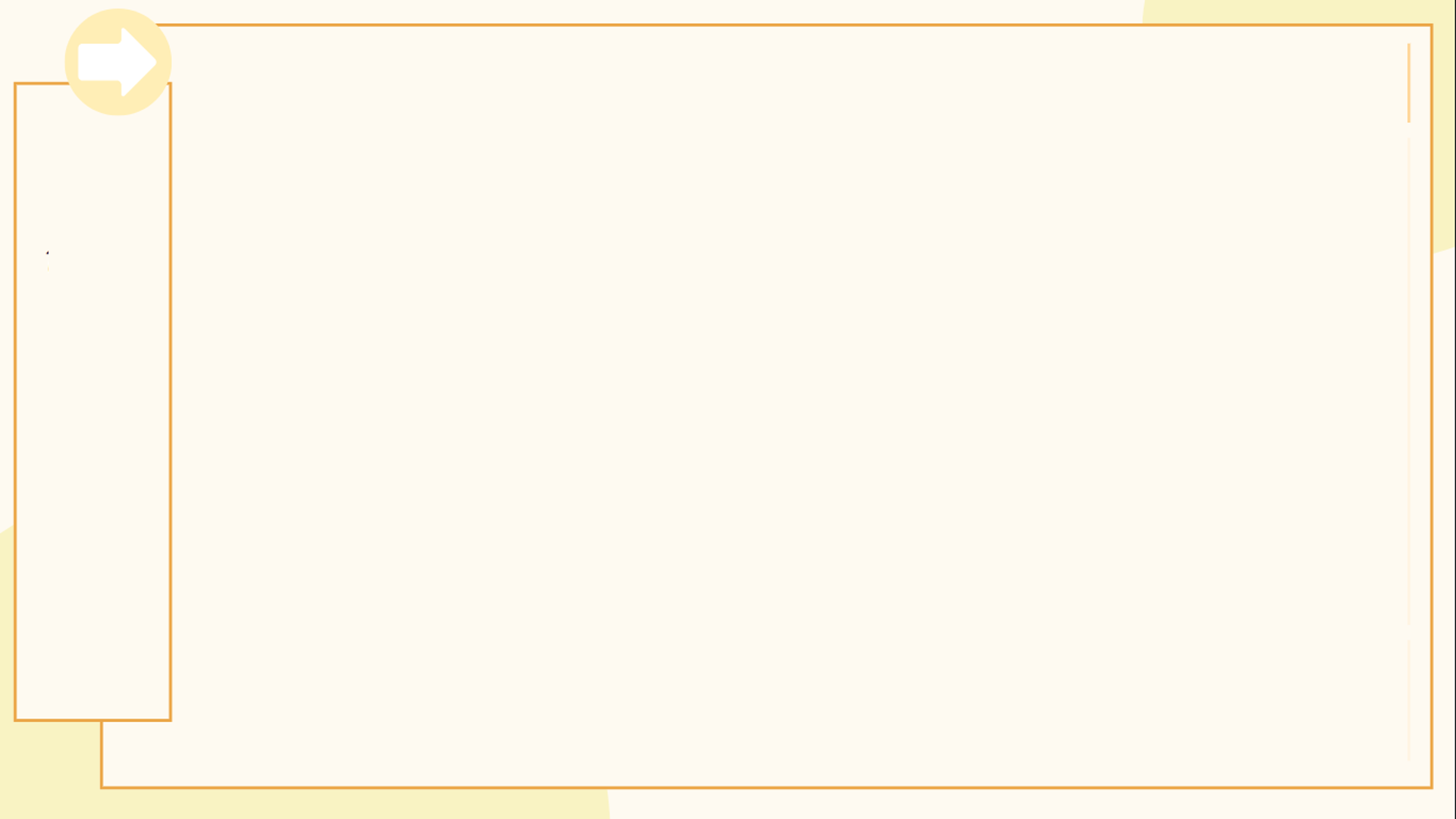 3/Tìm hiểu yếu tố miêu tả, biểu cảm
PHT: 
… 
YẾU TỐ MIÊU TẢ VÀ BIỀU CẢM
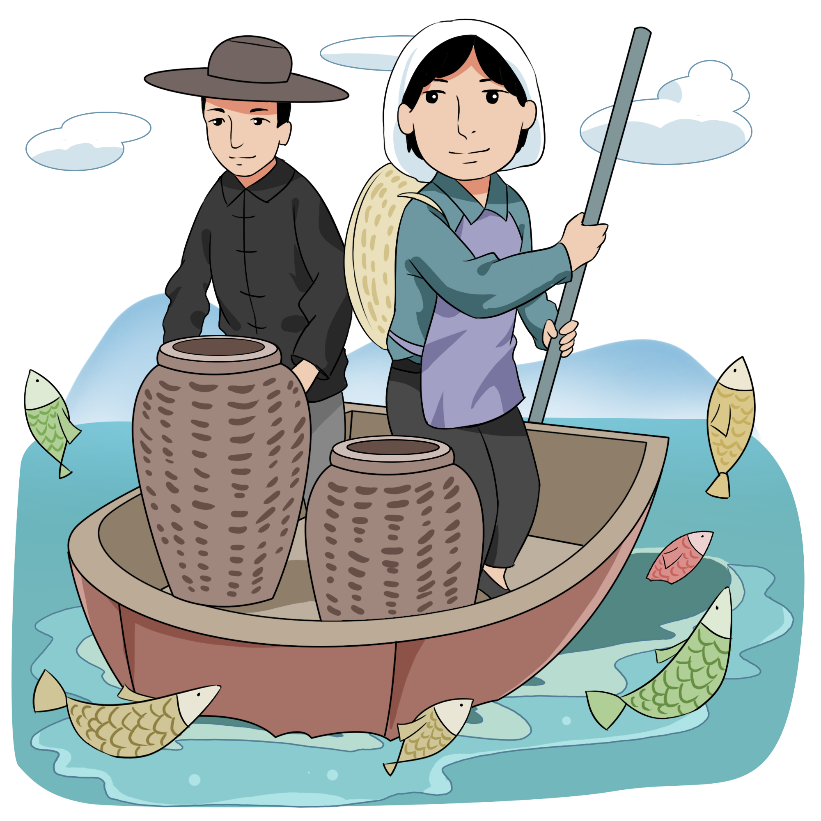 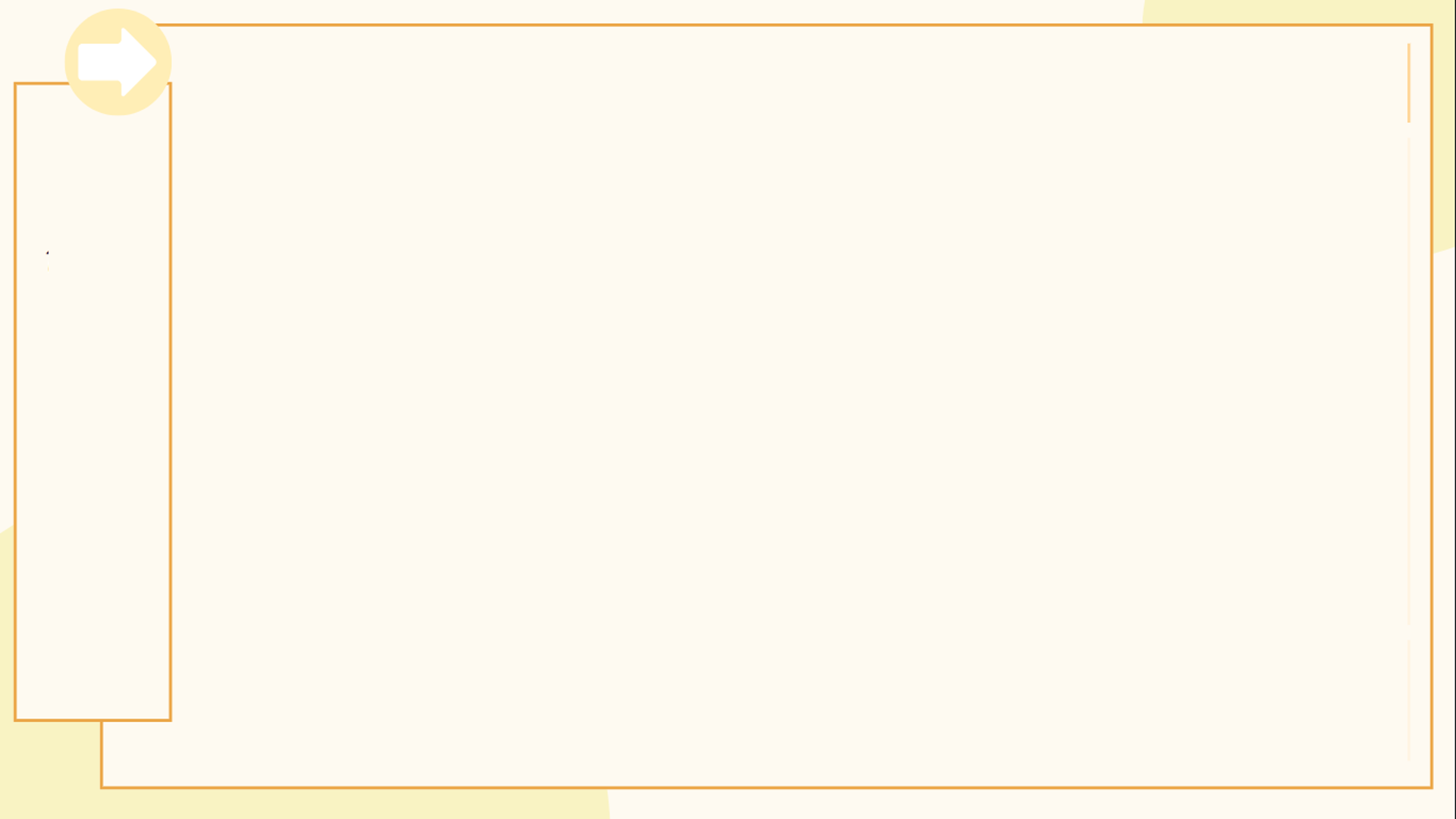 Miêu tả dân chài: làn da ngăm rám nắng, phăng mái chèo mạnh mẽ, thân hình nồng thở vị xa xăm
Miêu tả con thuyền và cảnh đánh bắt cá: trời trong, gió nhẹ, sớm mai hồng, cánh buồm giương to, rướn thân trắng, tấp nập đón ghe về, màu nước xanh, cá bạc, chiếc buồm vôi,...
PHT: 
… 
YẾU TỐ MIÊU TẢ VÀ BIỀU CẢM
Thể hiện tình cảm của nhà thơ: lòng tôi luôn tưởng nhớ, tôi thấy nhớ cái mùi nồng mặn quá
Tác dụng của việc kết hợp hai yếu tố: vừa gợi tả sống động bức tranh cuộc sống lao động đầy chất thơ của làng chài, vẻ đẹp khoẻ mạnh, cường tráng của người dân chài vừa thể hiện tình cảm thương nhớ quê hương. Tuy nhiên, yếu tố biểu cảm vẫn là chủ đạo vì toàn bộ hệ thống hình ảnh quê hương được hiện lên thông qua nỗi nhớ của một người con xa quê, vì thế, các hình ảnh miêu tả là phương tiện để thể hiện nỗi nhớ của nhân vật trữ tình.
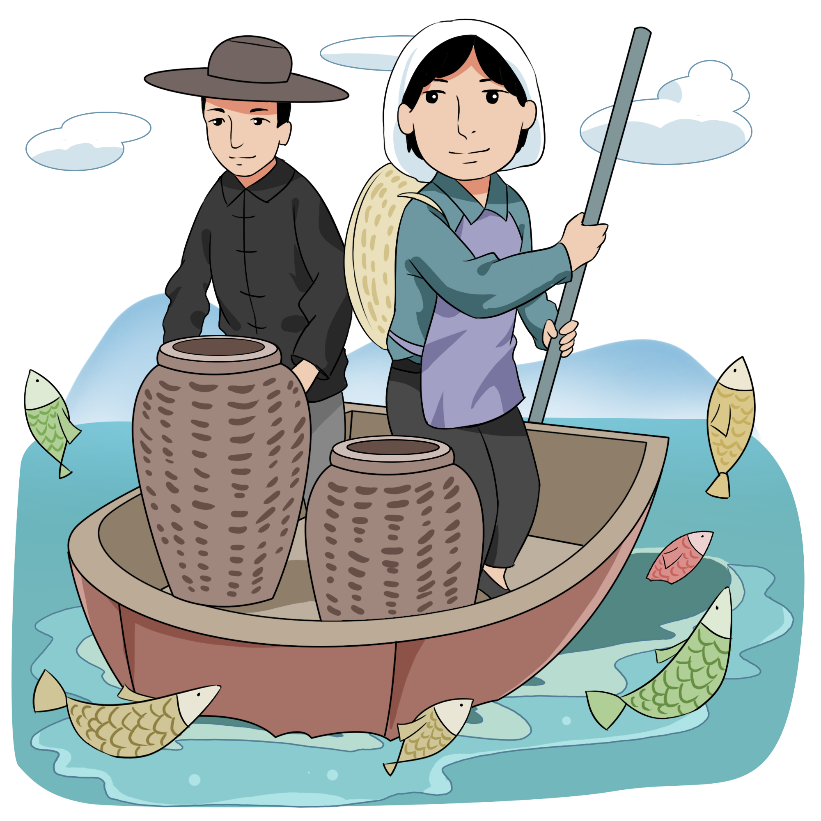 Design: Trung Nguyên
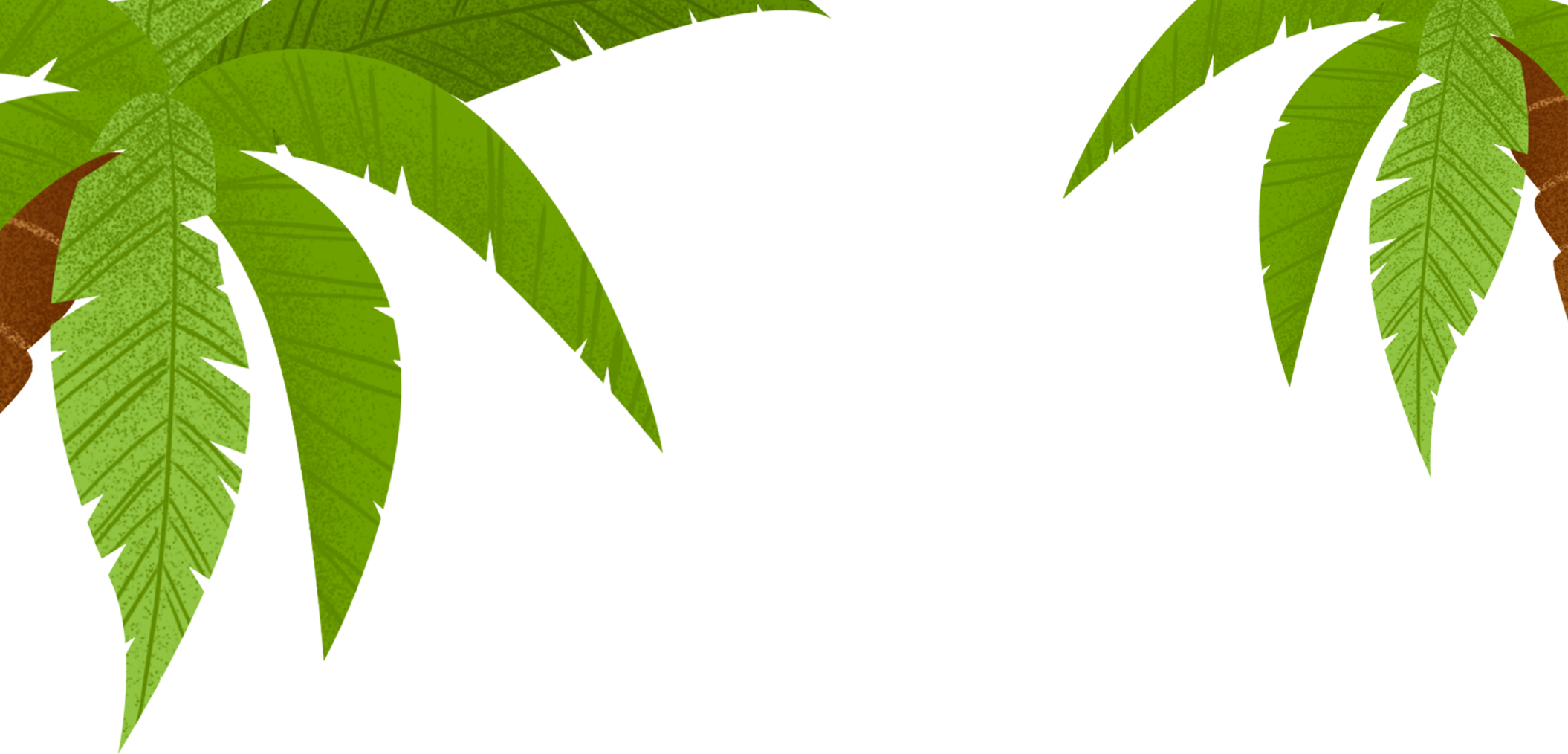 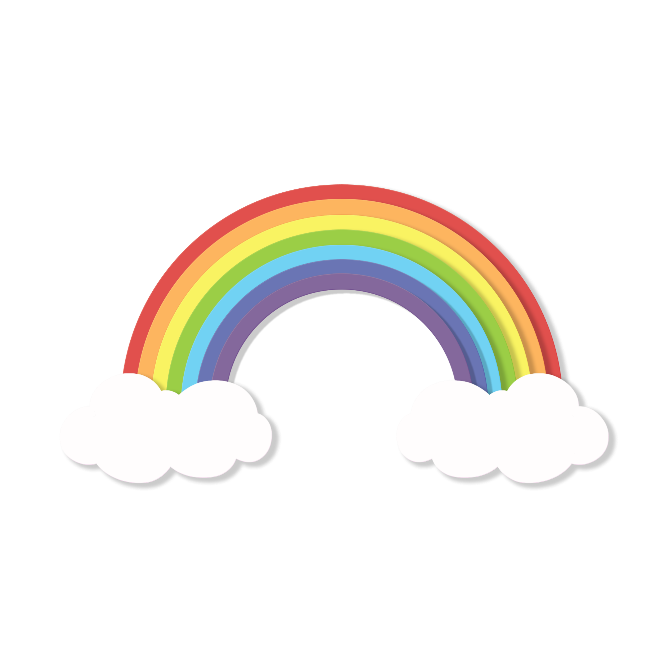 4
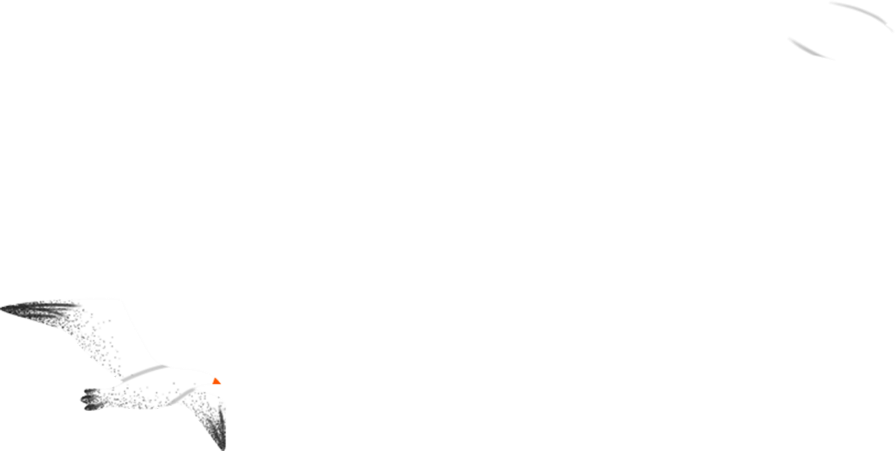 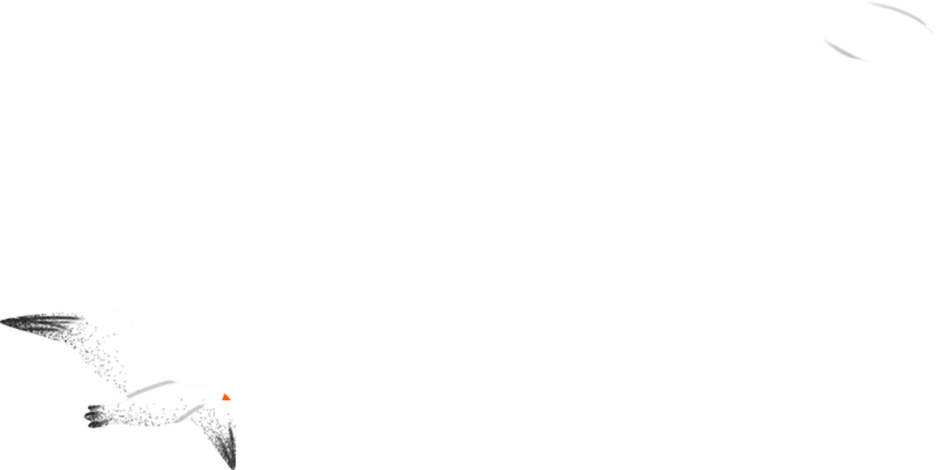 Chủ đề, thông điệp
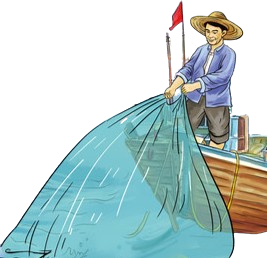 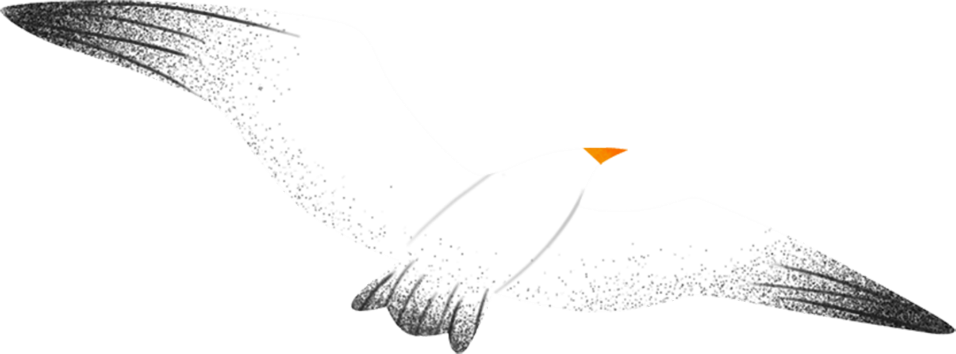 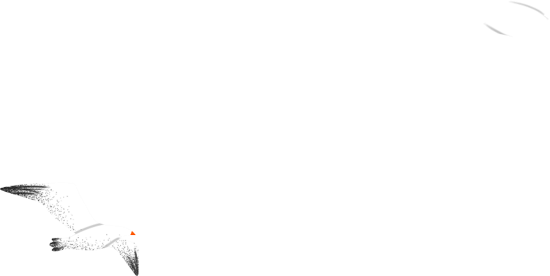 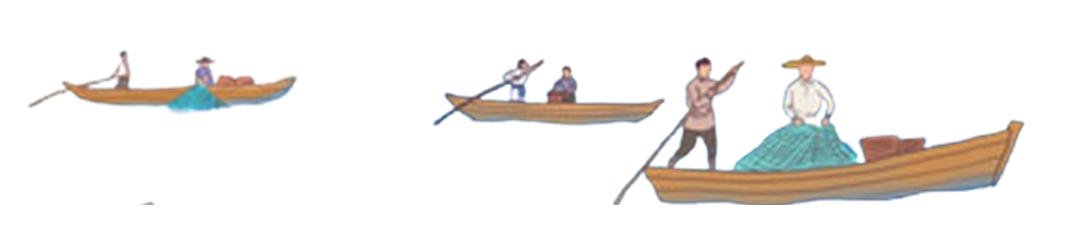 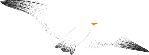 Design: Trung Nguyên
IV
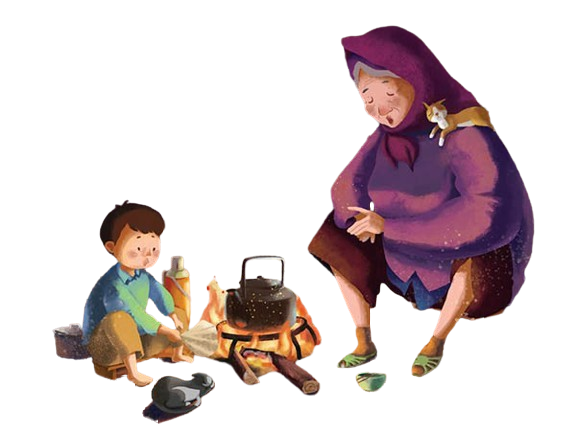 Khái quát đặc điểm thể loại và hướng dẫn đọc văn bản 2: Bếp lửa
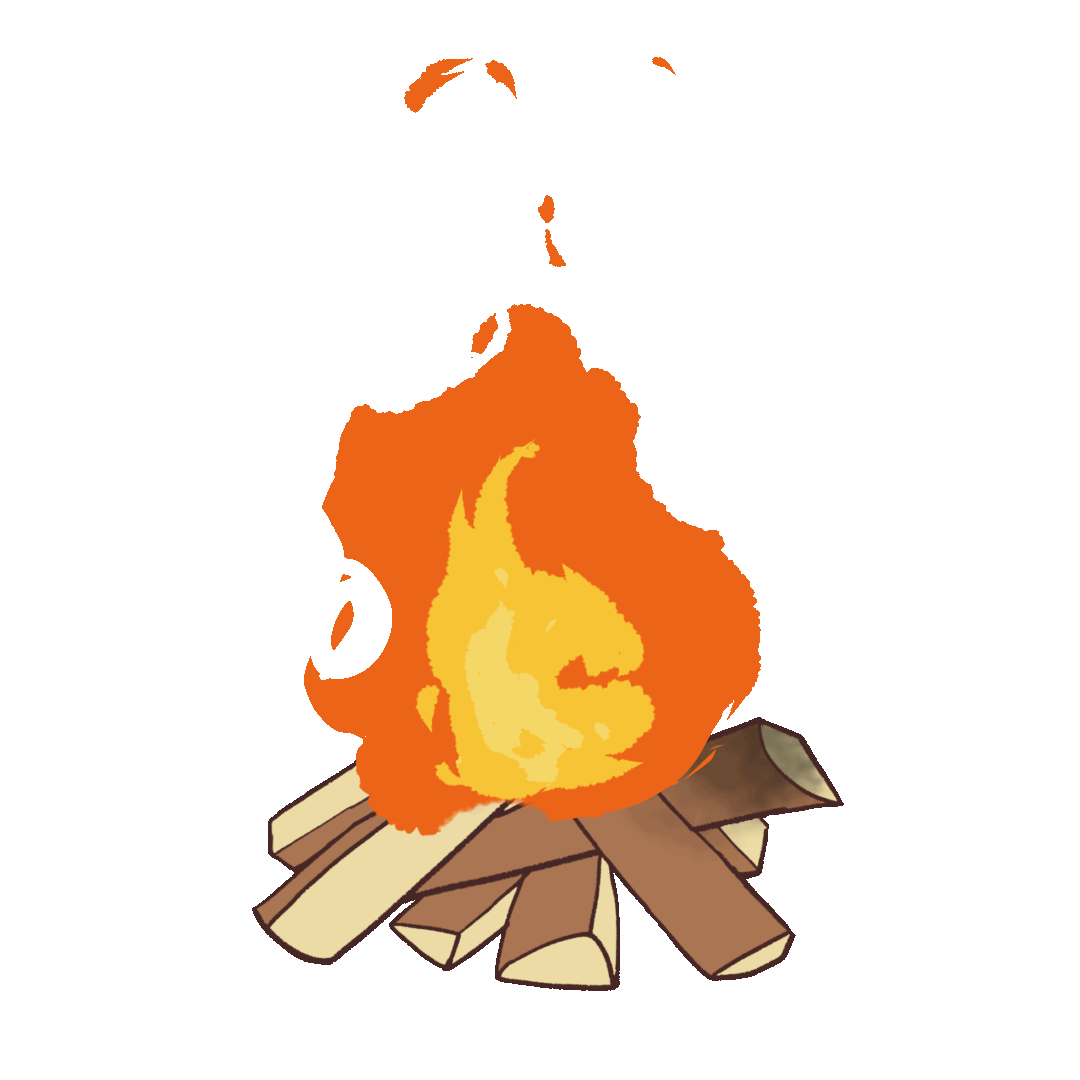 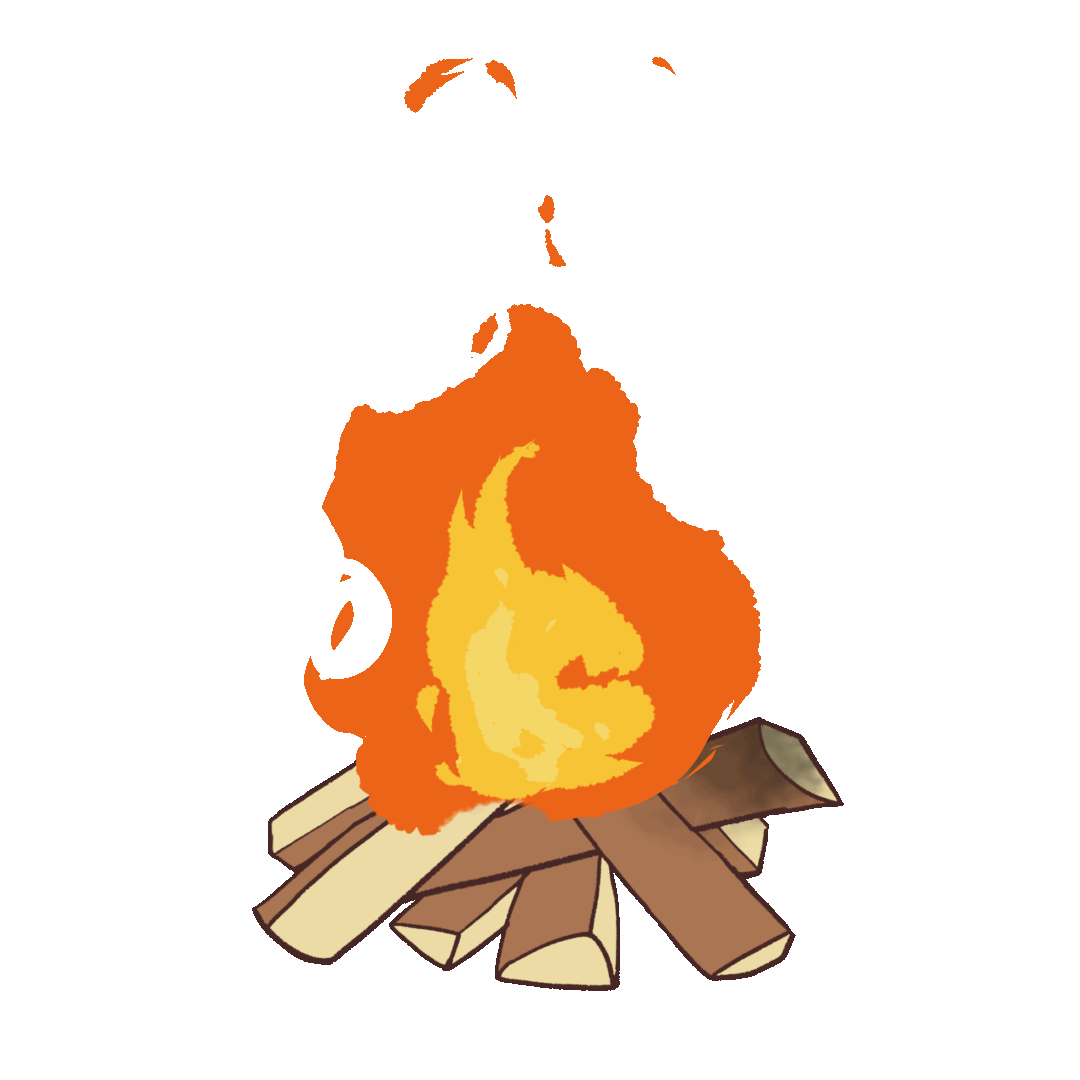 Design: Trung Nguyên
IV. Khái quát đặc điểm thể loại và hướng dẫn đọc văn bản 2: Bếp lửa
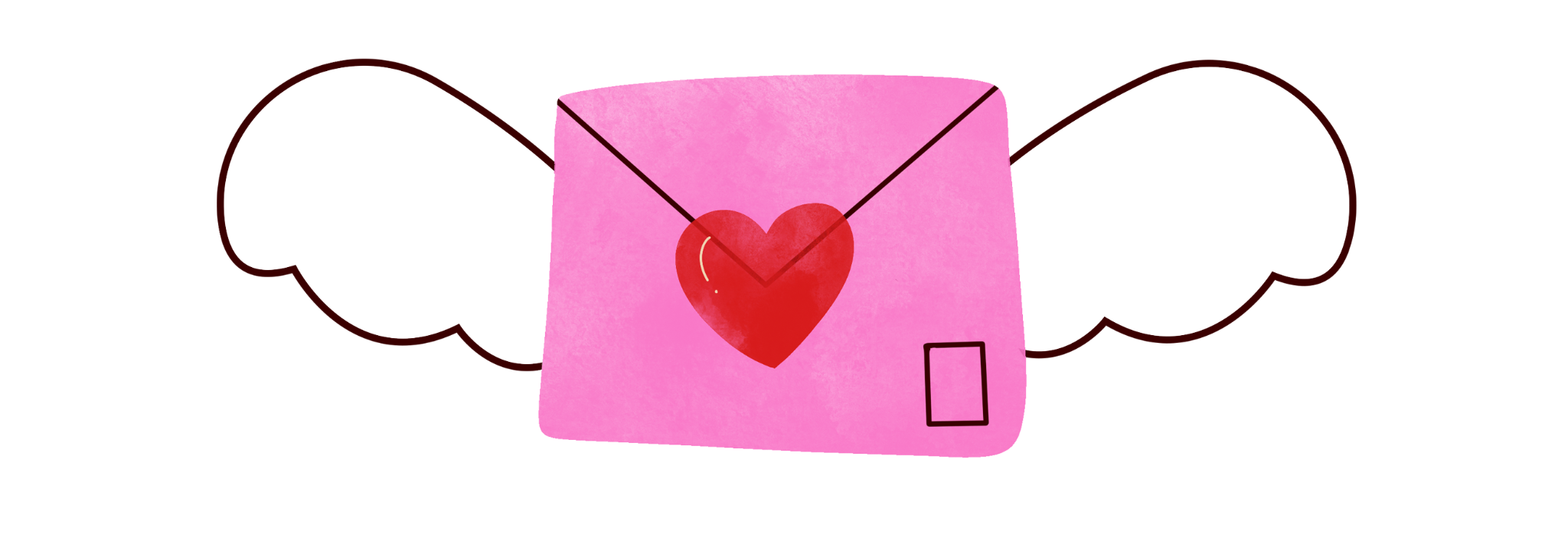 Tại lớp: Nhóm 2 HS: dựa vào tri thức nền, vẽ sơ đồ khái quát một số đặc điểm của thơ, từ đó, rút ra cách đọc thể loại thơ.
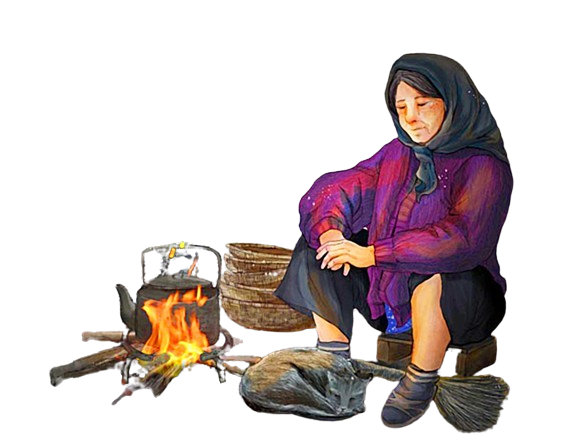 01
Bài tập về nhà: HS đọc VB Bếp lửa, trả lời câu hỏi phần Chuẩn bị đọc, ở phần Trải nghiệm cùng VB, điền câu trả lời vào phiếu đọc
02
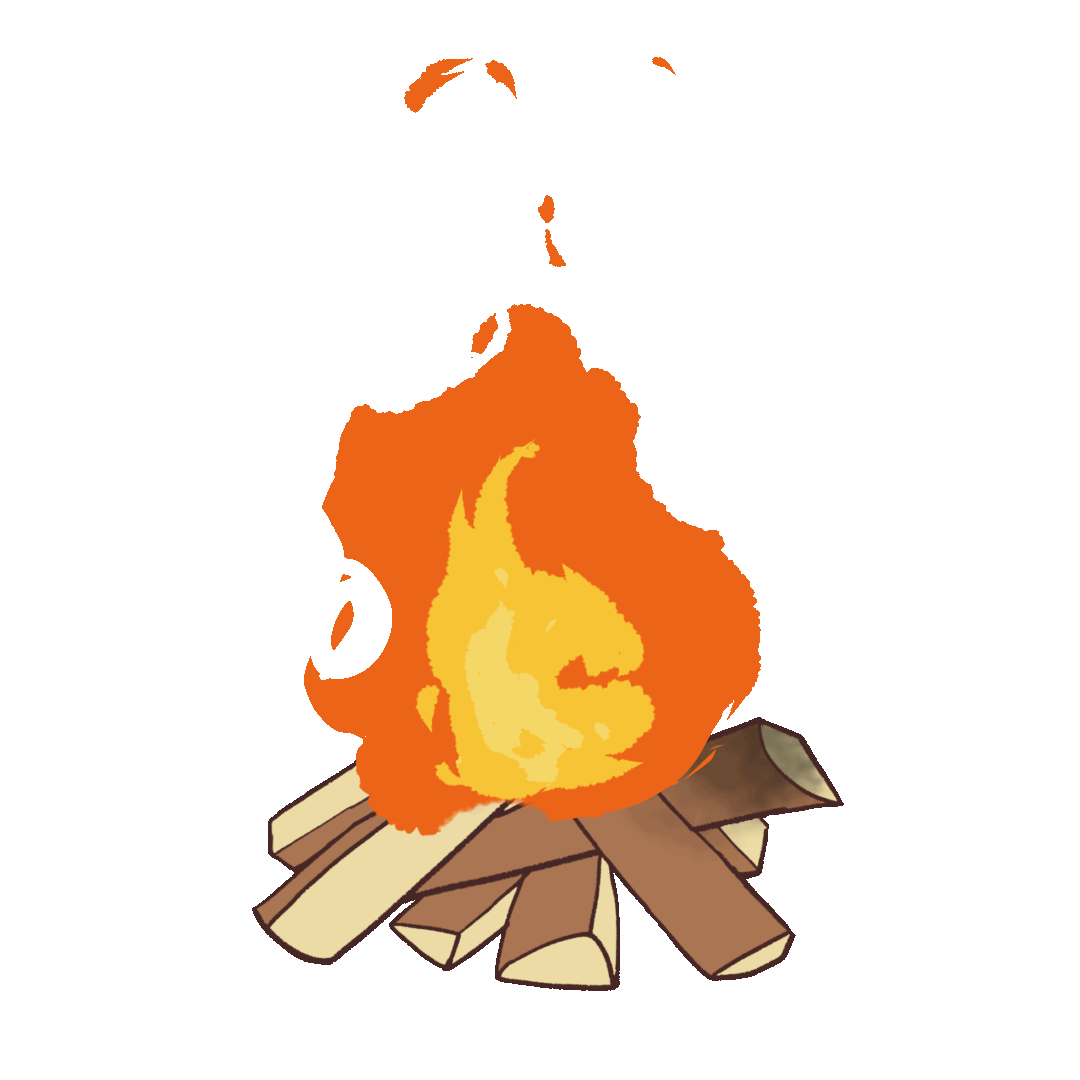 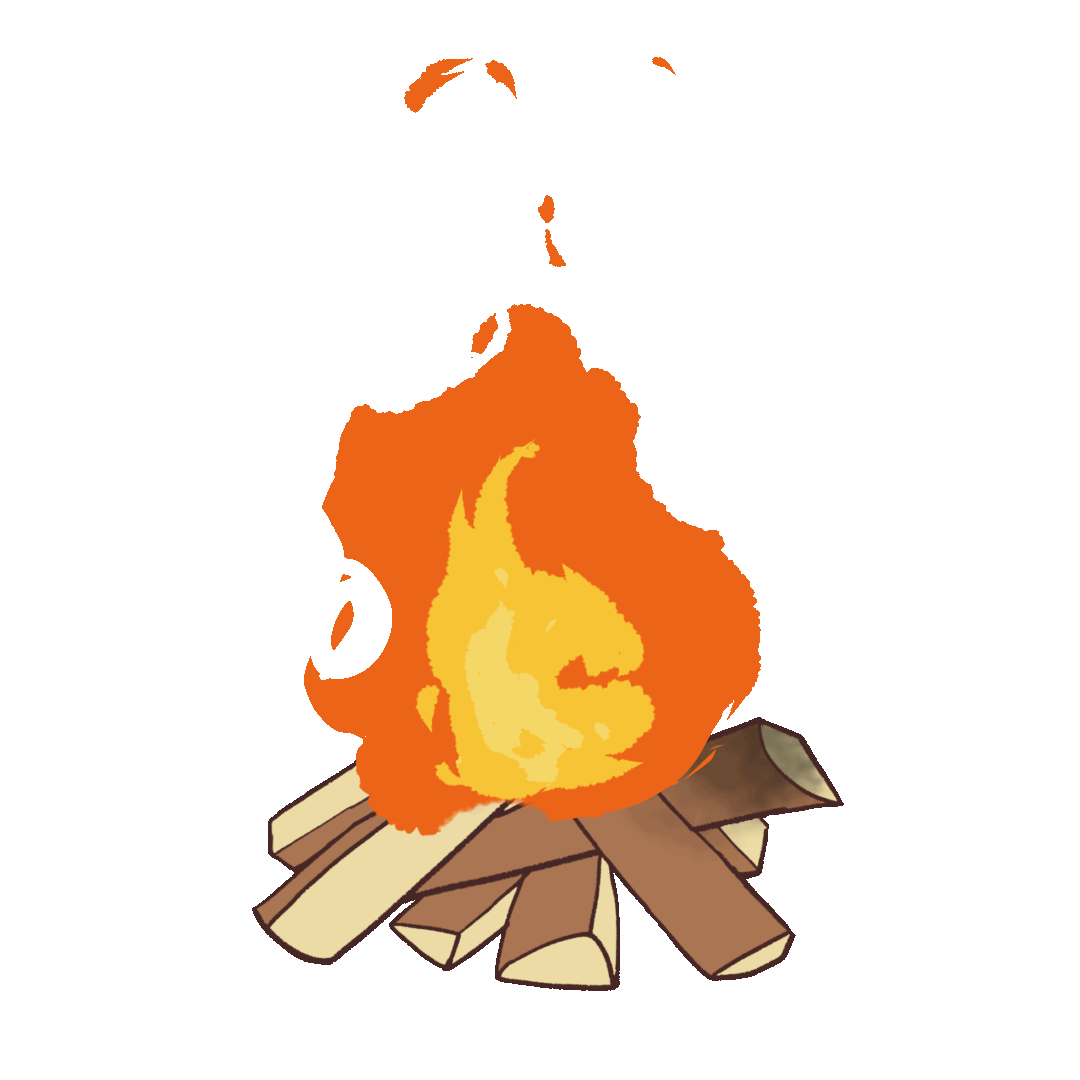 Design: Trung Nguyên
IV. Khái quát đặc điểm thể loại và hướng dẫn đọc văn bản 2: Bếp lửa
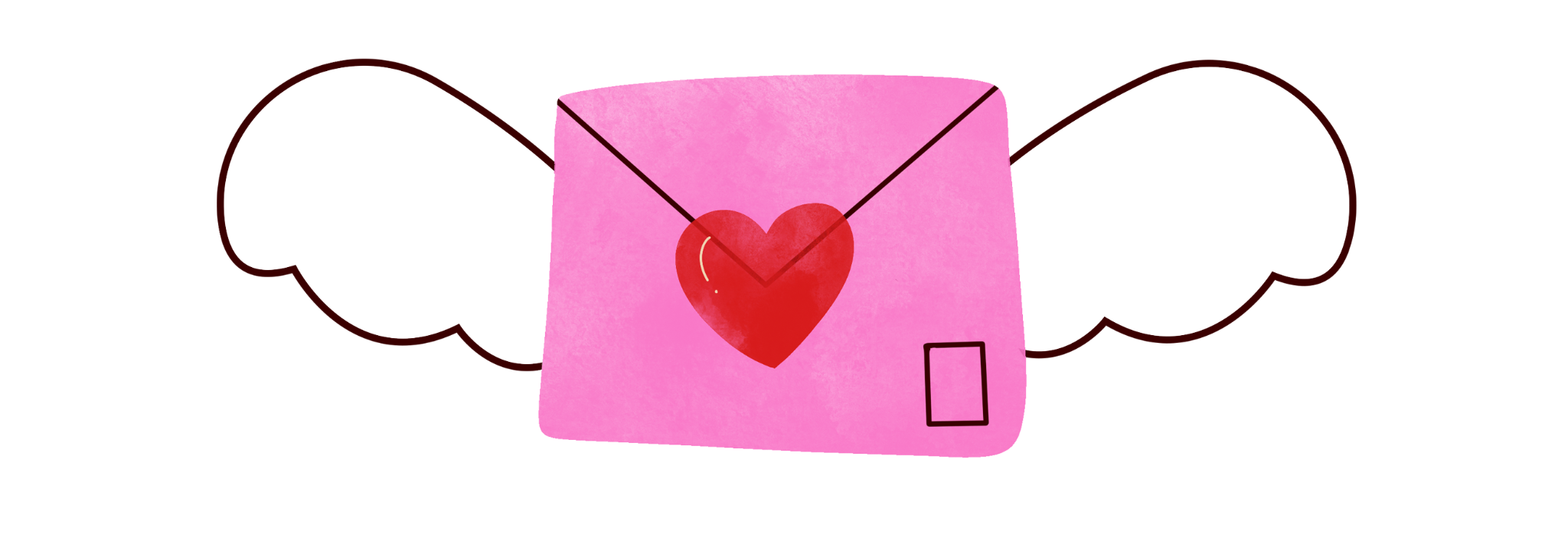 khái quát về chủ đề, thông điệp  làm rõ chủ đề, thông điệp được thể hiện qua những yếu tố hình thức.
phân tích nét độc đáo của kết cấu tác phẩm.
tìm các từ ngữ, hình ảnh tiêu biểu  suy luận ý nghĩa của chúng.
phân tích bố cục  làm rõ mạch cảm xúc  cảm hứng chủ đạo.
phân tích nét đặc sắc của hình thức nghệ thuật  làm rõ tác dụng đối với việc thể hiện nội dung tác phẩm.
CÁCH ĐỌC
Design: Trung Nguyên
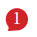 Phiếu đọc
PHIẾU ĐỌC
       Đọc VB Bếp lửa, trong quá trình đọc, chú ý đến các câu hỏi trong các khung và kí hiệu
trên trang SGK, hoàn thành các cột 1, 2, 3 trong bảng sau:
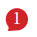 Design: Trung Nguyên
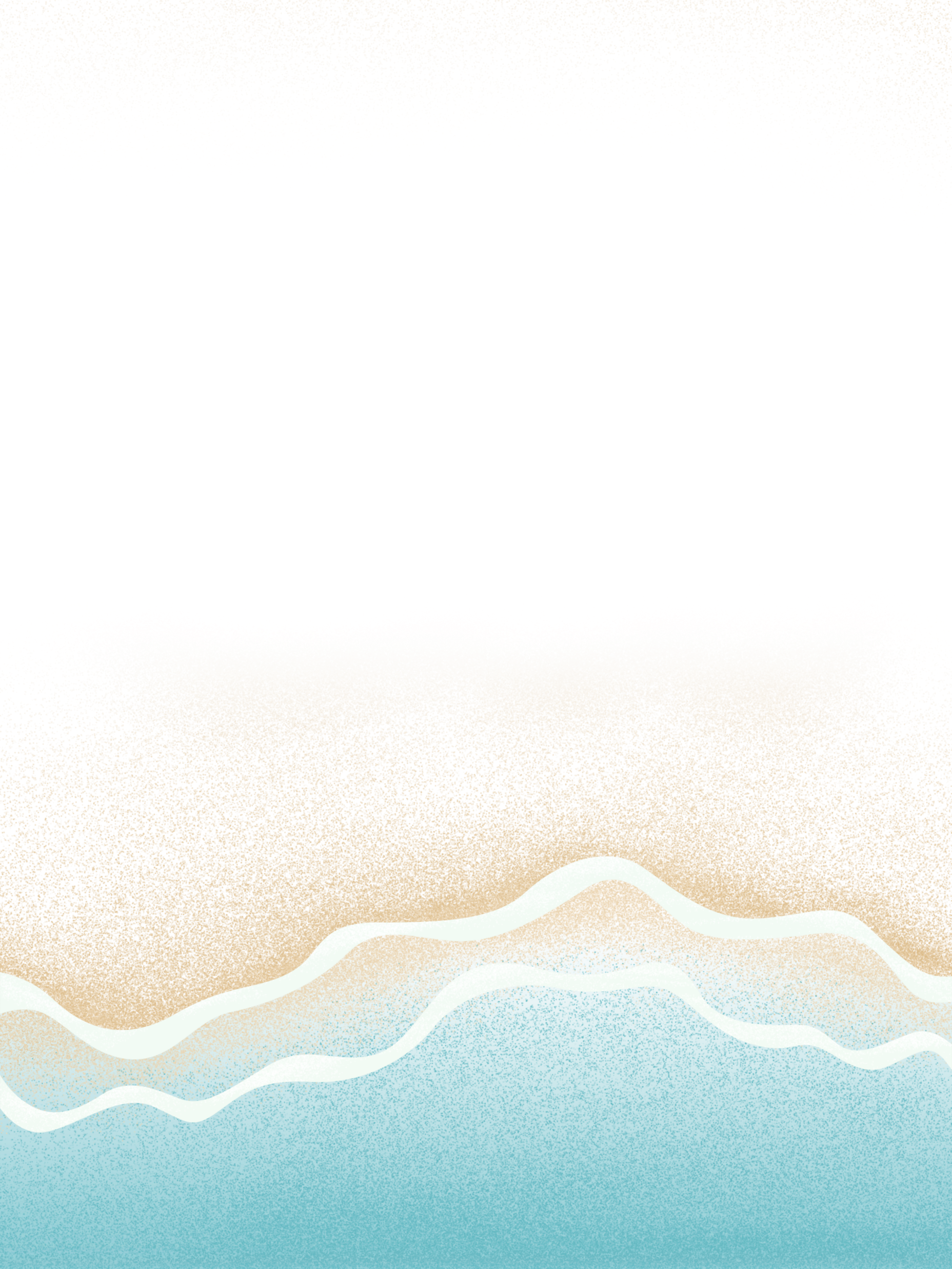 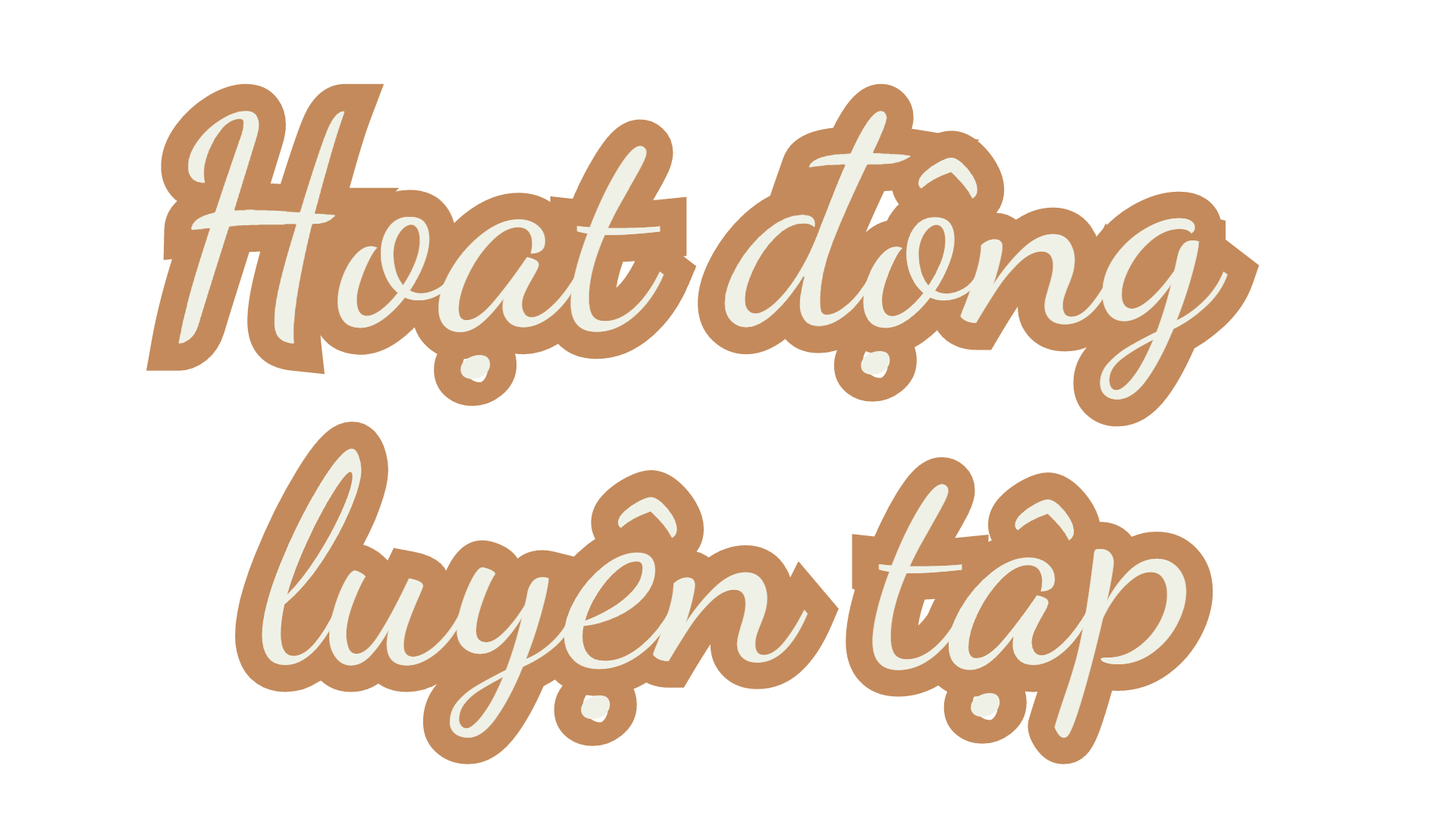 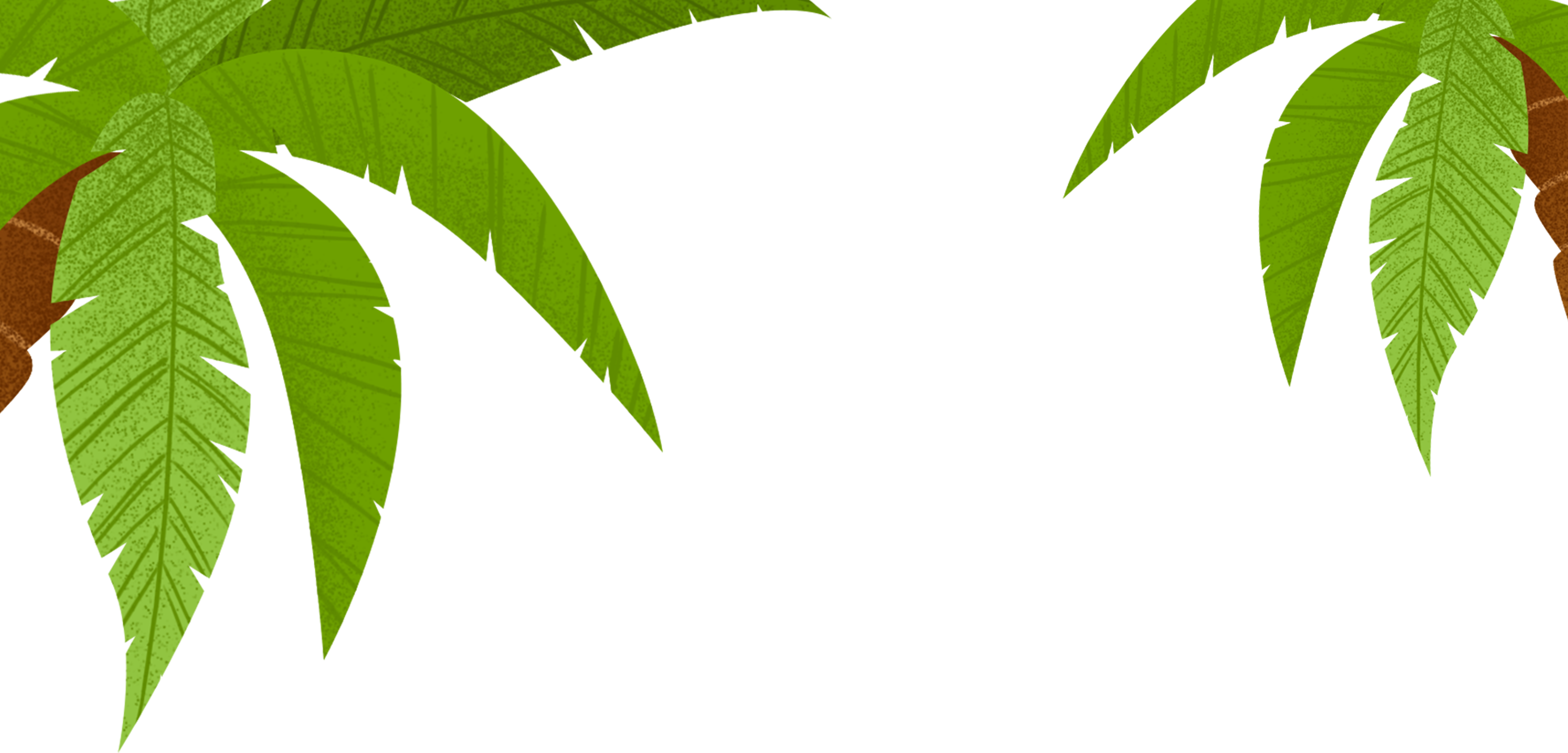 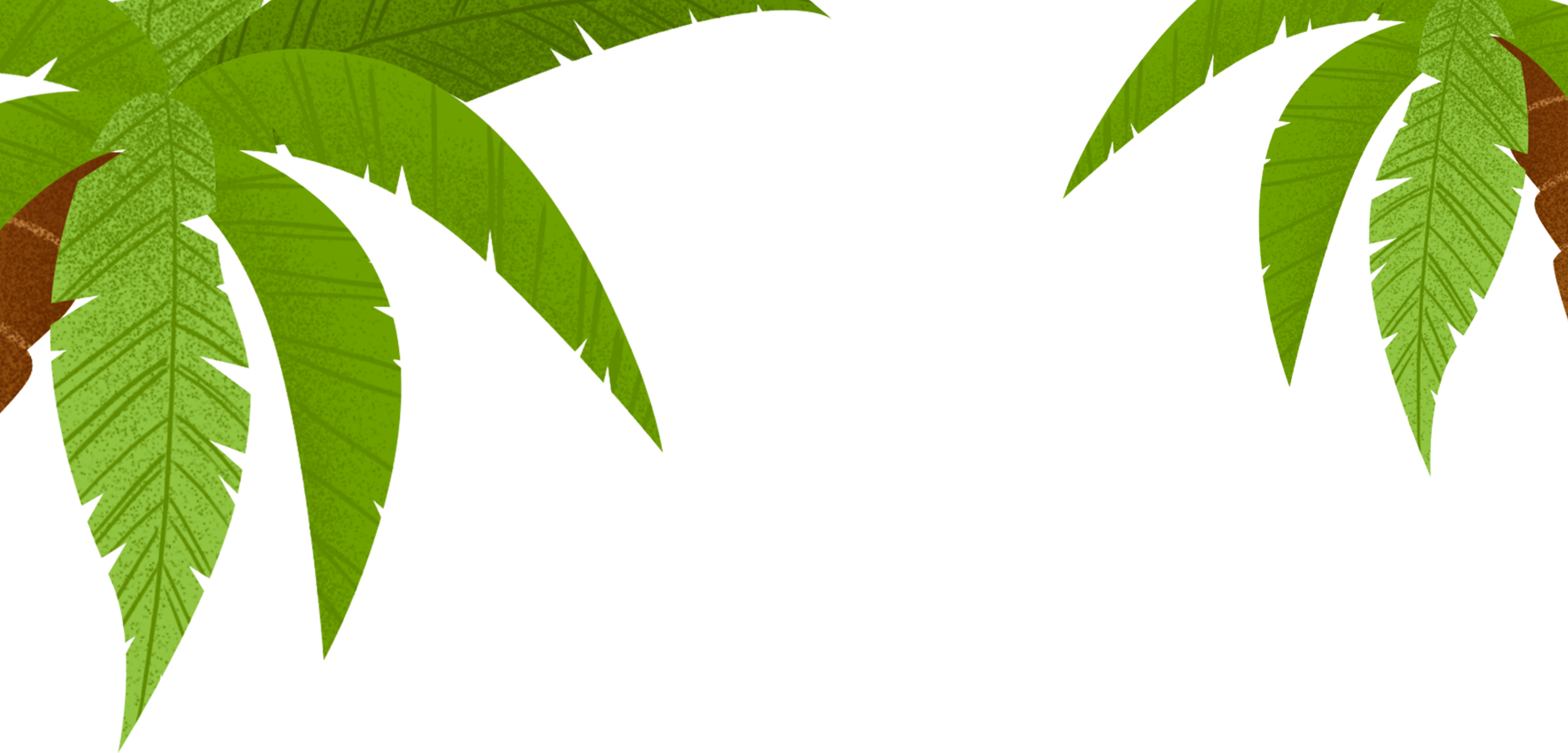 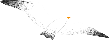 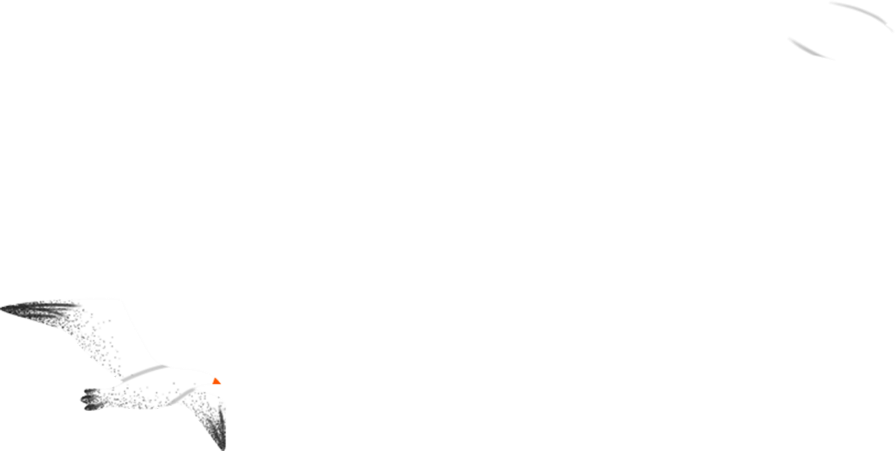 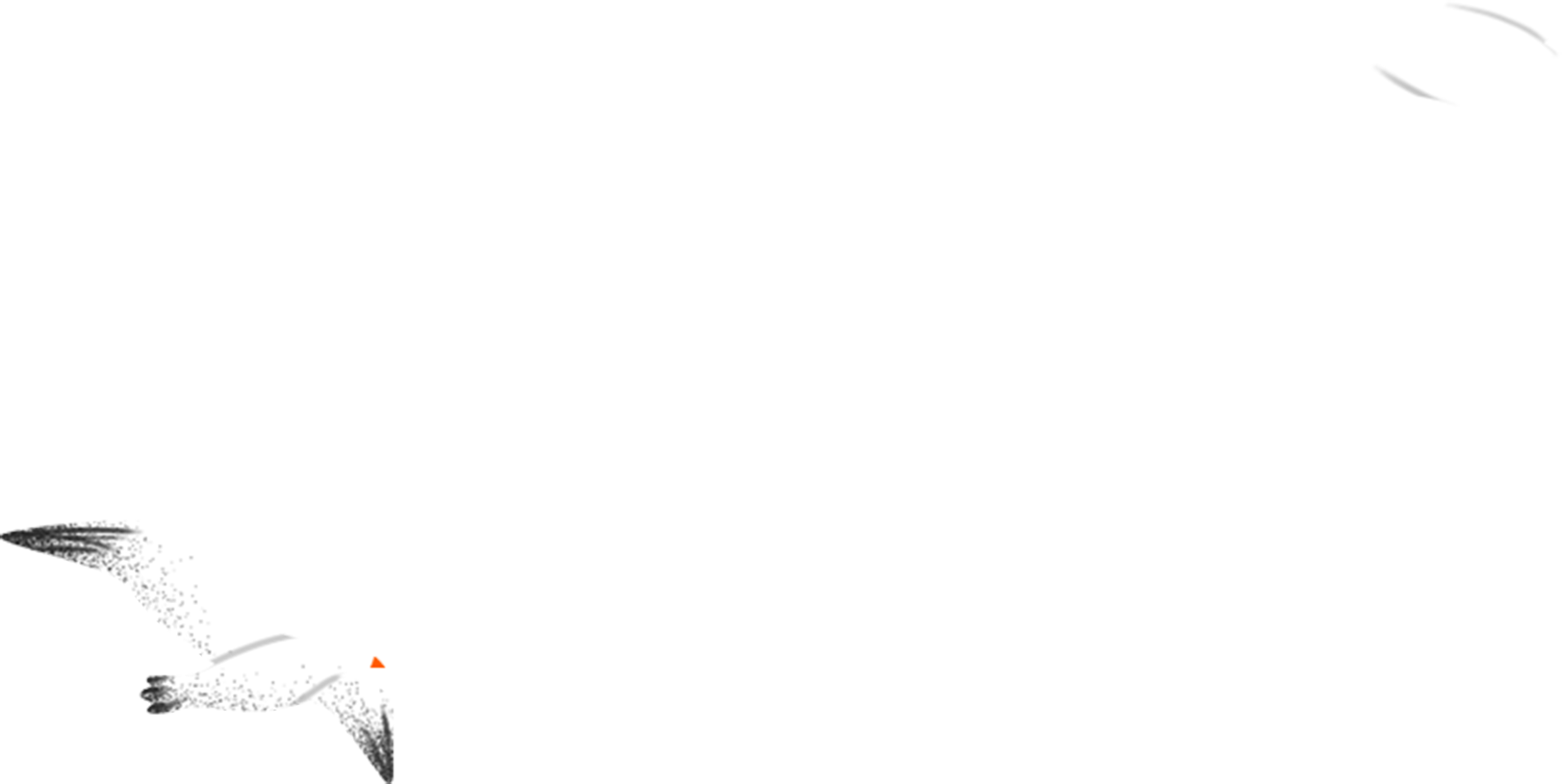 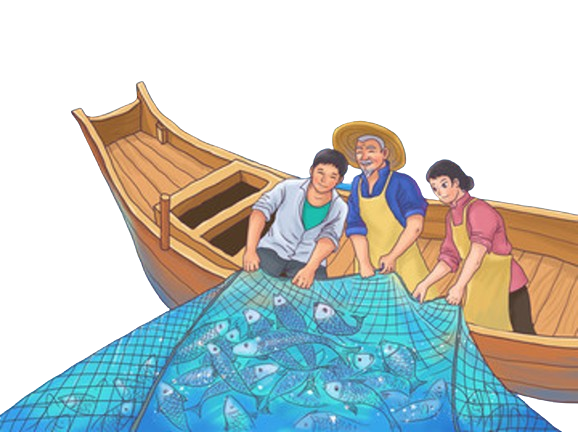 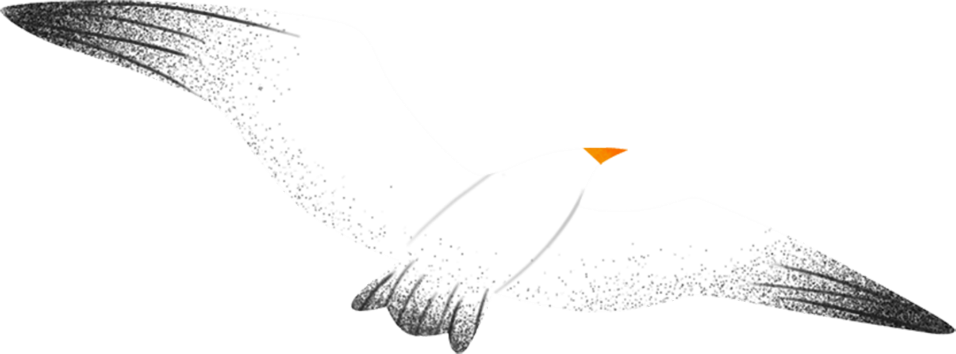 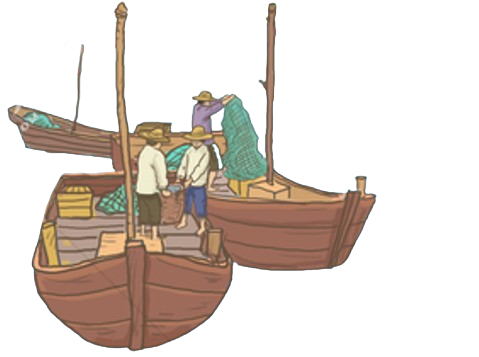 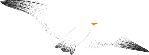 Design: Trung Nguyên
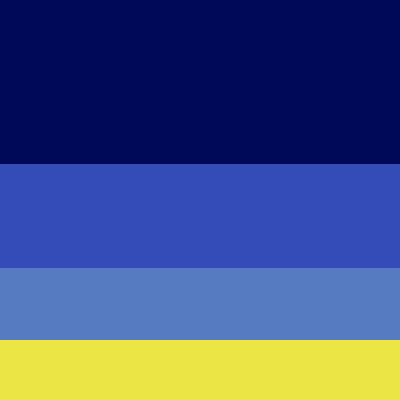 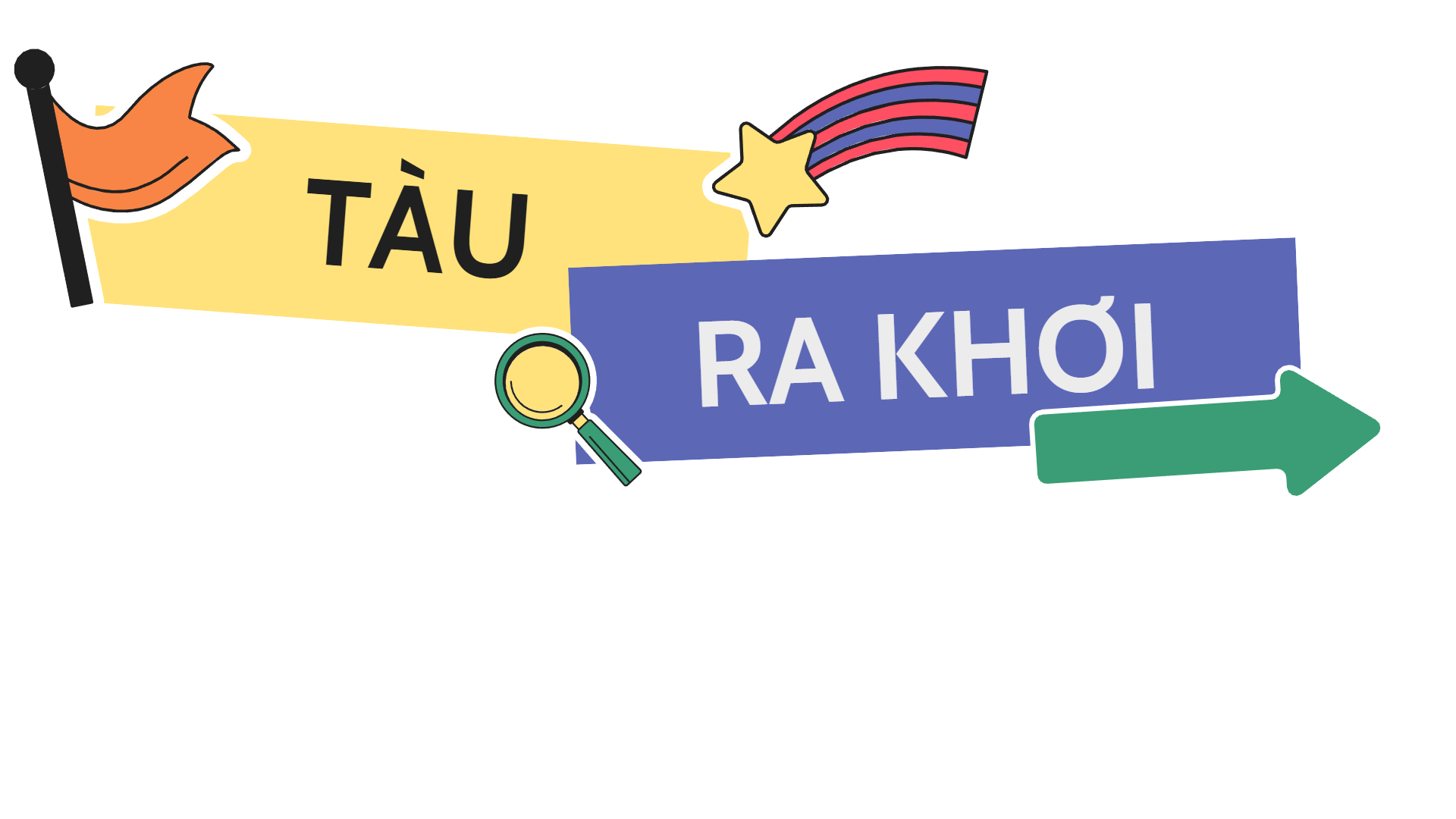 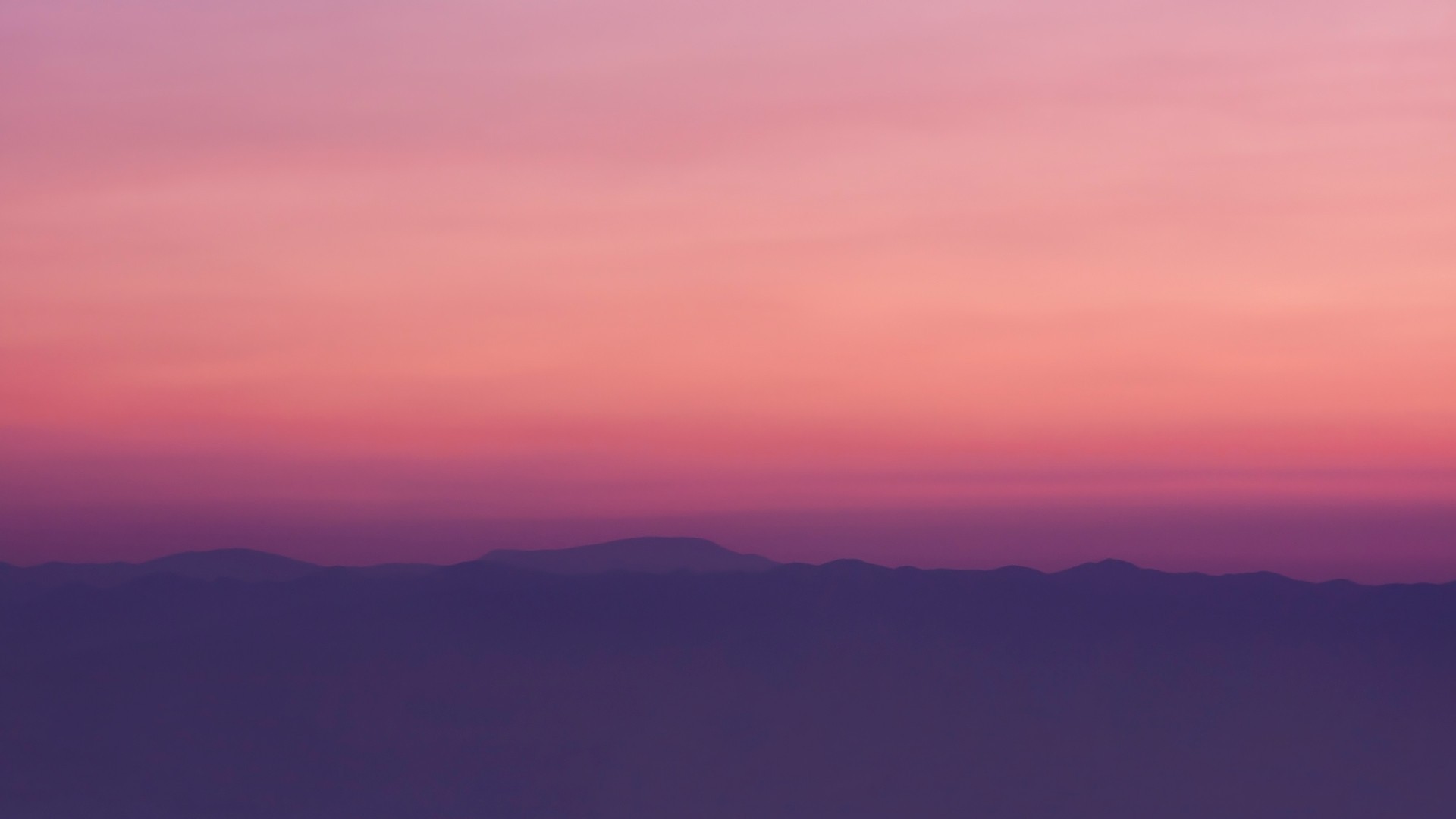 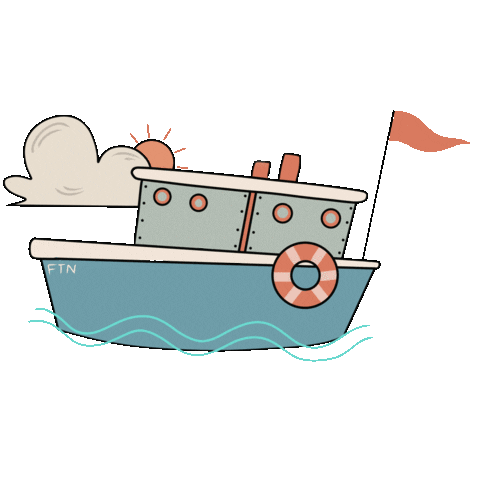 START
Design: Trung Nguyên
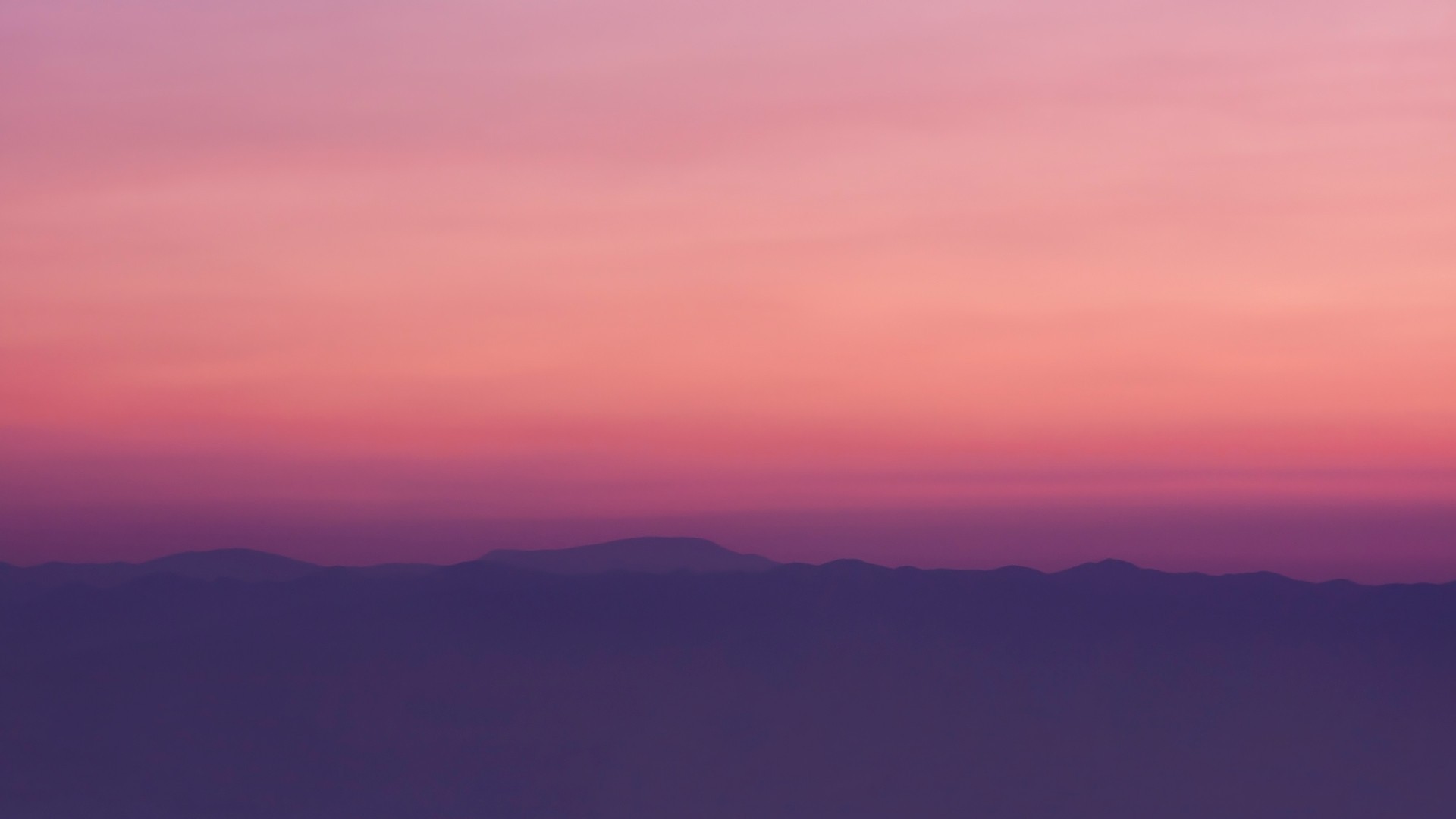 Câu 1
Bài thơ Quê hương được viết theo thể thơ nào?
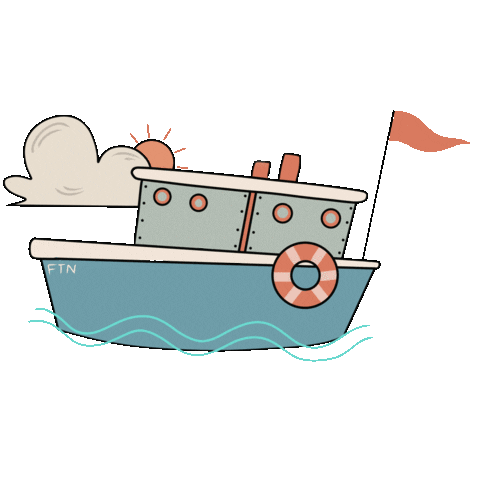 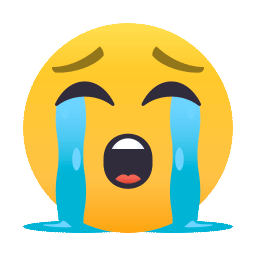 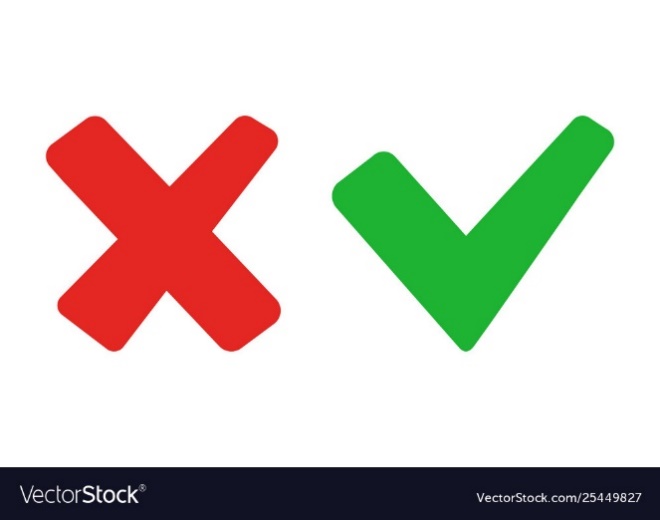 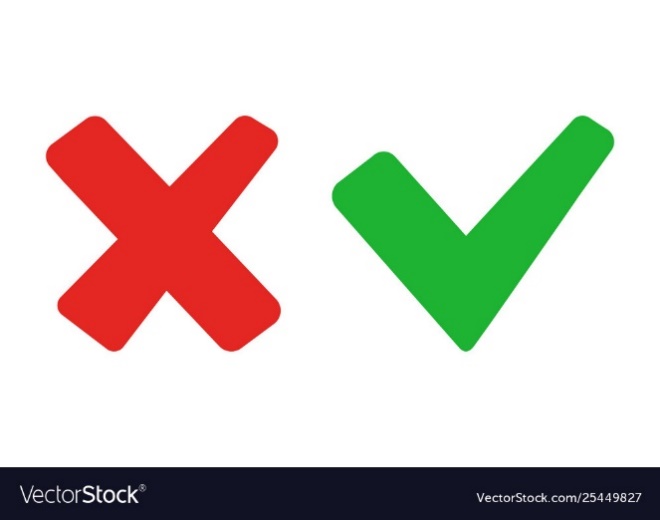 A. Thơ lục bát.
C. Thơ song thất lục bát.
B. Thơ tự do.
D. Thể thơ tám chữ.
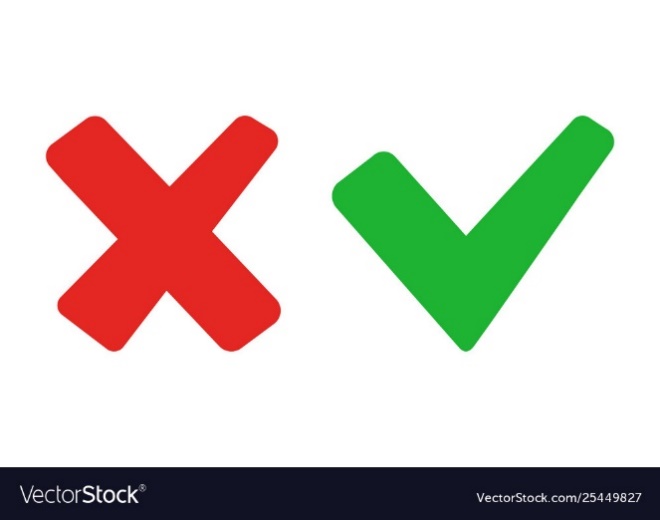 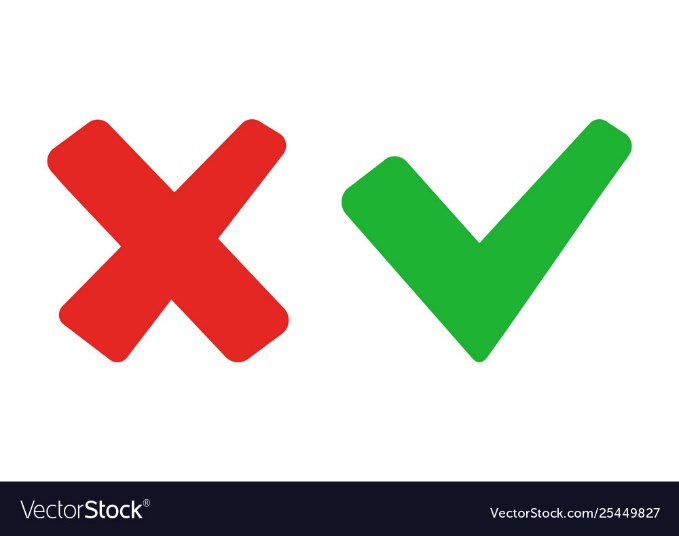 Design: Trung Nguyên
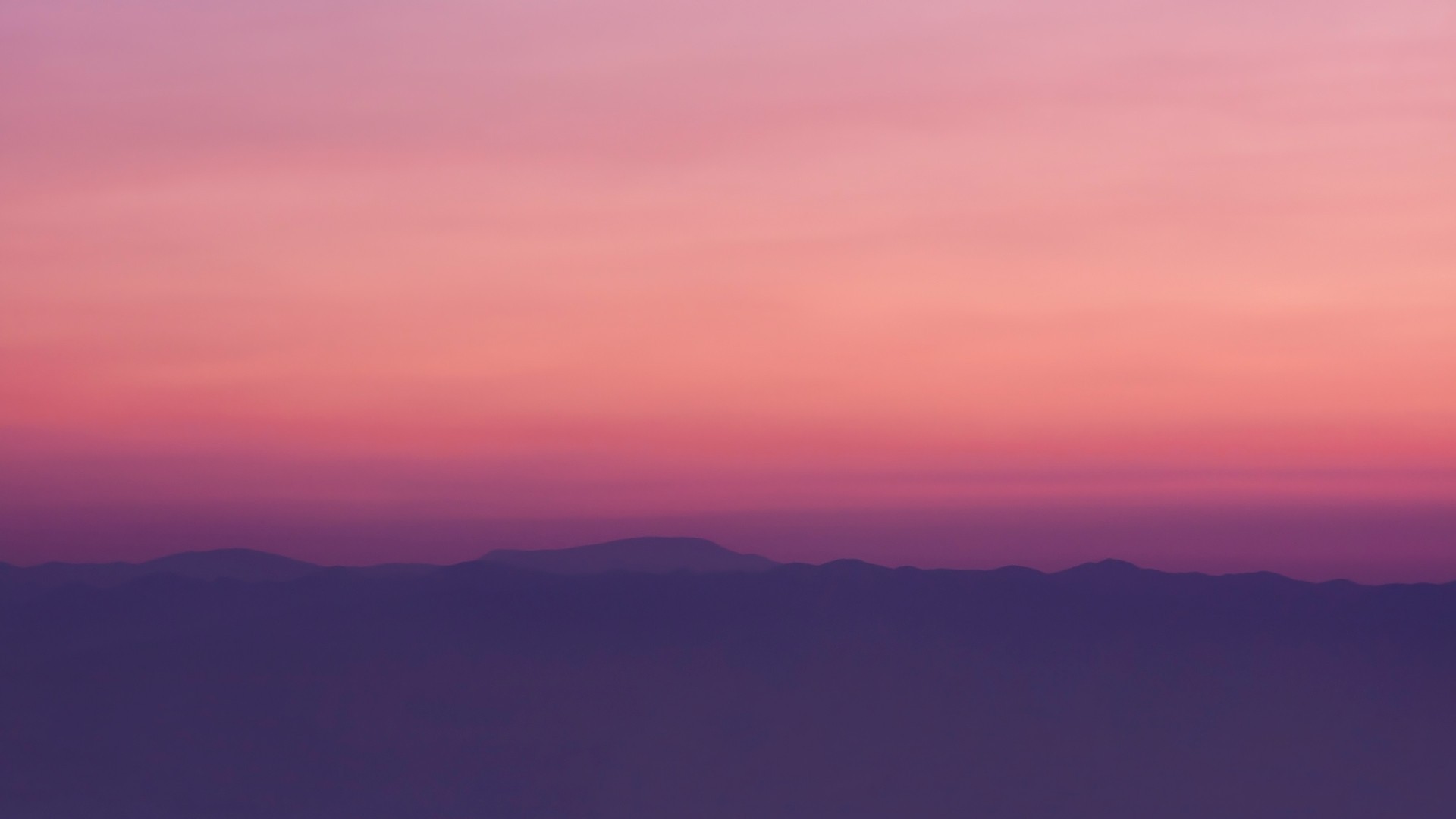 Cách ngắt nhịp nào không được sử dụng trong bài thơ Quê hương?
Câu 2
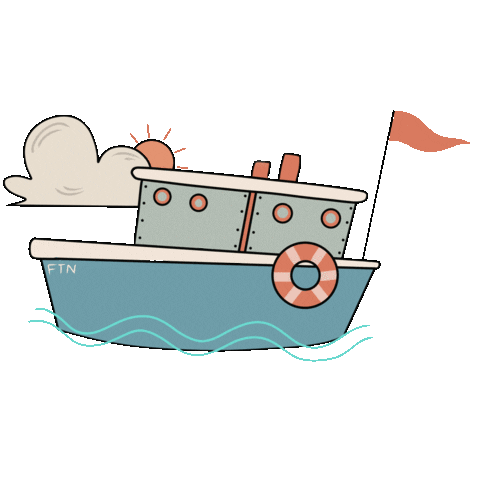 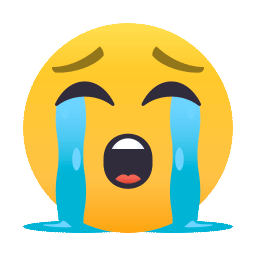 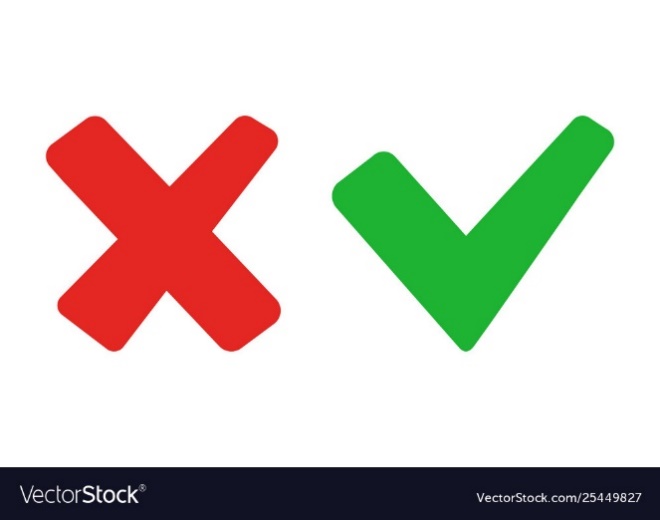 B. Nhịp 6/2.
A. Nhịp 3/2/3;
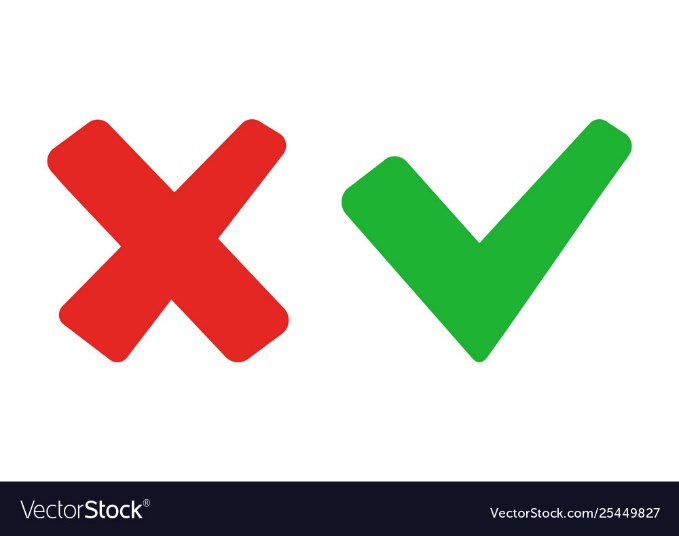 C. Nhịp 3/5.
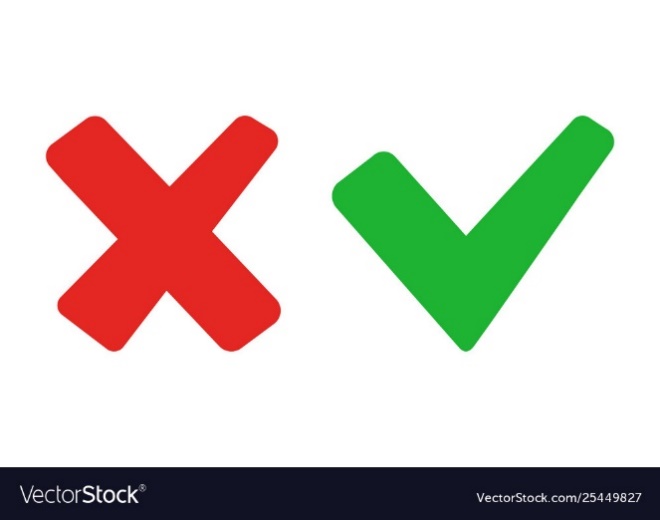 D. Nhịp 4/4.
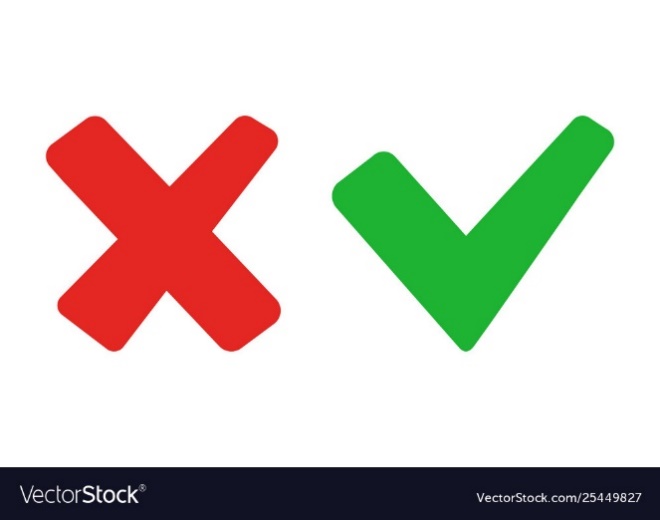 Design: Trung Nguyên
Đoạn thơ sau được gieo theo theo vần gì?
                            Dân trai tráng bơi thuyền đi đánh cá:                            Chiếc thuyền nhẹ hăng như con tuấn mã                           Phăng mái chèo mạnh mẽ vượt trường giang
                           Cánh buồm giương to như mảnh hồn làng
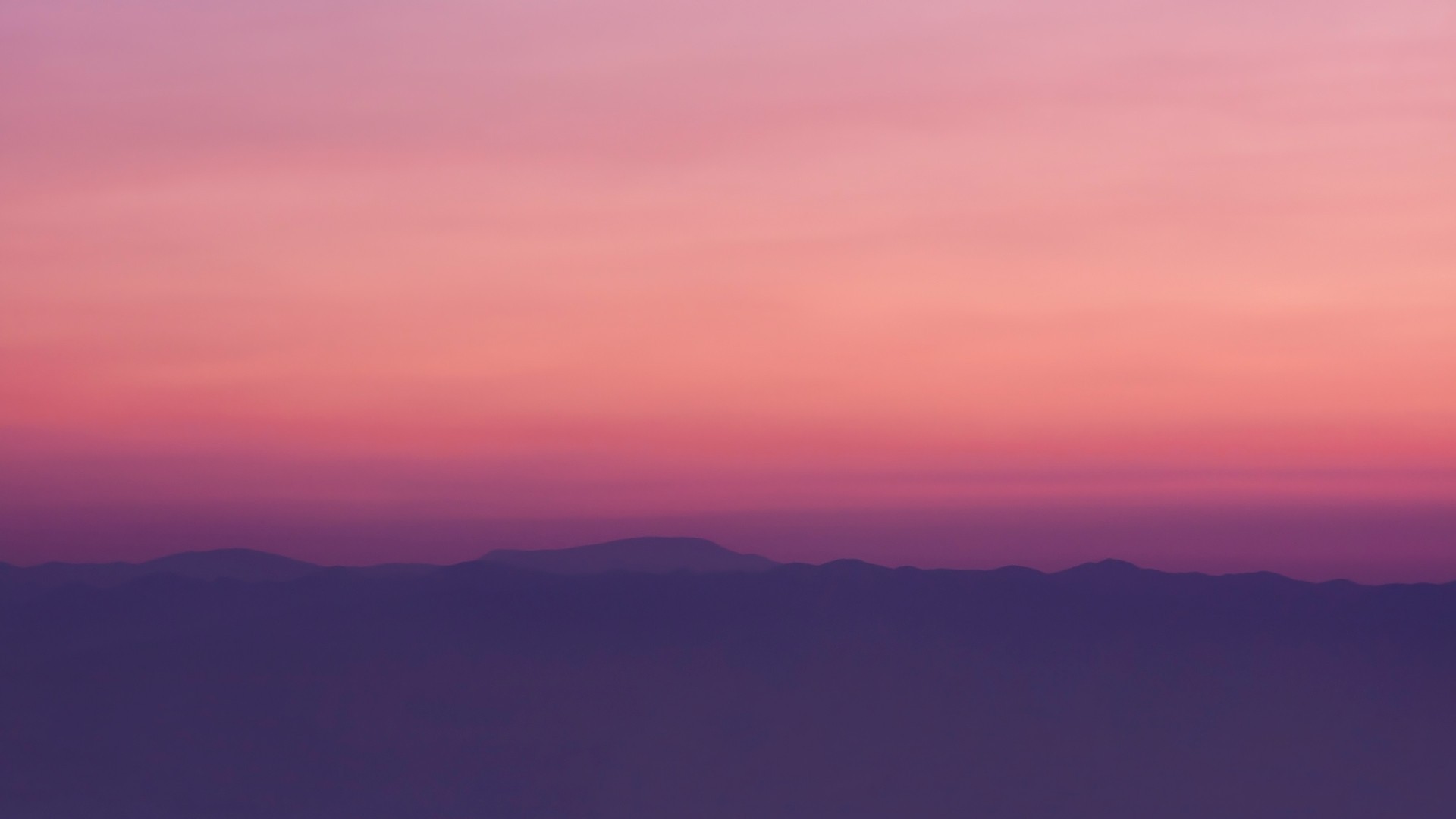 Câu 3
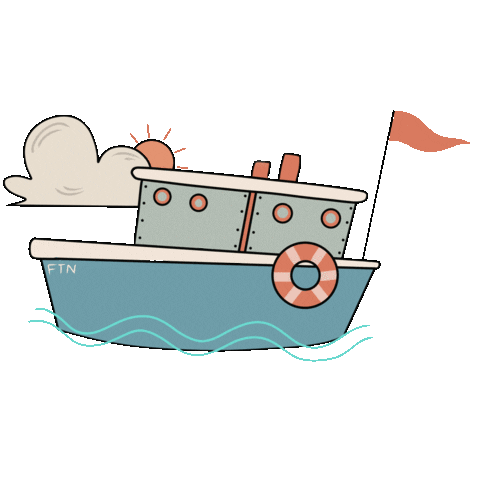 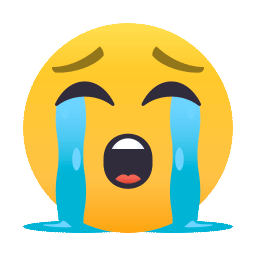 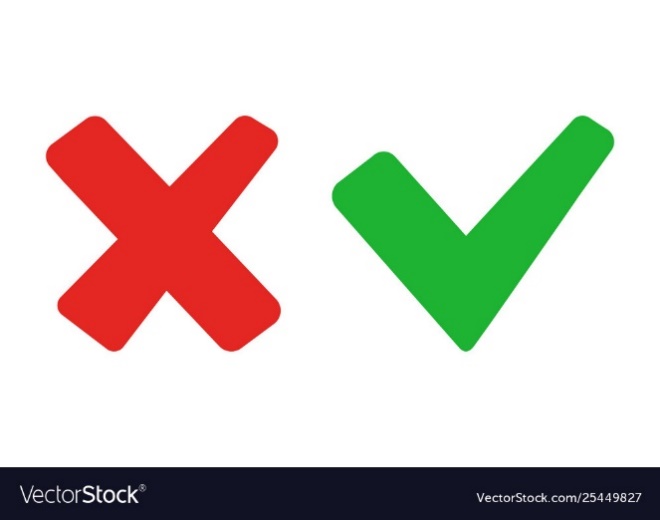 C. Vần tự do
A. Vần chân
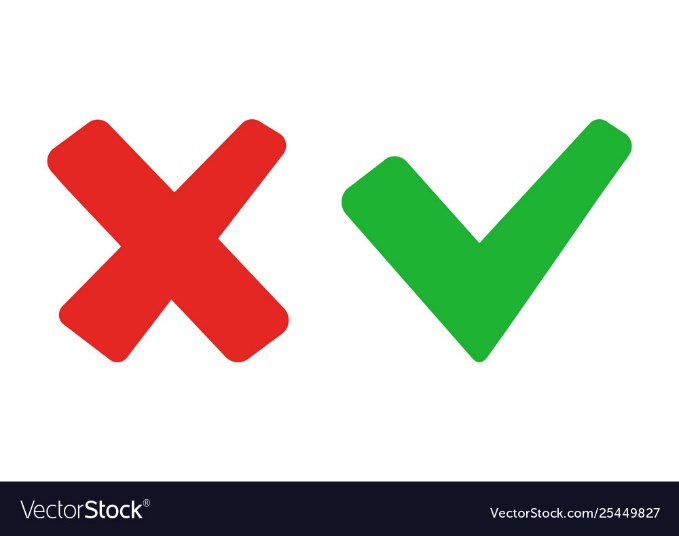 B. Vần lưng
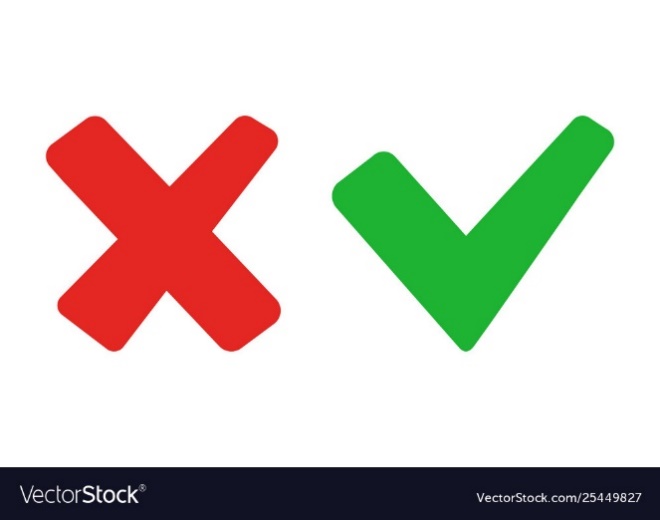 D. Vần cách
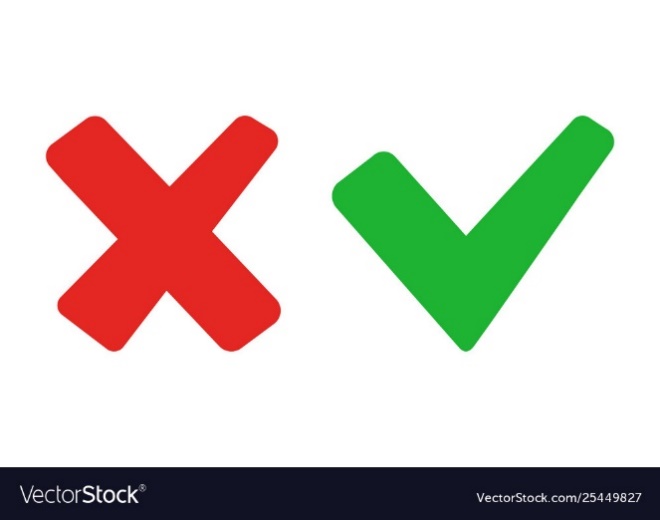 Design: Trung Nguyên
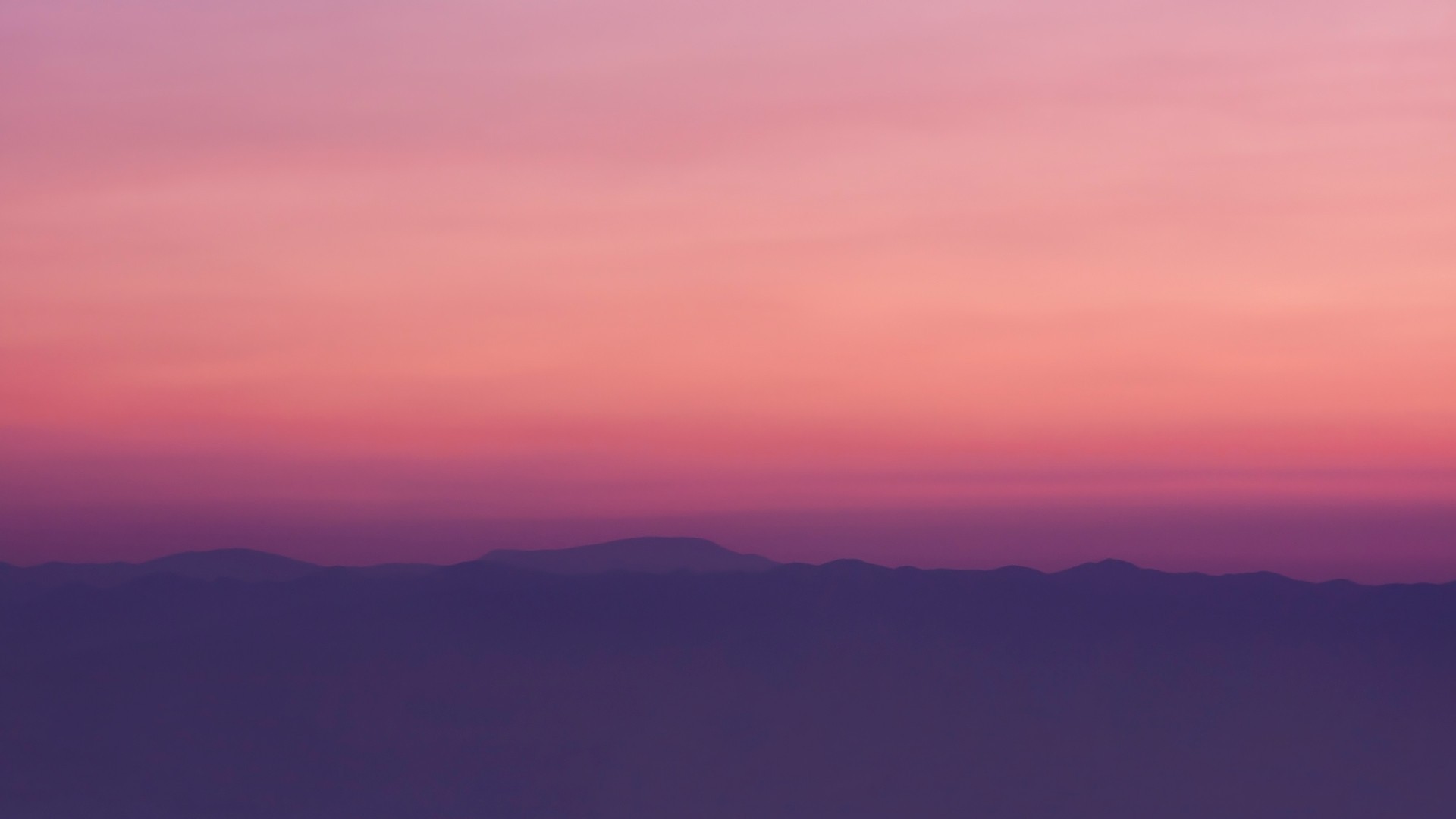 Câu thơ Chiếc thuyền nhẹ băng như con tuấn mã sử dụng biện pháp tu từ gì?
Câu 4
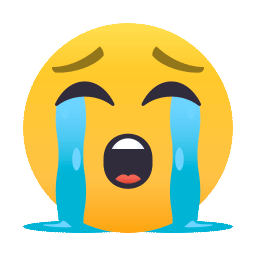 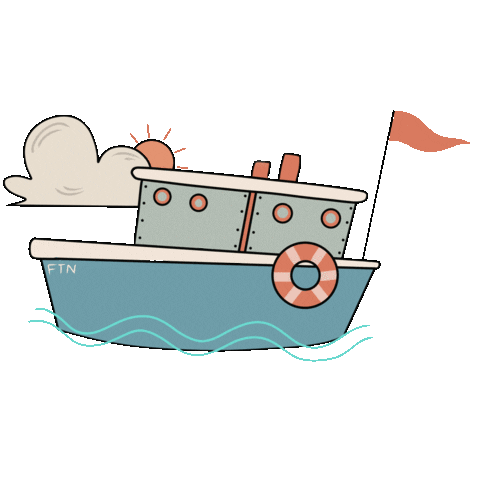 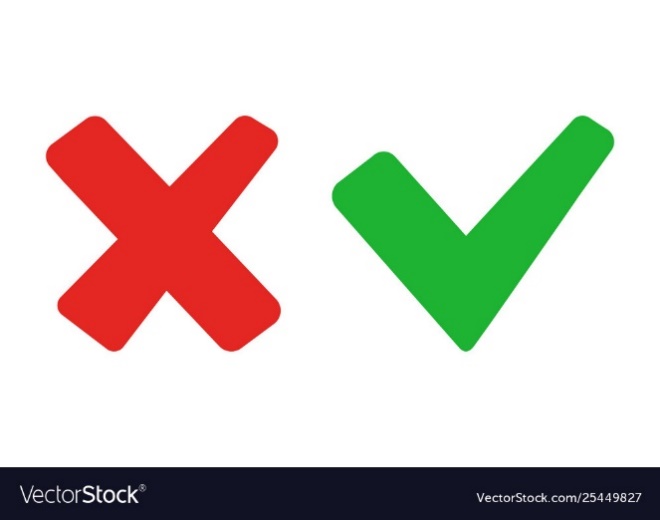 B. So sánh
A. Ẩn dụ
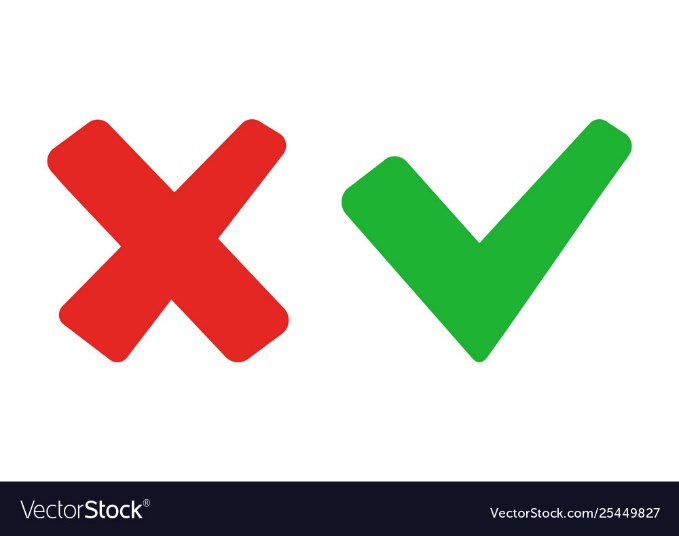 C. Hoán dụ
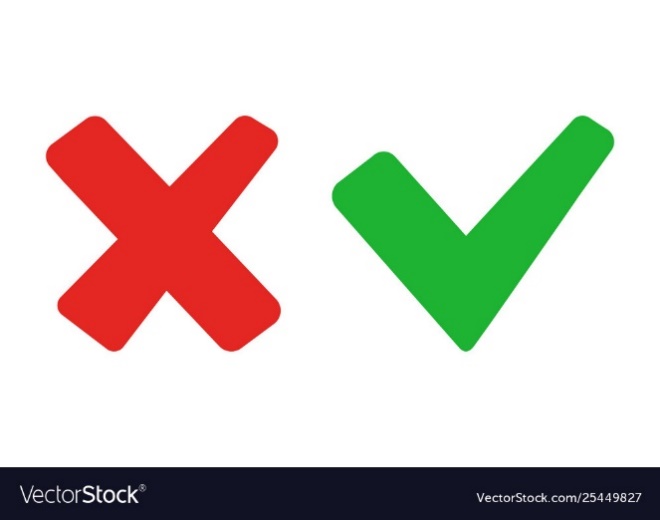 D. Nhân hóa
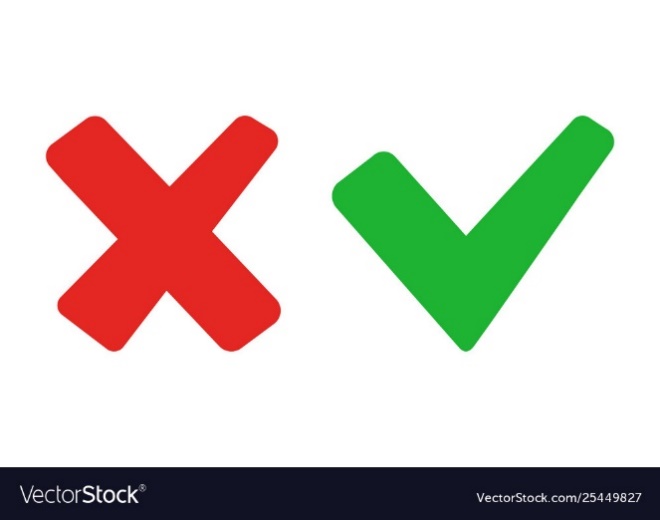 Design: Trung Nguyên
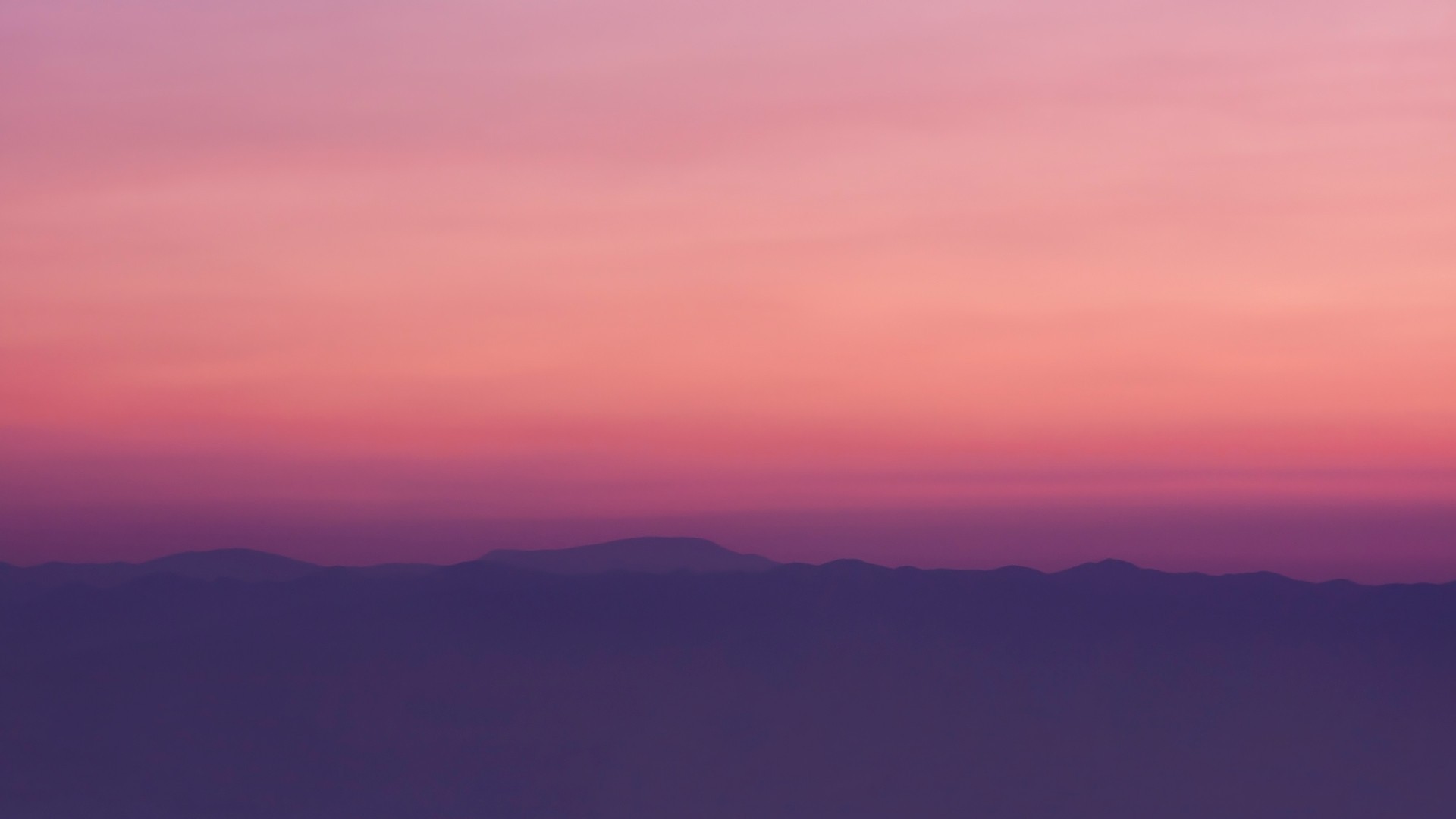 Nhà thơ Tế Hanh đã so sánh cánh buồm với hình ảnh nào?
Câu 5
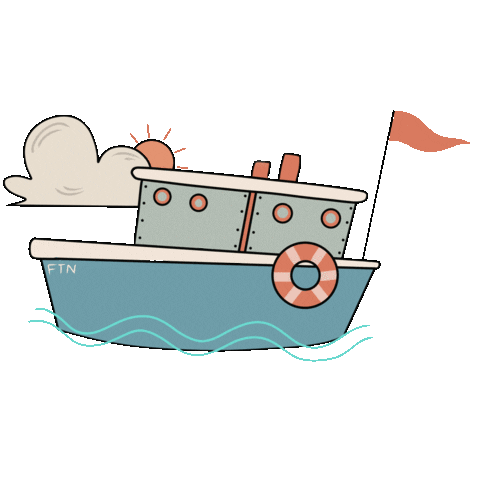 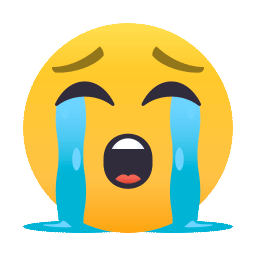 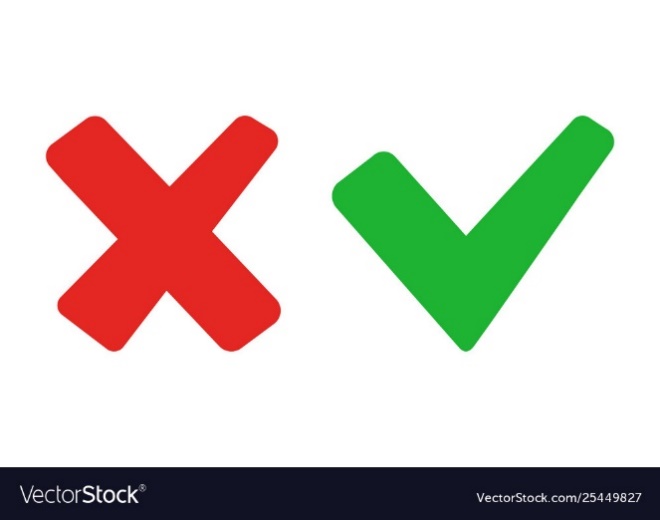 B. Mảnh hồn làng
A. Con tuấn mã
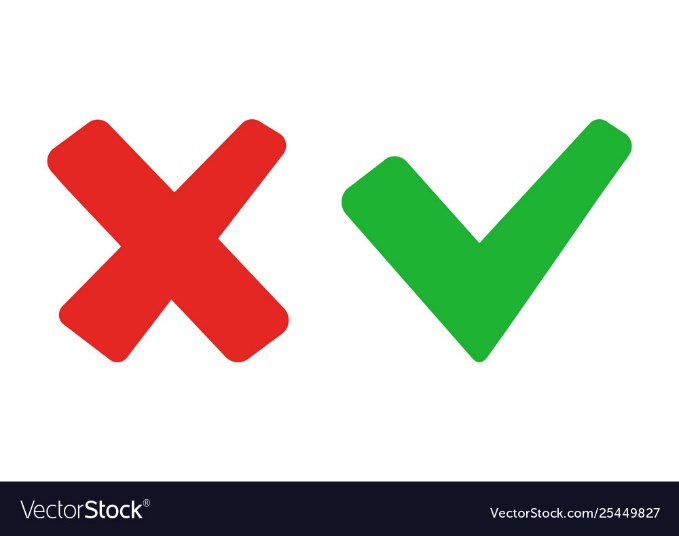 C. Dân làng
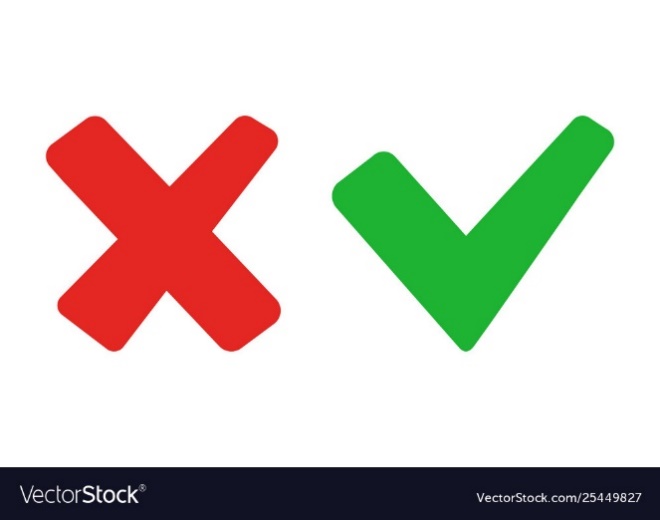 D. Mái nhà
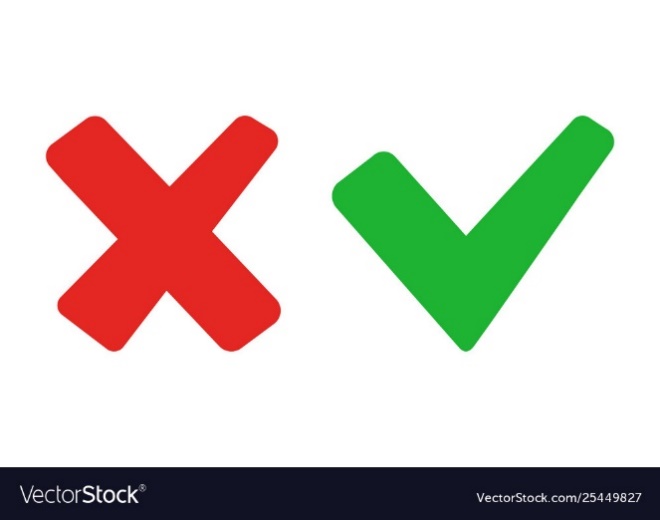 Design: Trung Nguyên
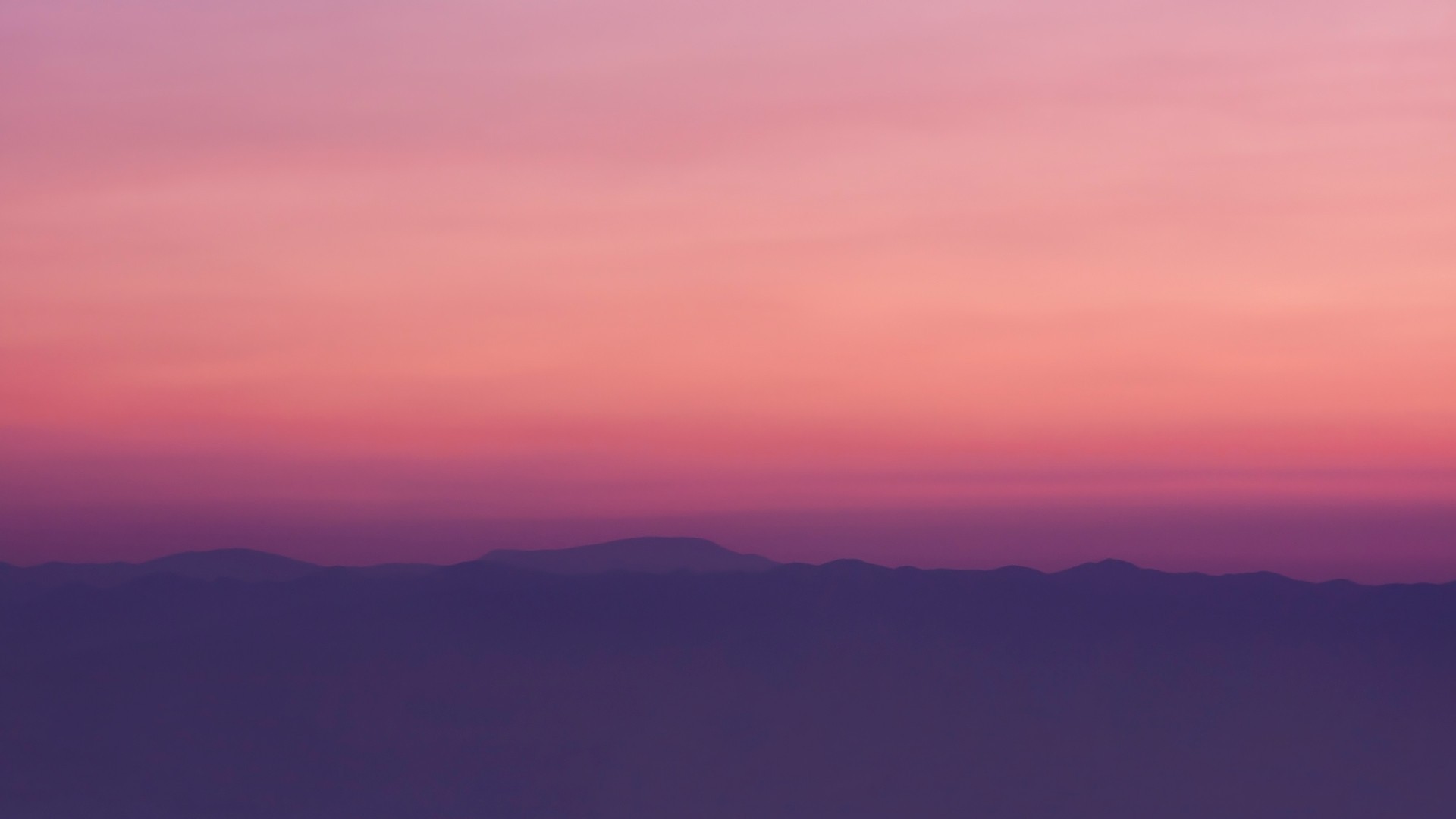 Câu thơ nào miêu tả cụ thể nét đặc trưng của ngư dân?
Câu 6
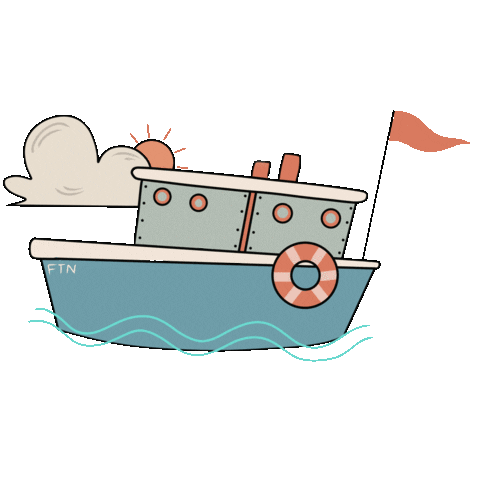 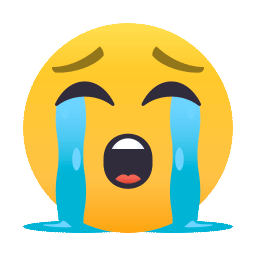 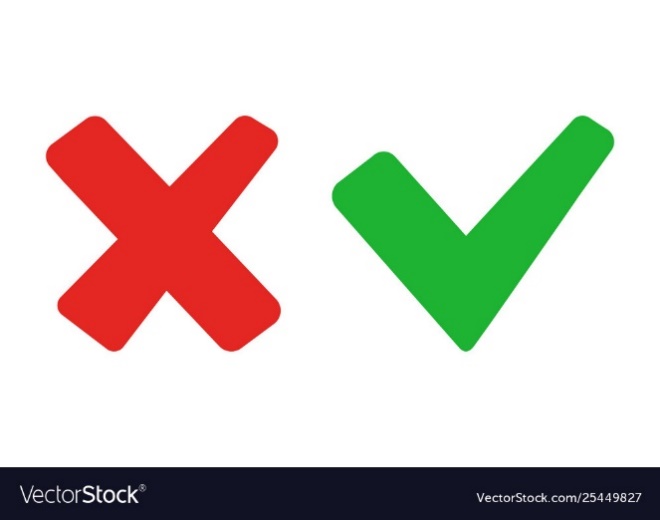 C. Khi trời trong, gió nhẹ sớm mai hồng/ Dân trai tráng bơi thuyền đi đánh cá.
A. Dân chài lưới làn da ngâm rám nắng/ Cả than hình nồng thở vị xa xăm.
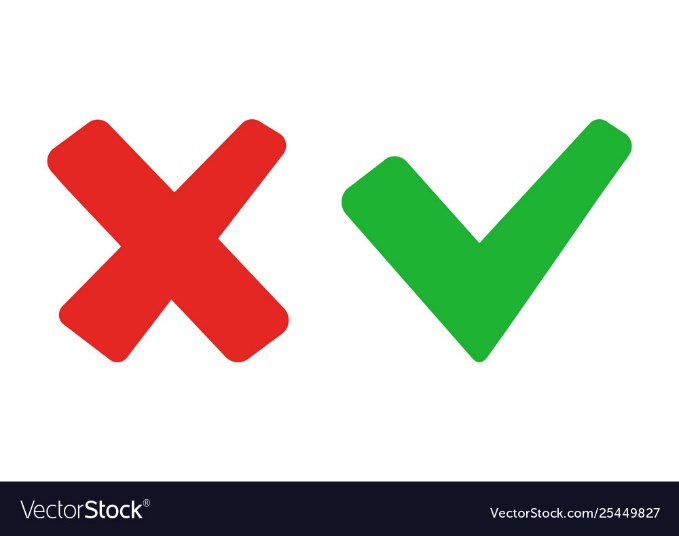 B. Làng tôi vốn làm nghề chài lưới/ Nước bao quanh cách biển nửa ngày song.
D. Phăng mái chèo, mạnh mẽ vượt trường giang.
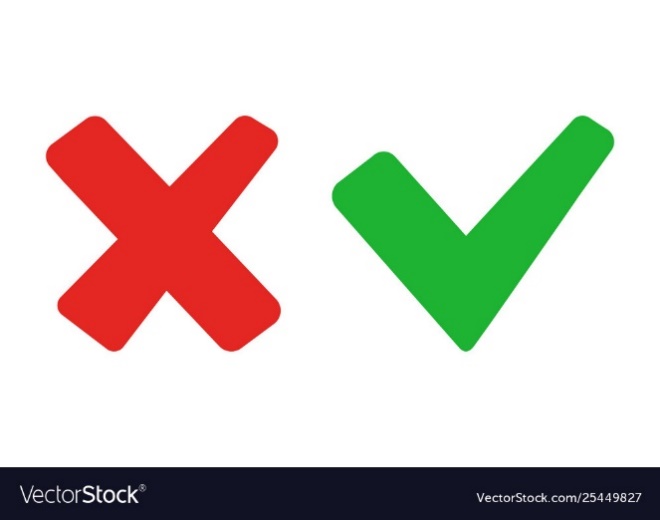 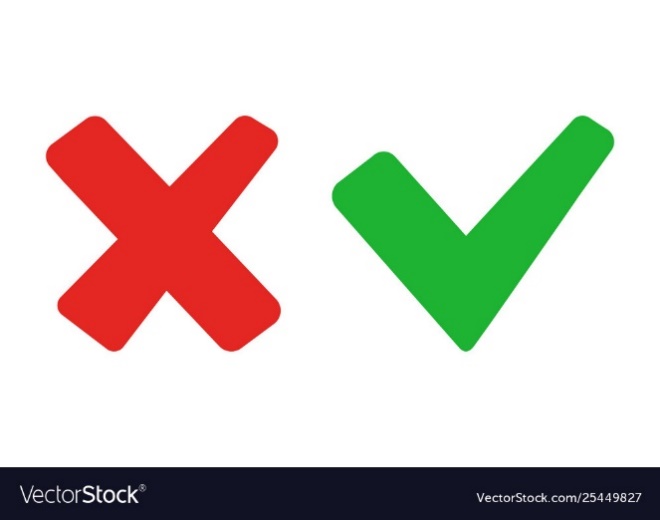 Design: Trung Nguyên
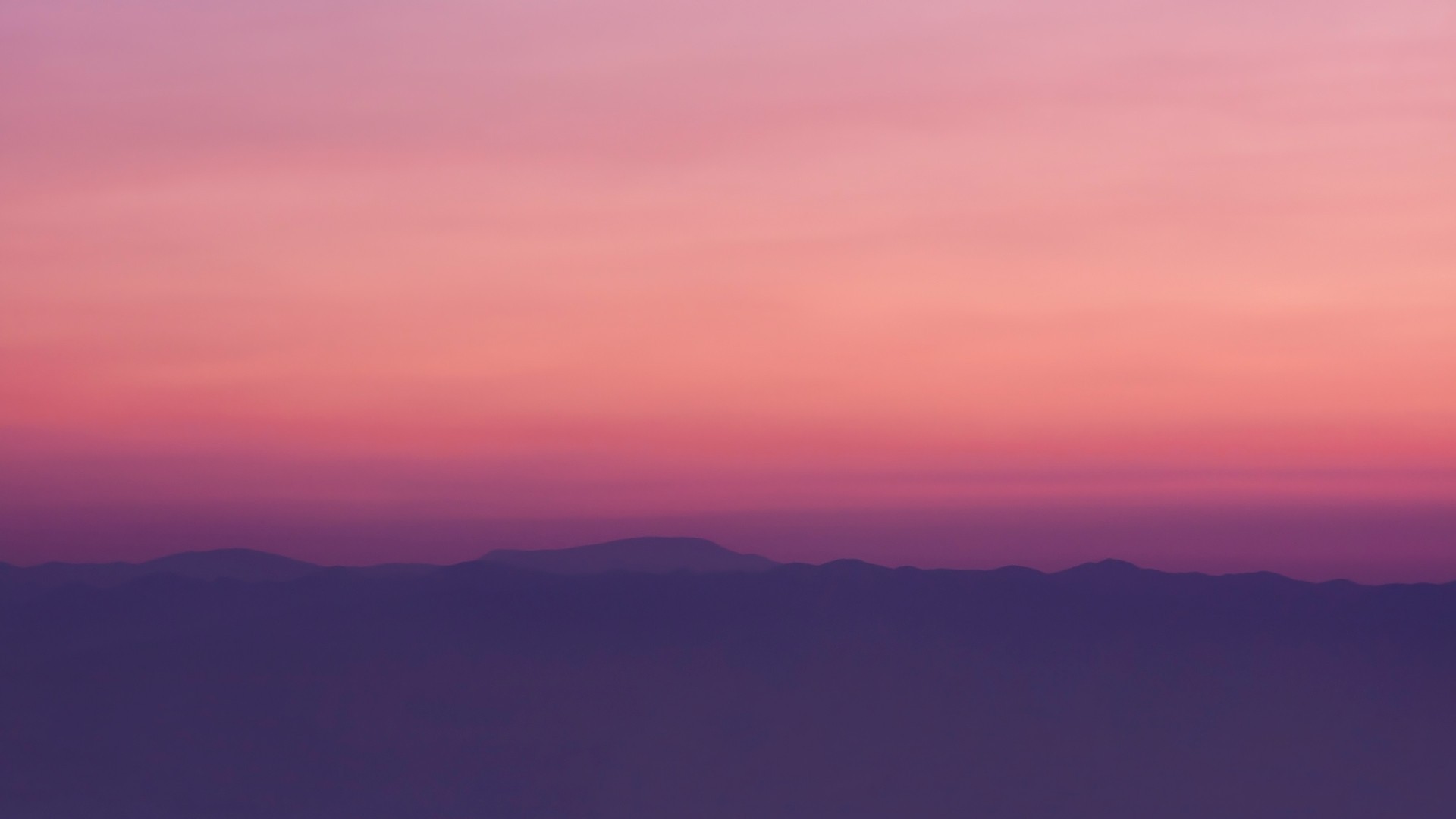 Hai câu thơ: Chiếc thuyền im bến mỏi về nằm/ Nghe chất muối thấm dần trong thớ vỏ vì sử dụng biện pháp tu từ gì?
Câu 7
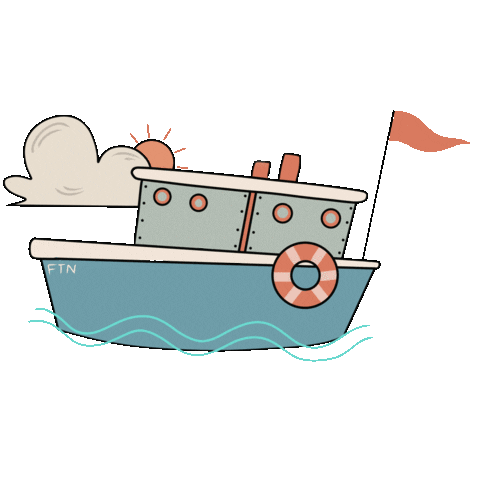 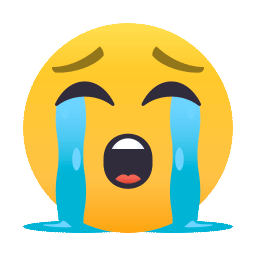 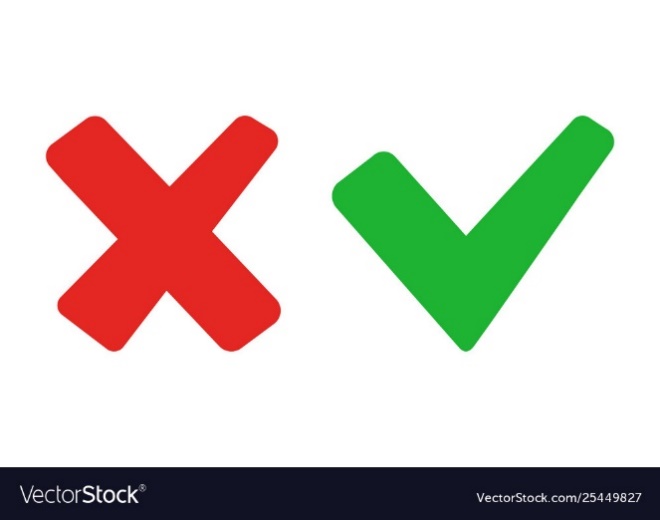 C. Ẩn dụ
A. Nhân hóa
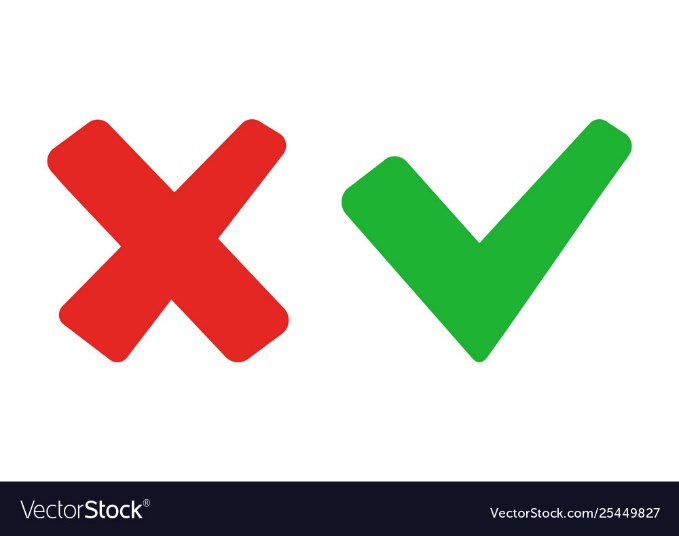 B. Hoán dụ
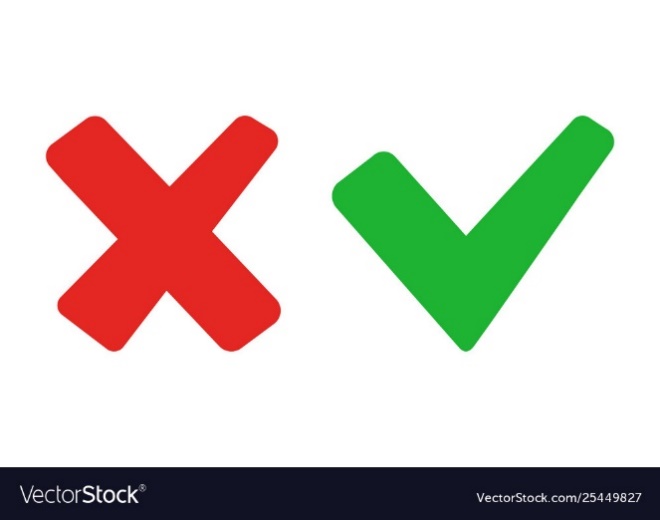 D. So sánh
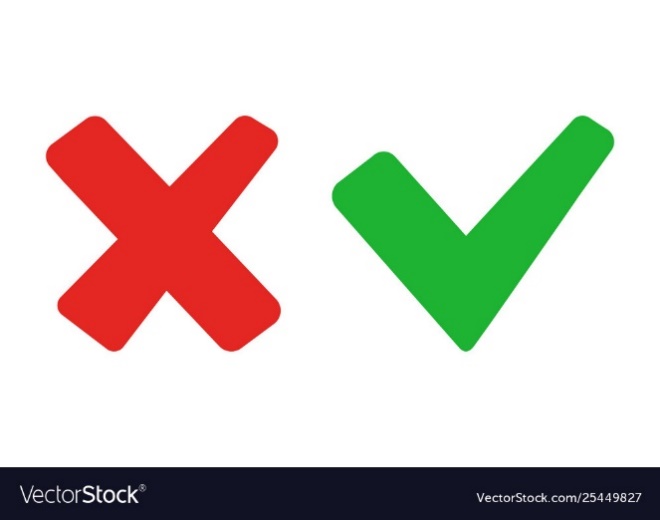 Design: Trung Nguyên
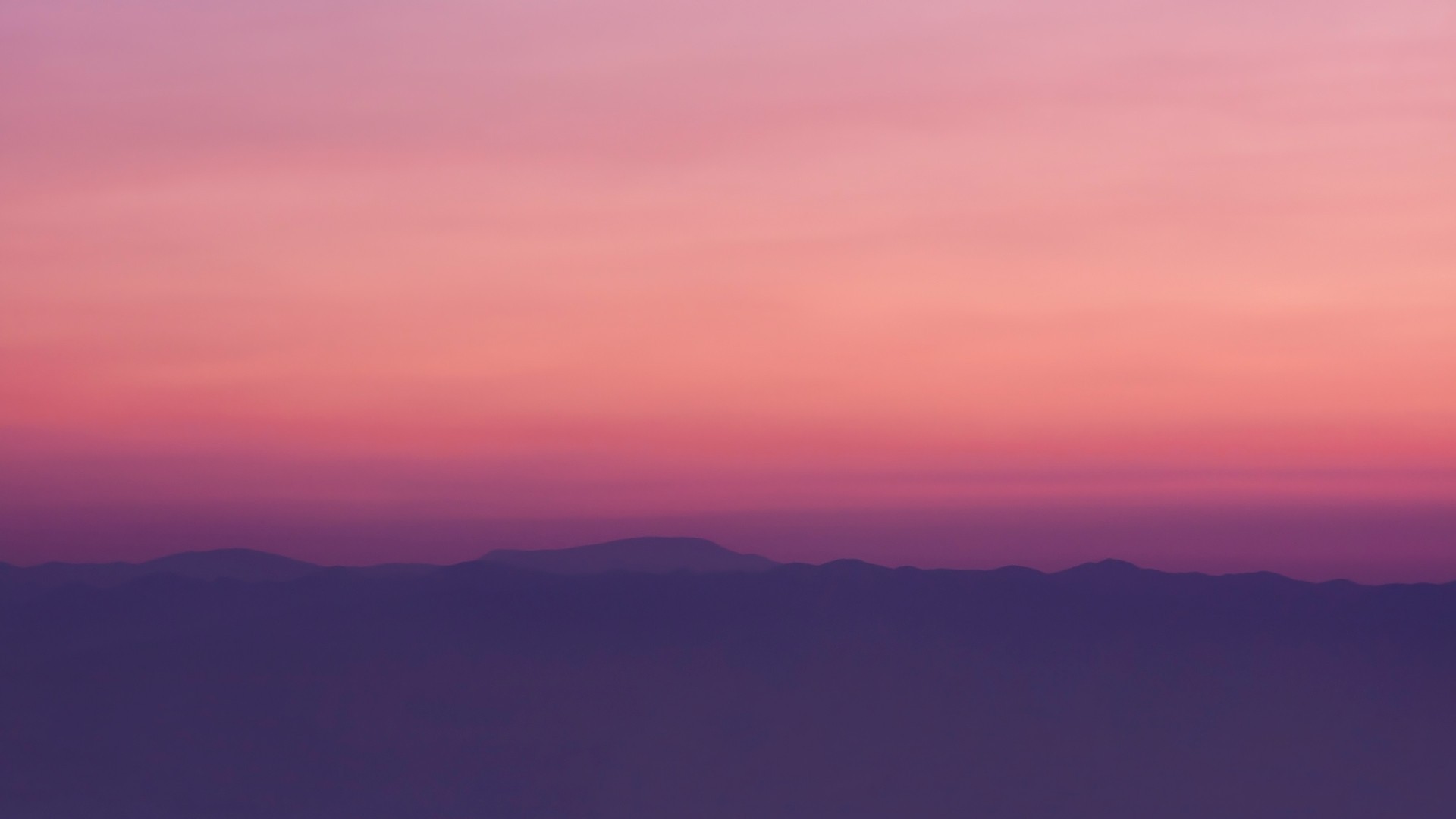 Câu 8
Cảm hứng chủ đạo của bài thơ là
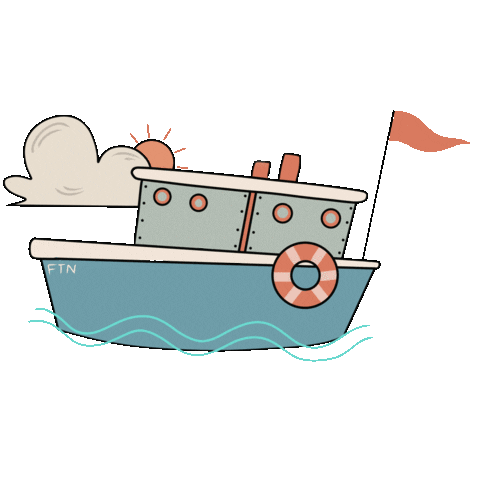 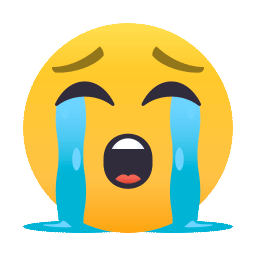 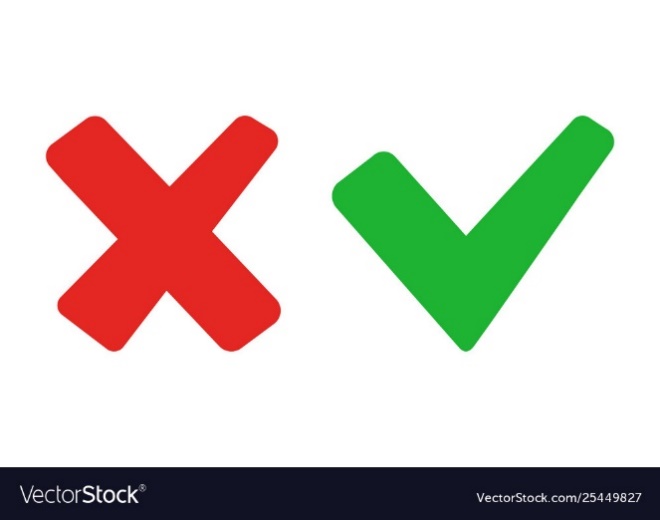 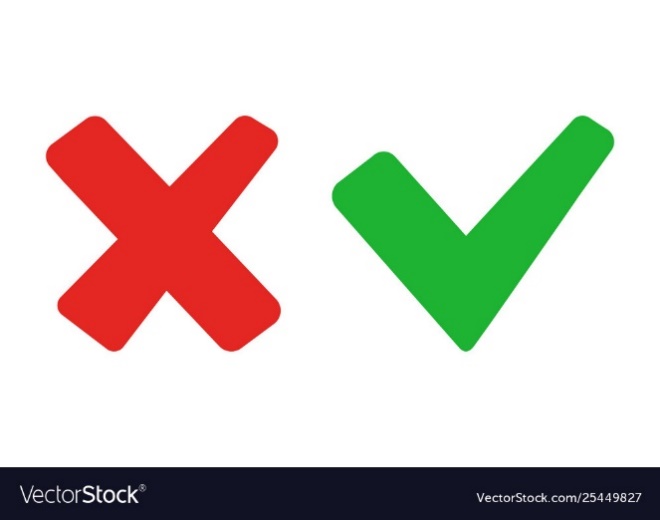 A. Phấn khởi trước sự thay da đổi thịt của quê hương
C. Nỗi nhớ quê hương da diết, cháy bóng
B. Nỗi buồn man mác của người con xa quê
D. Ca ngợi cuộc sống lao động của người dân chài
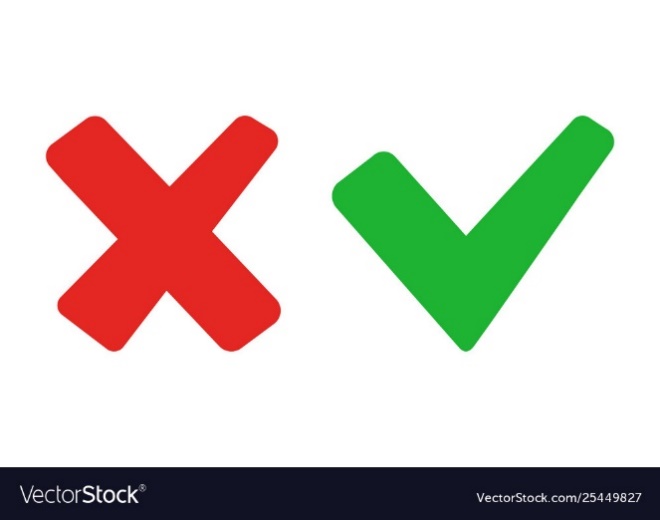 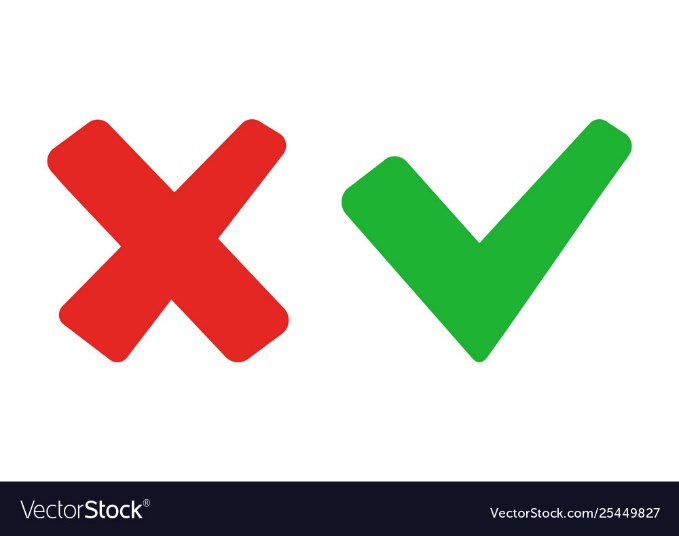 Design: Trung Nguyên